Администрация городского округа СаранскДепартамент по социальной политике городского округа СаранскУправление образования городского округа Саранск
Портфолио
Дугушкиной Екатерины Владимировны,воспитателя  МАДОУ
 «Детский сад №80 комбинированного вида» 
      г.о. Саранск
Профессиональное образование: высшее. Государственное образовательное учреждение высшего профессионального образования «Ульяновский государственный педагогический университет имени И.Н.Ульянова»
Специальность: Дошкольная педагогика и психология. Иностранный язык.
Квалификация: Преподаватель дошкольной педагогики и психологии.  Учитель немецкого языка.
Диплом: ВСВ  1151822
Дата выдачи: 14 июня 2007 г.
Общий трудовой стаж: 13 лет
Стаж педагогической работы (по специальности): 13 лет
Наличие квалификационной категории: высшая
Дата последней  аттестации: 19.11.2015 (приказ  МО РМ № 1044)
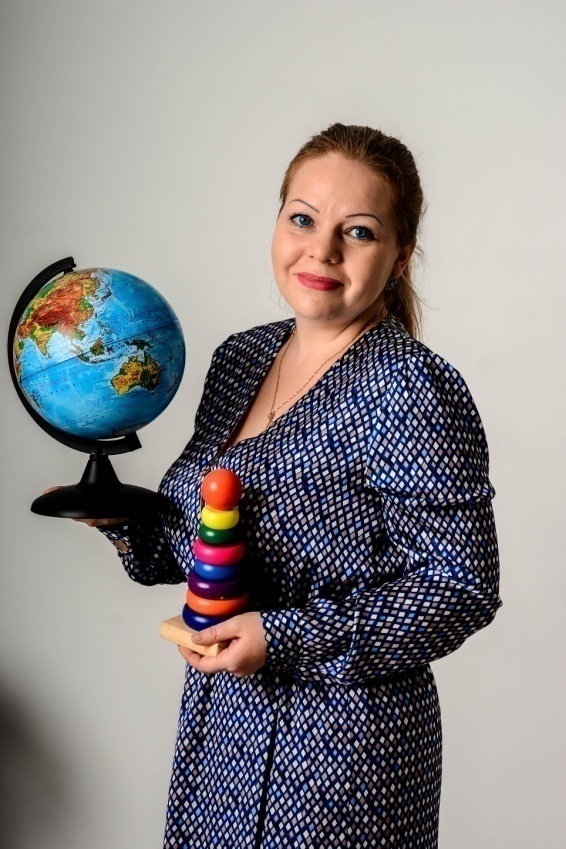 Педагогический опыт:
«Развитие сенсорных способностей в разных видах деятельности детей раннего возраста»
представлен на сайте: https://ds80sar.schoolrm.ru/sveden/employees/10024/188301/

Материал проверен  на плагиат:
https://users.antiplagiat.ru/report/short/8?v=1&c=0

Оригинальность составляет: 85,19%
1. Участие в инновационной (экспериментальной ) деятельности
Инновационная деятельность на уровне образовательной  организации :
реализация проекта по теме
 «Познать себя и быть здоровым»
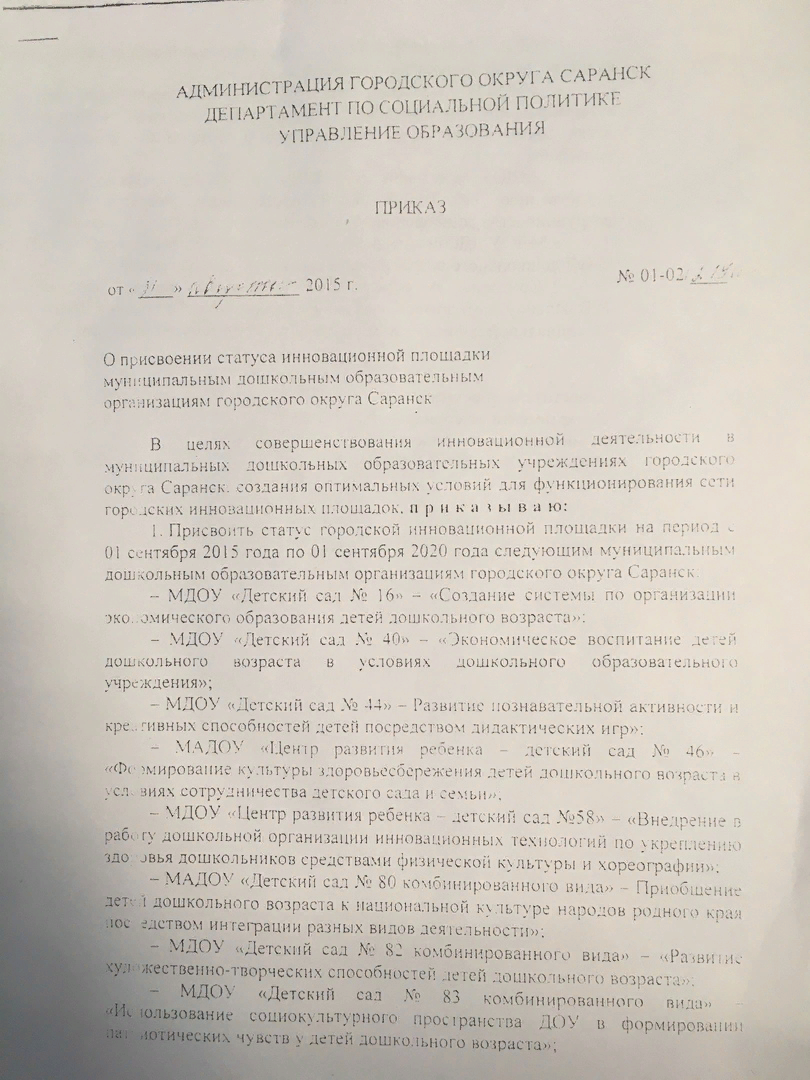 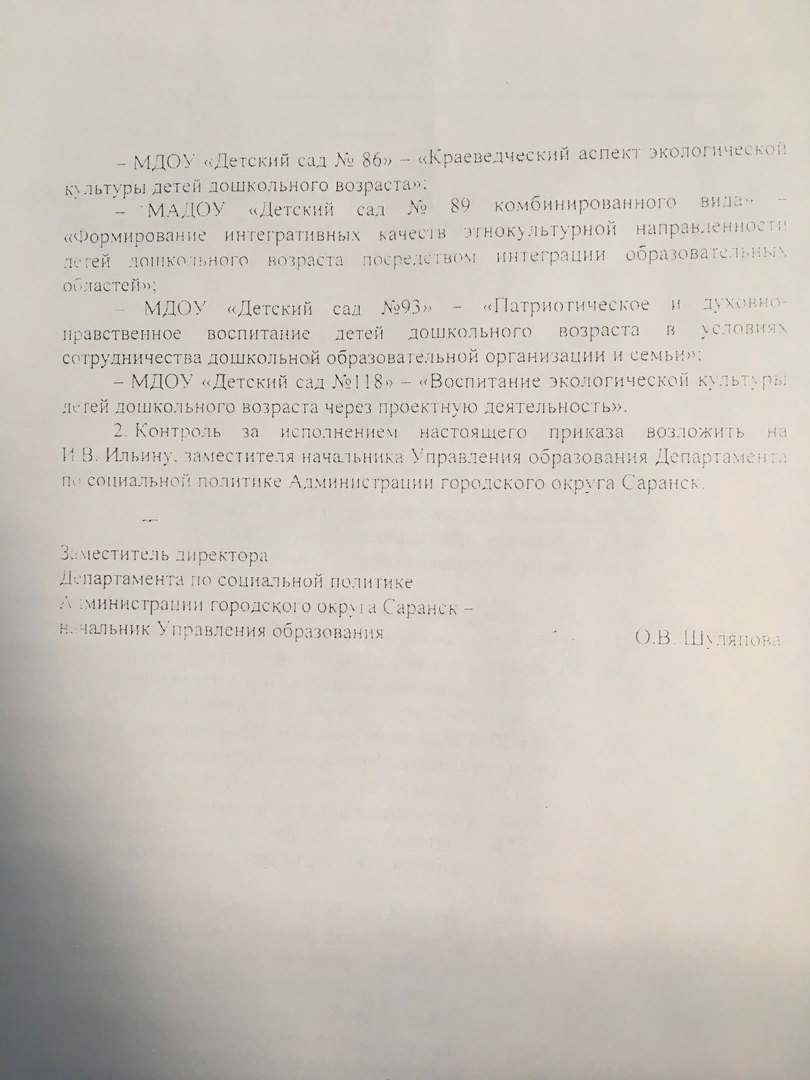 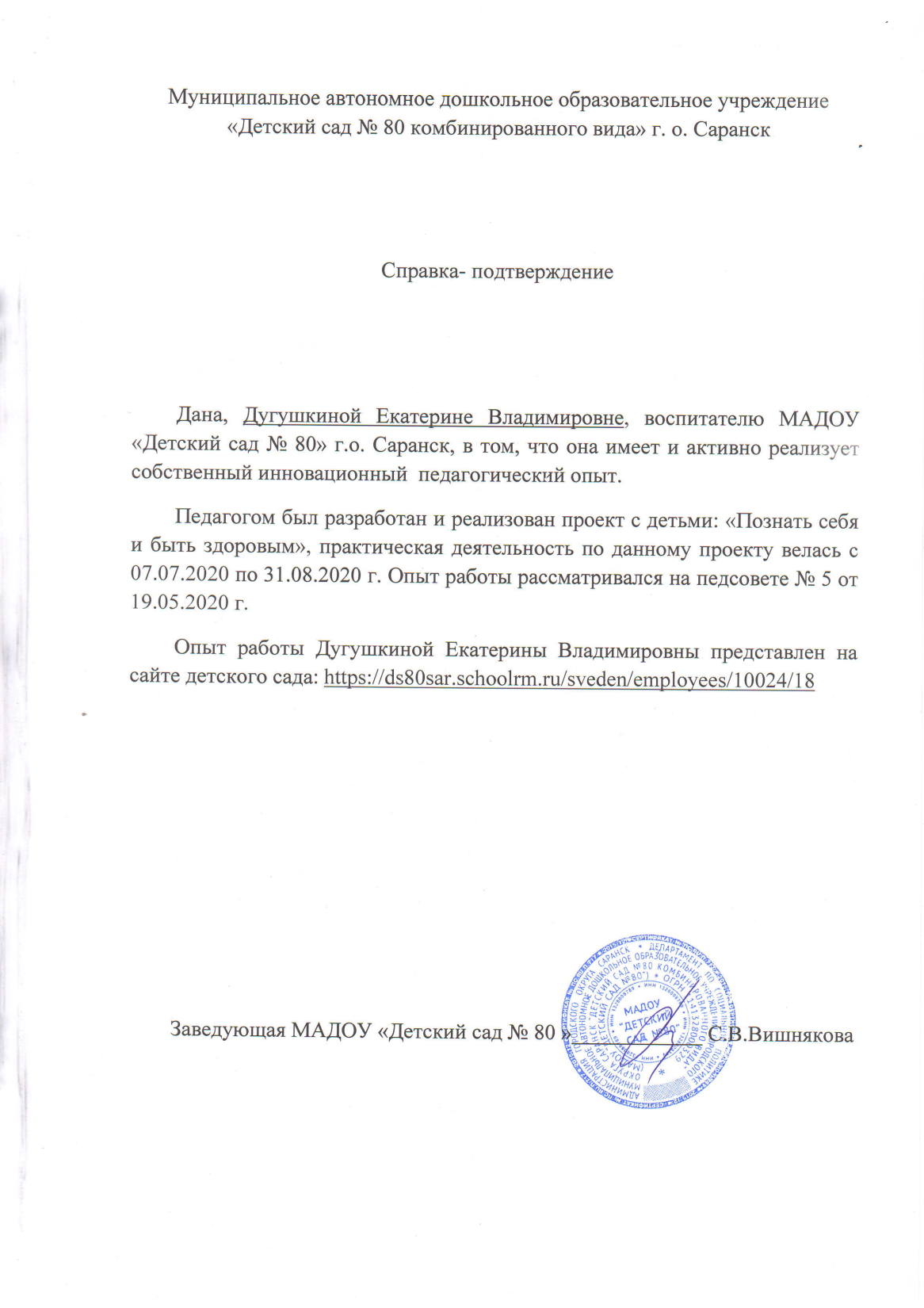 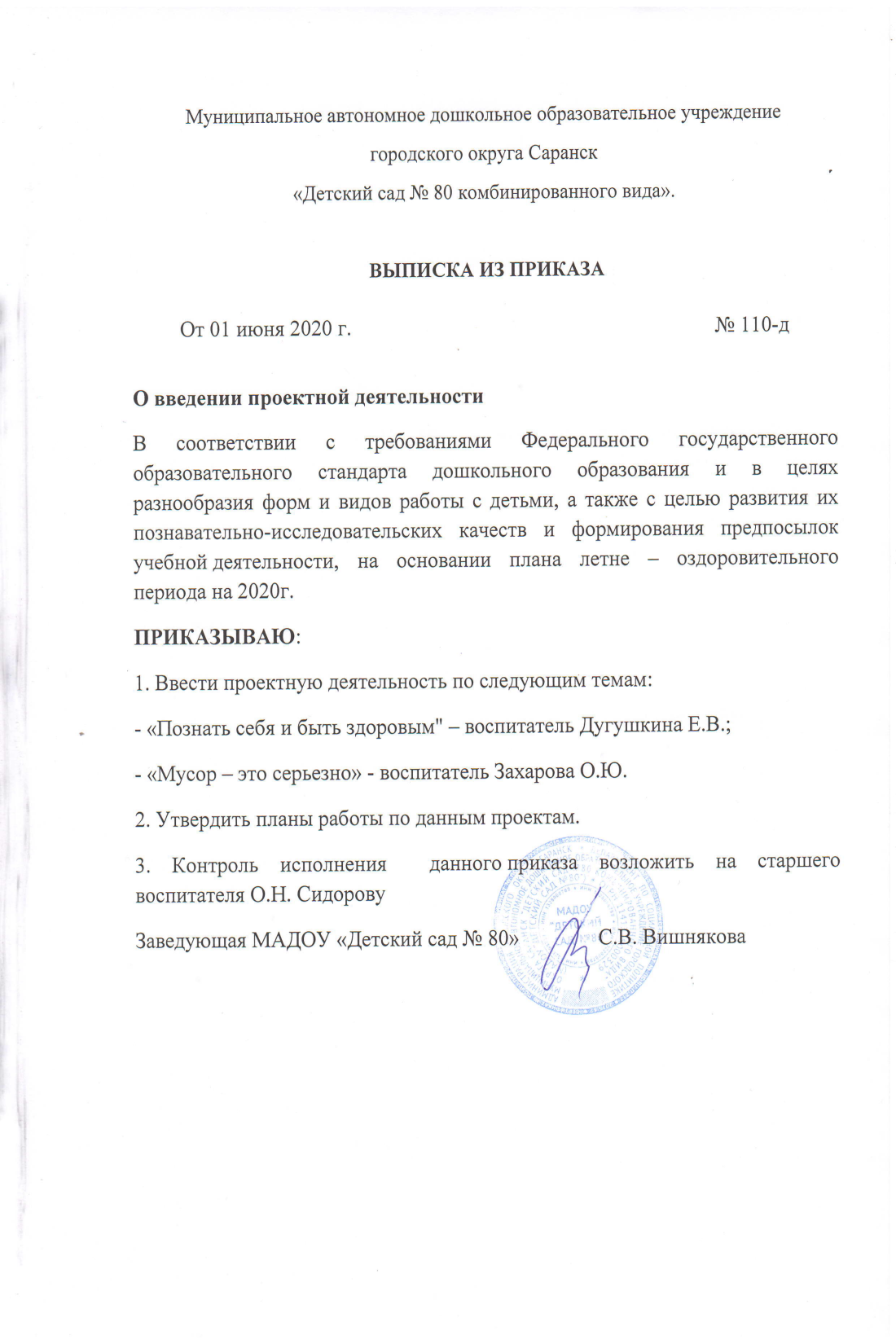 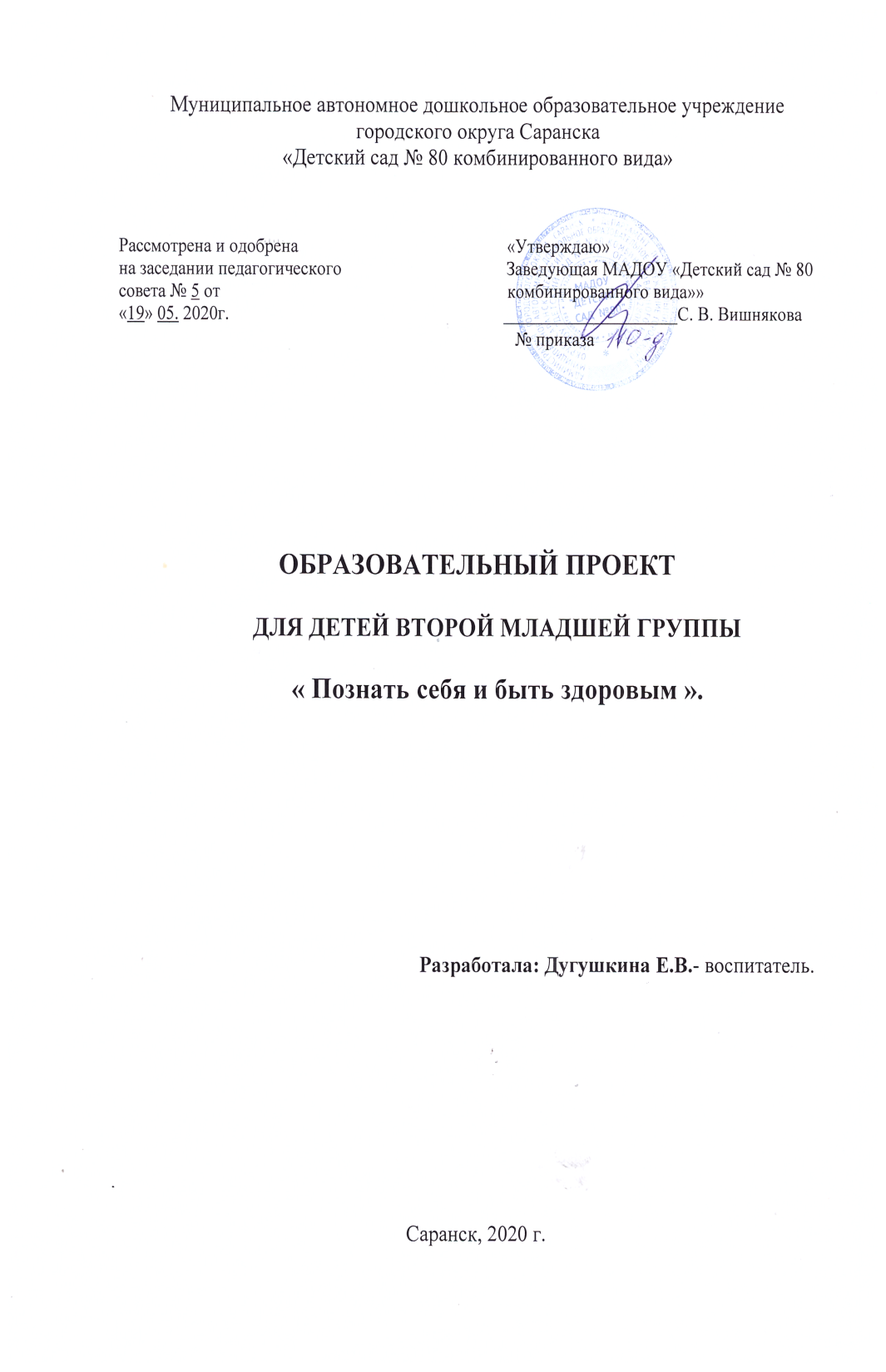 2. Наставничество
3. Наличие публикаций(интернет публикации)
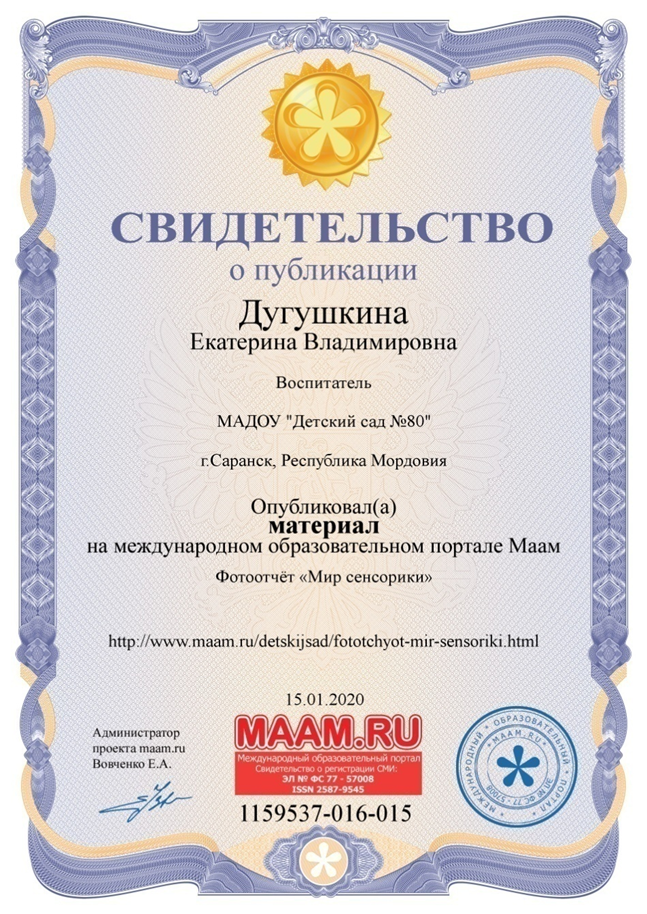 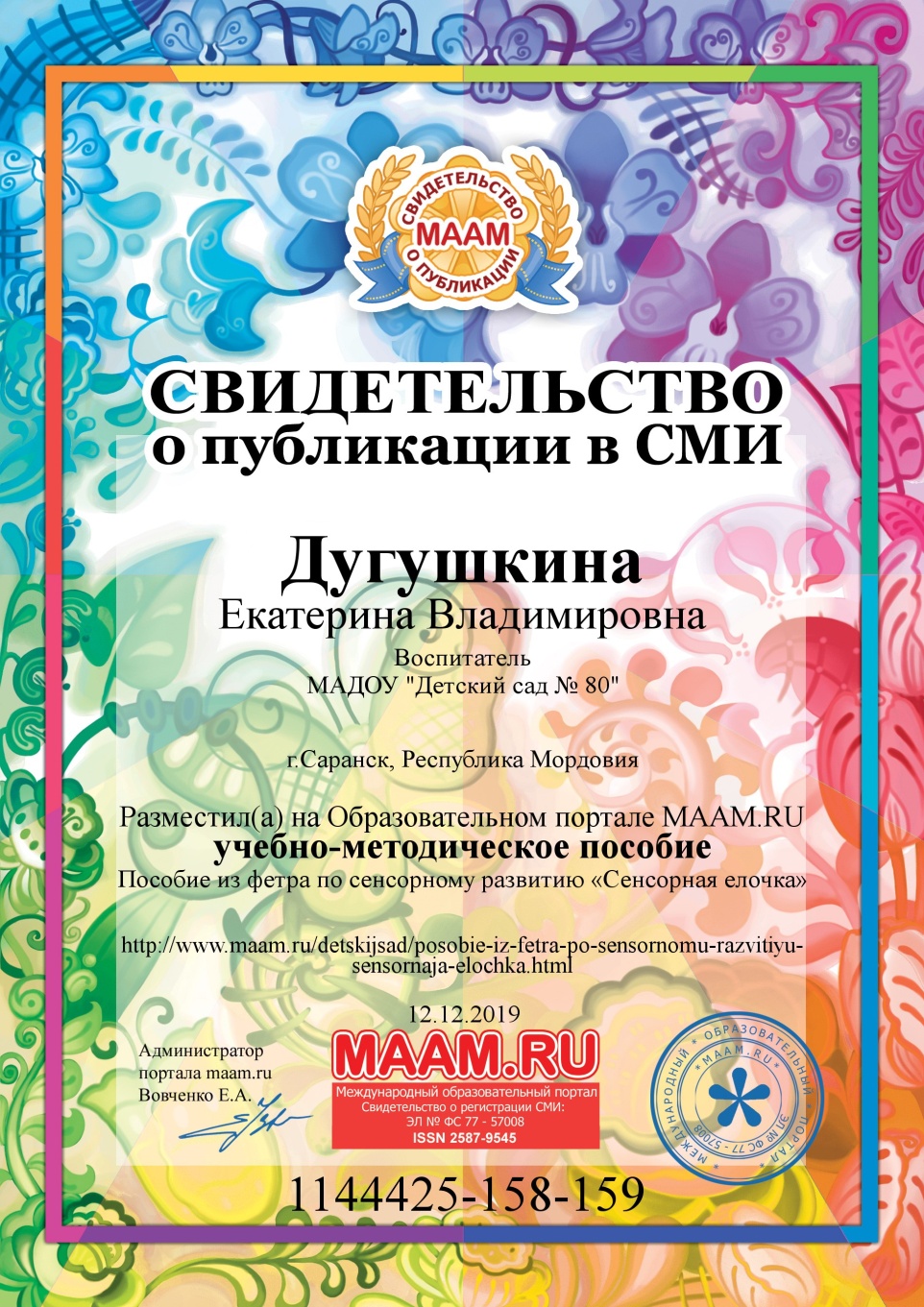 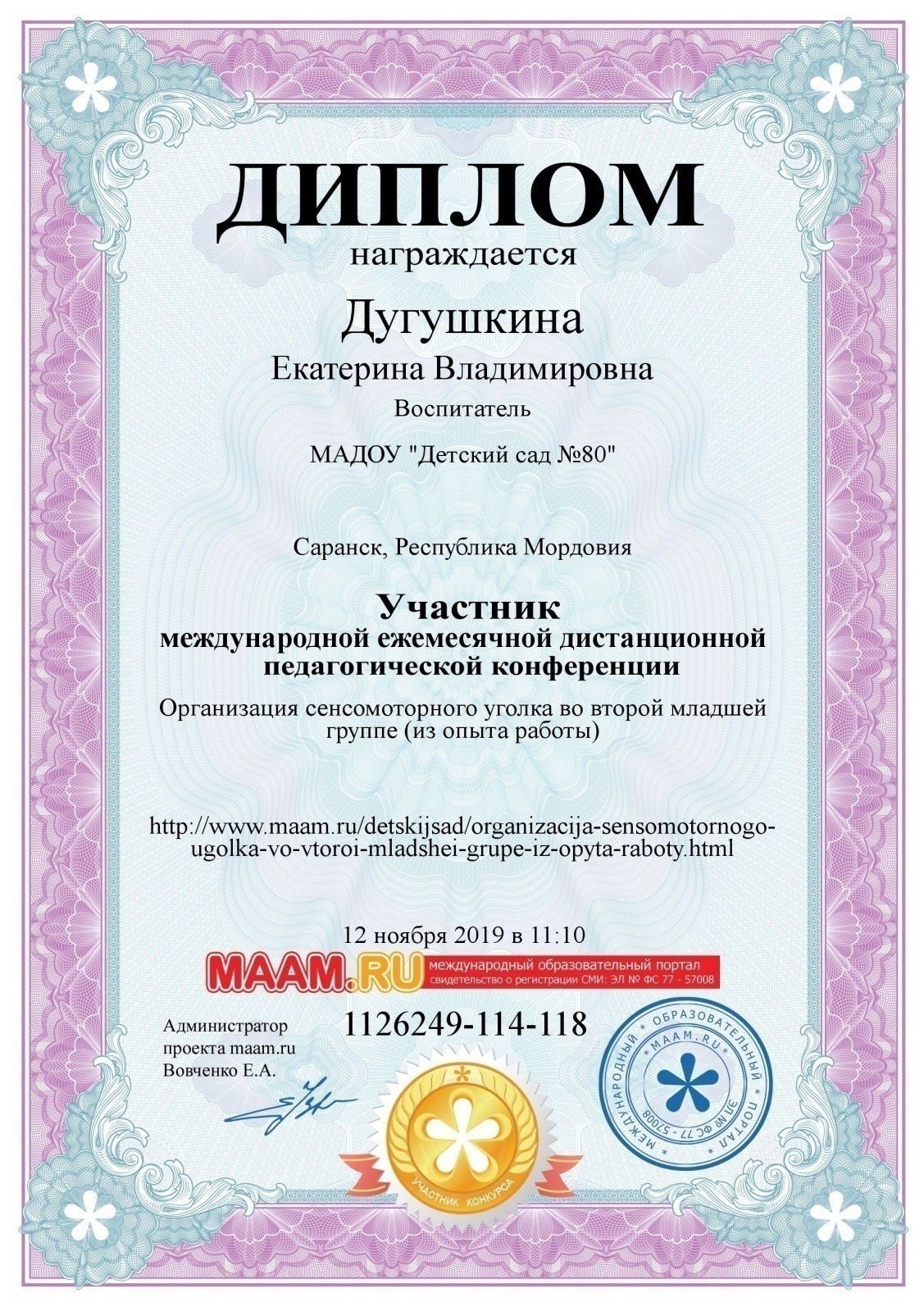 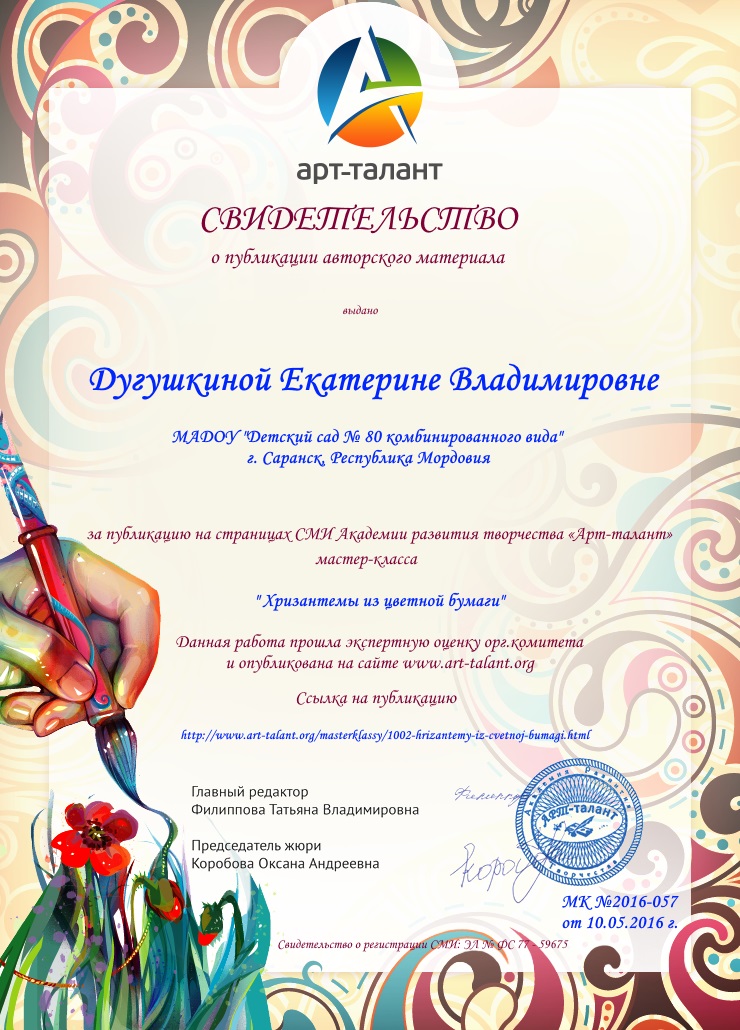 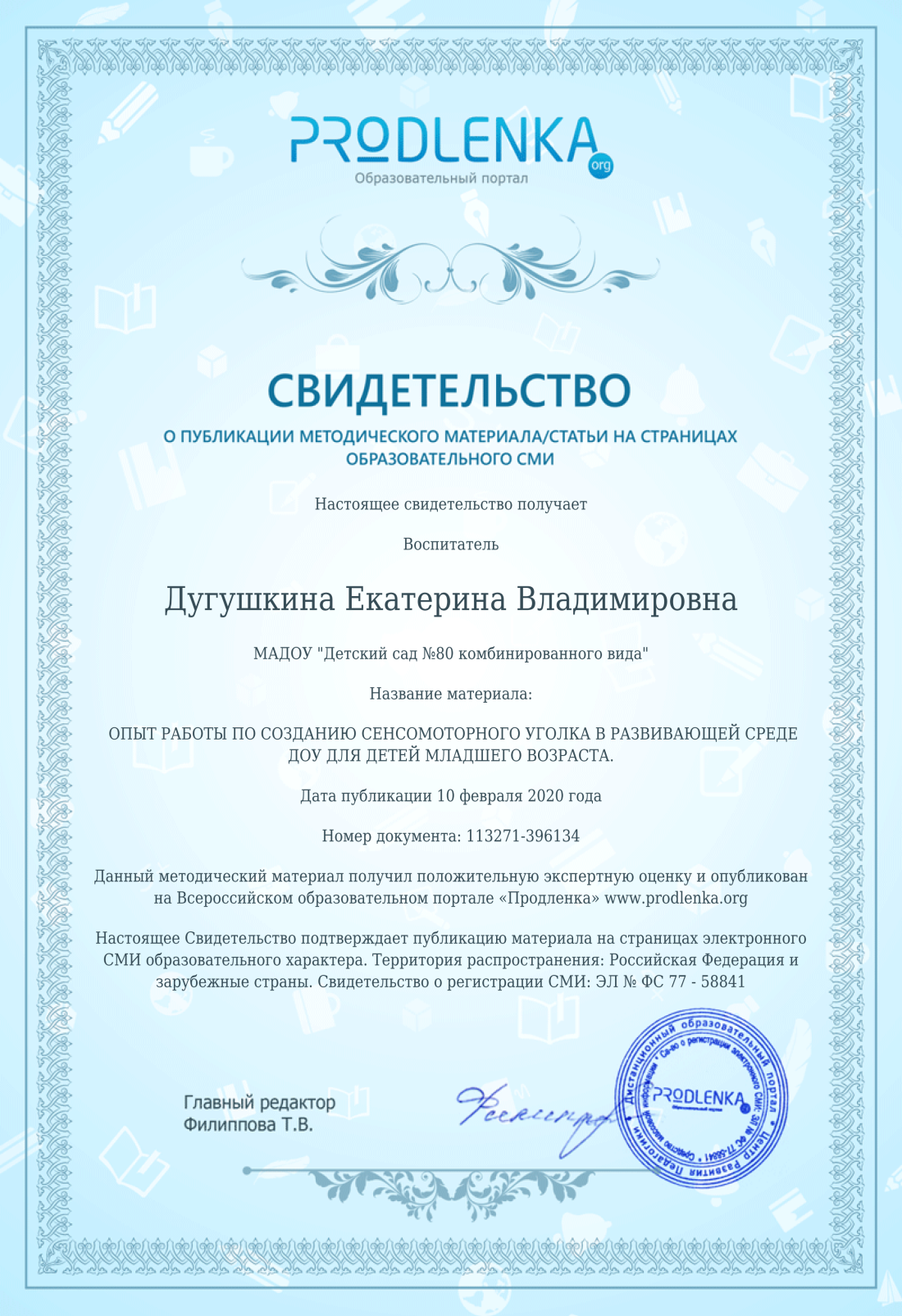 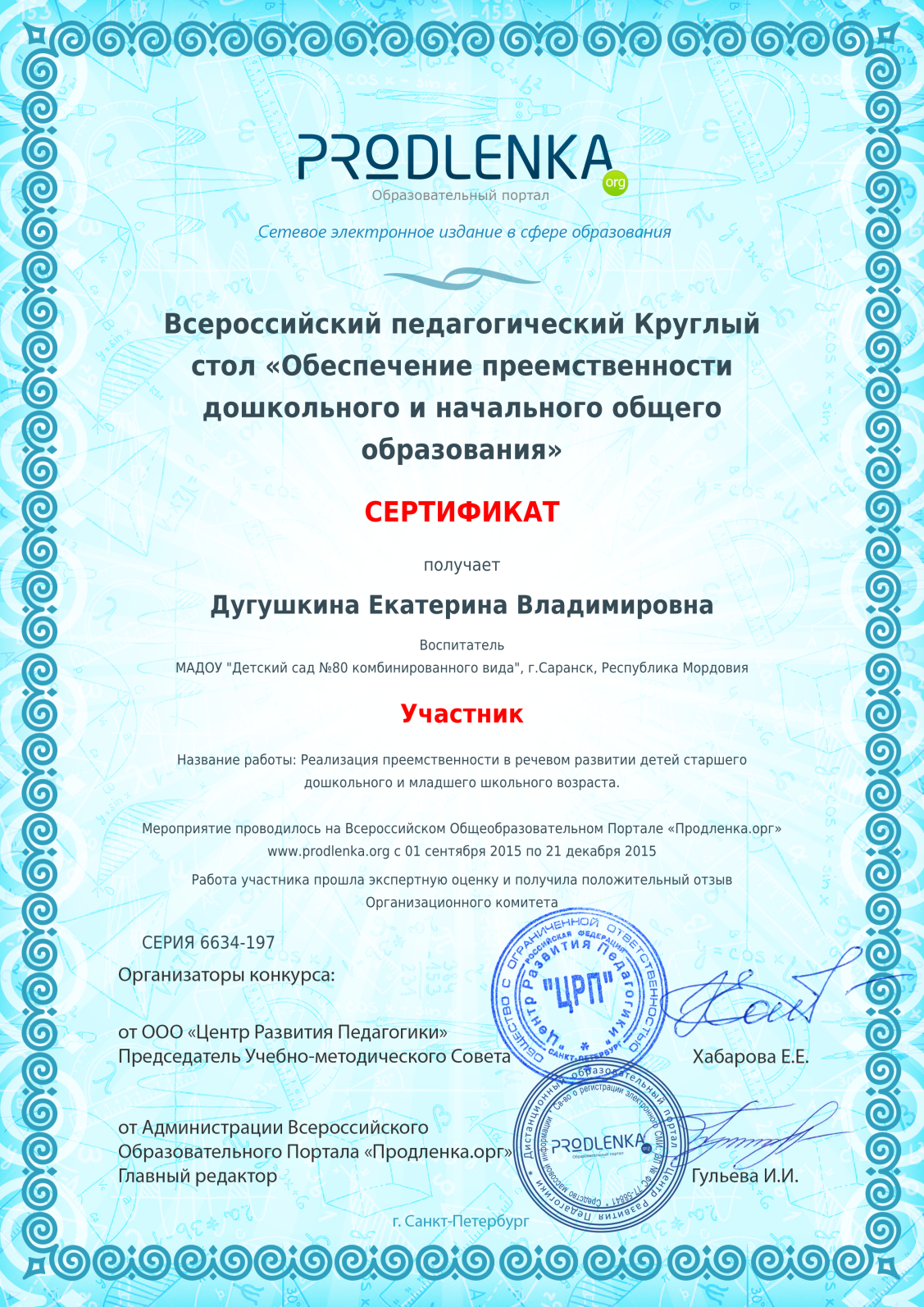 Печатные издания: российский уровень.
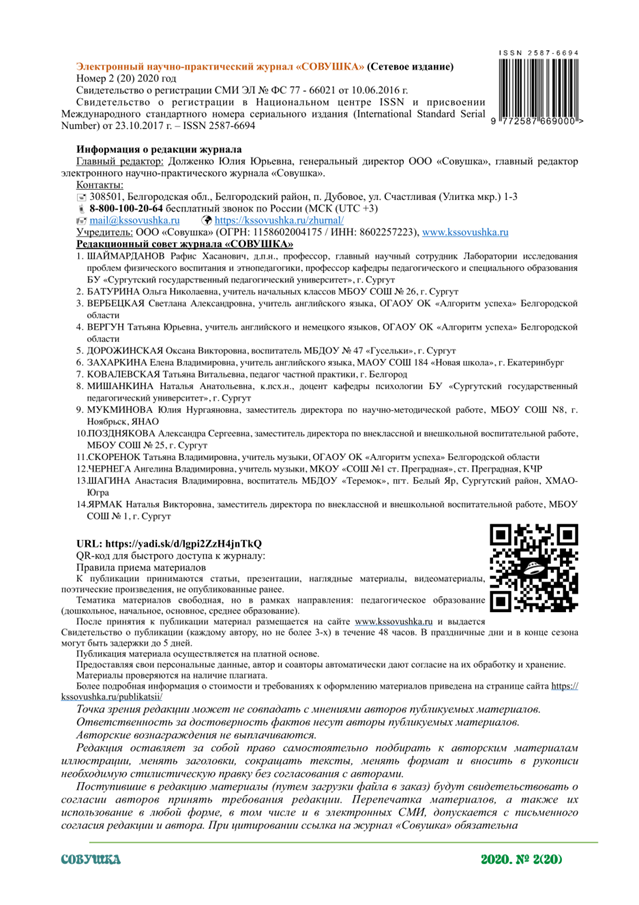 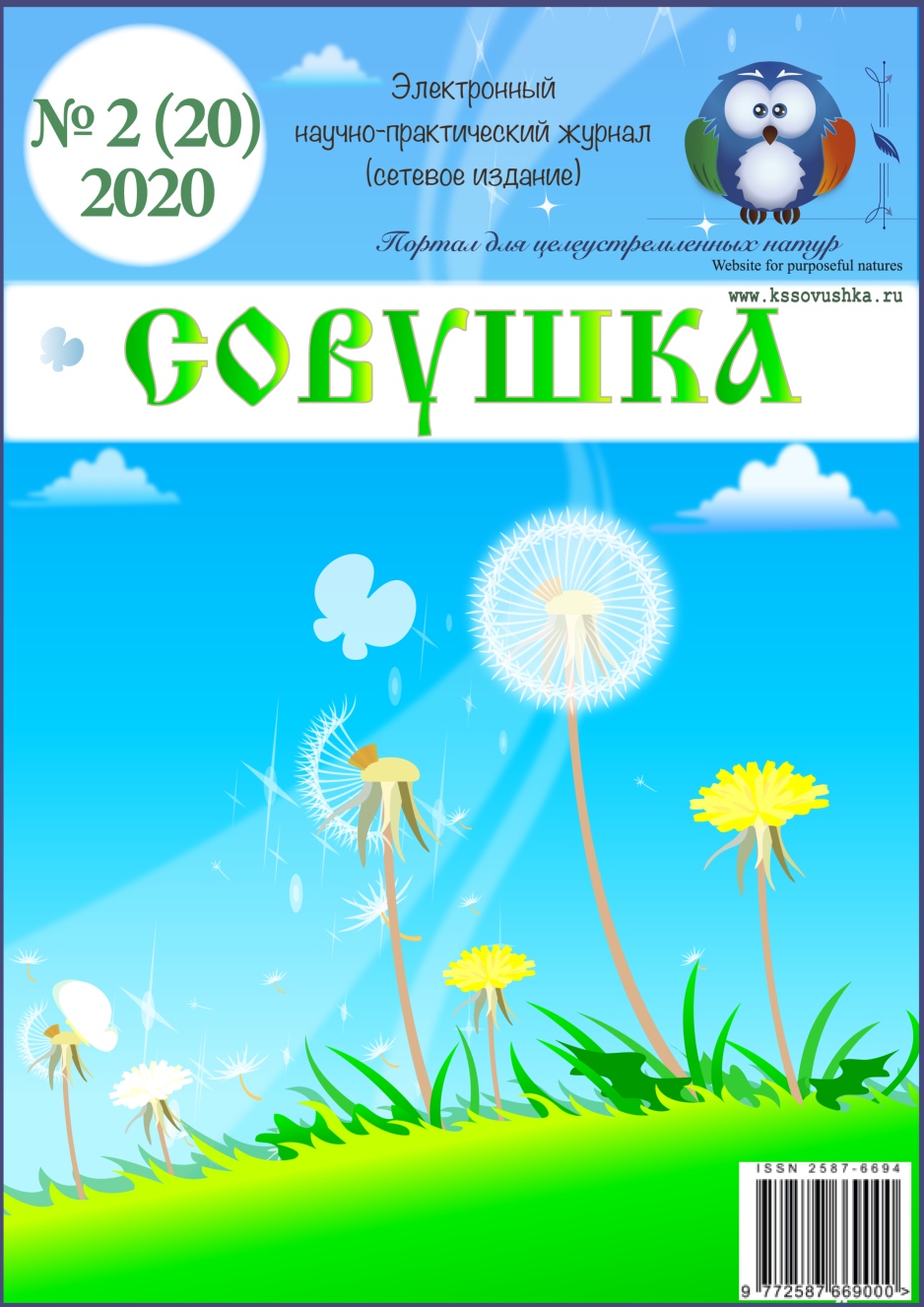 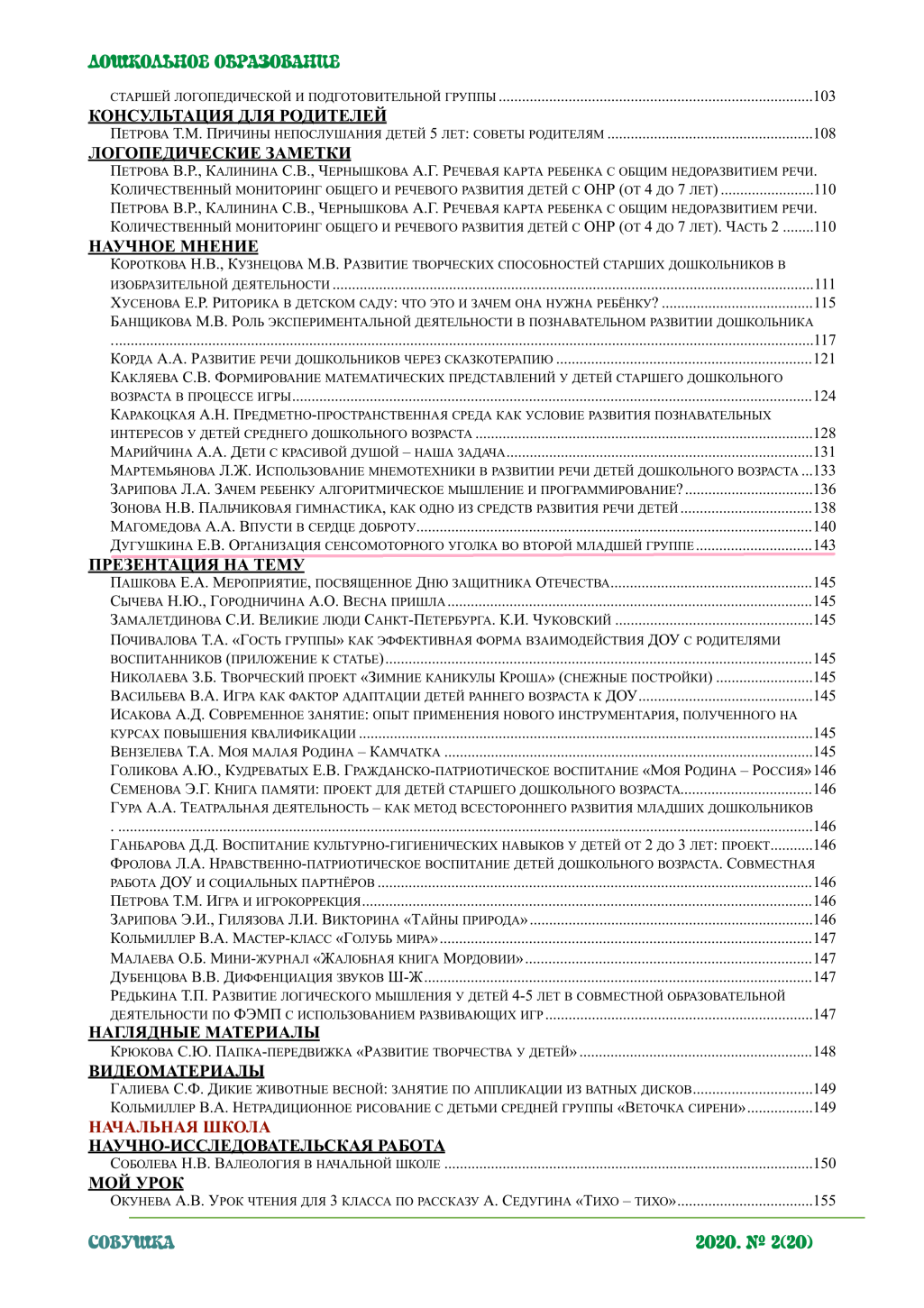 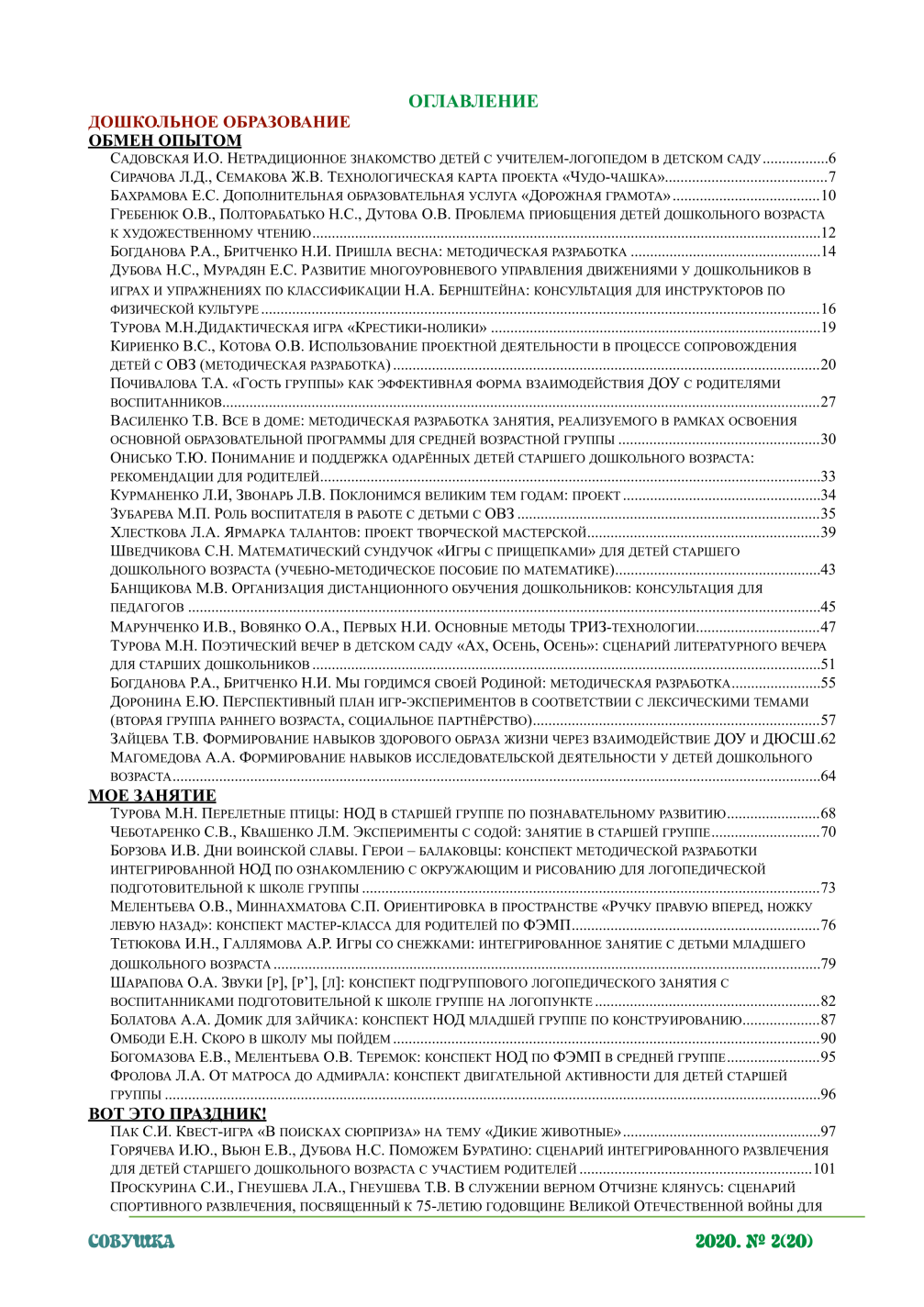 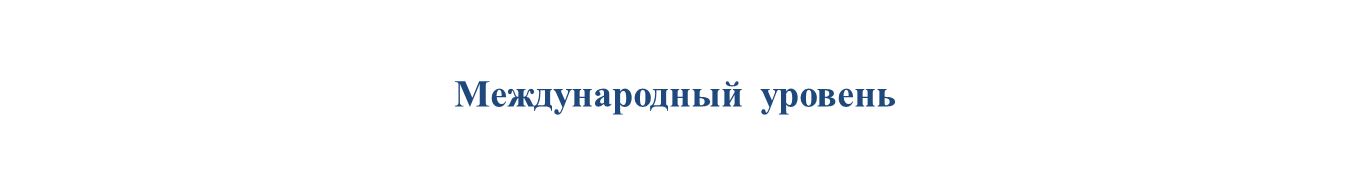 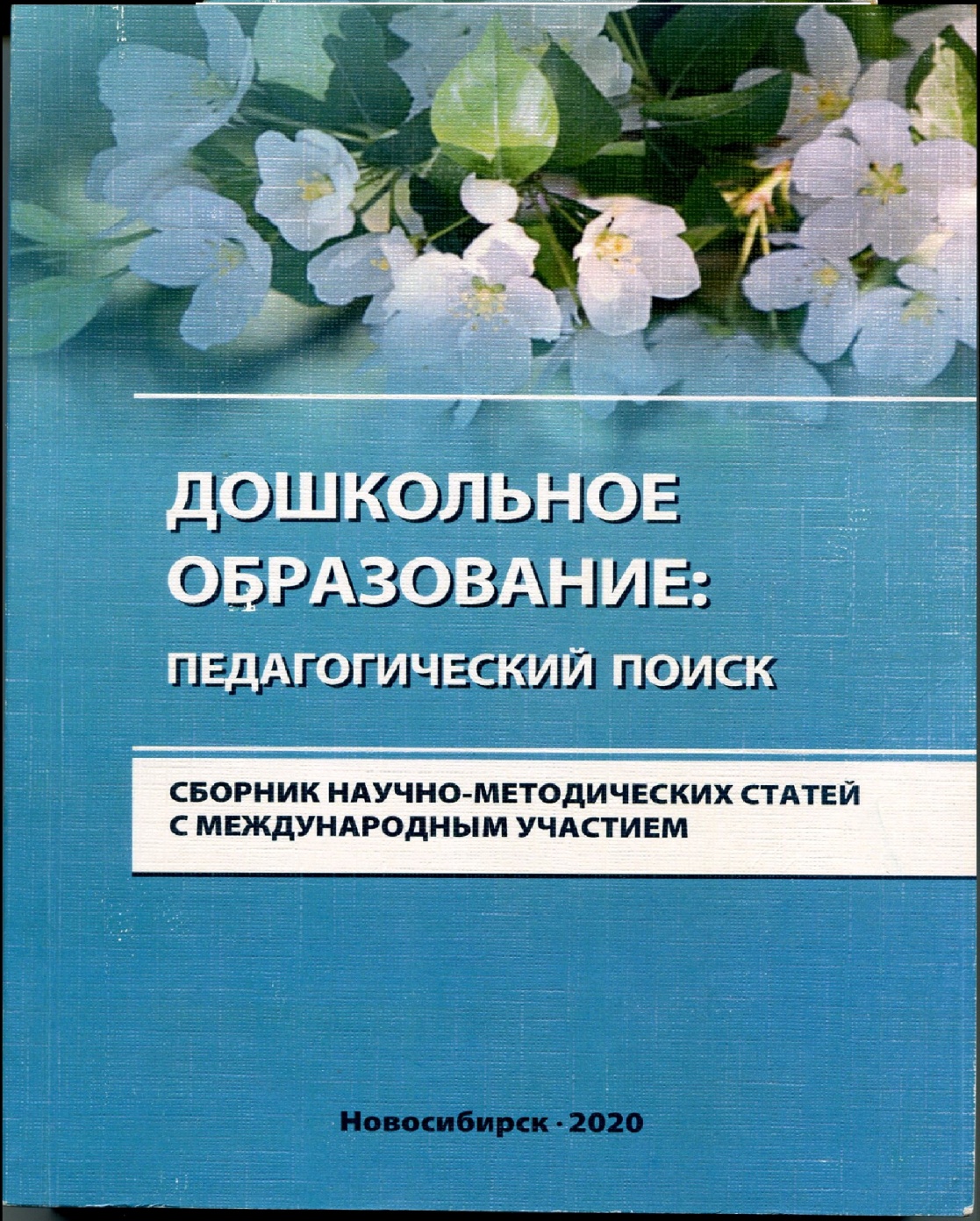 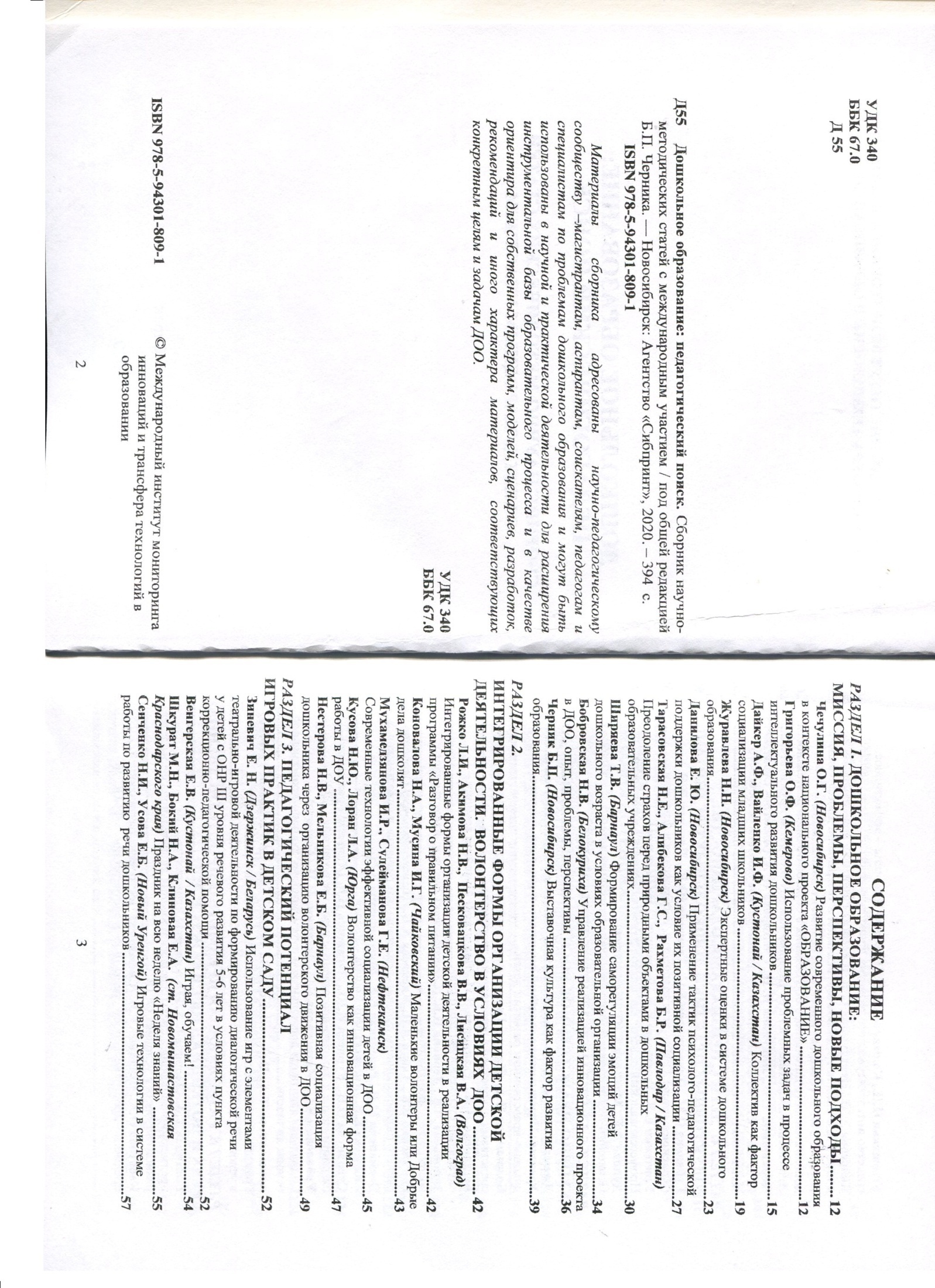 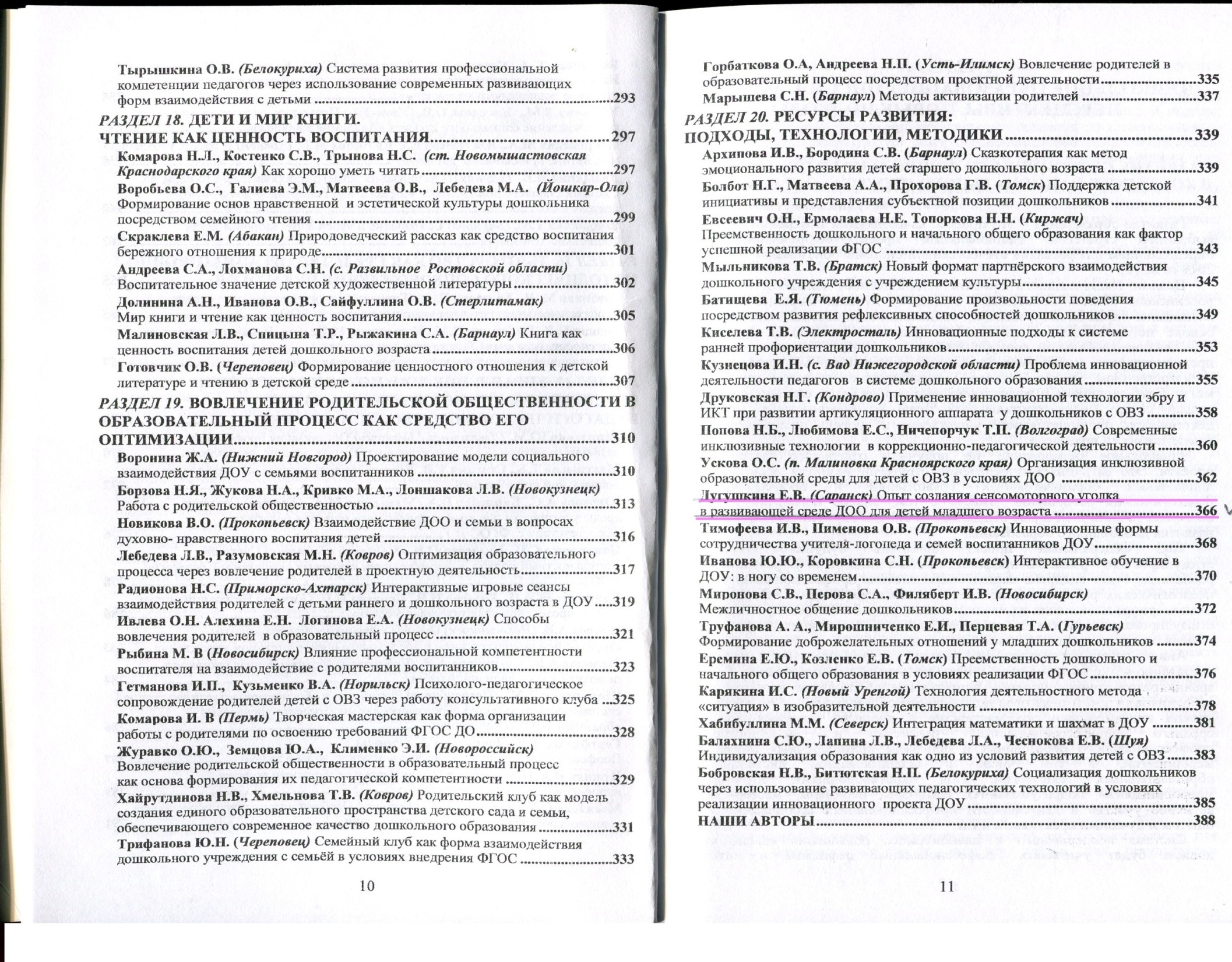 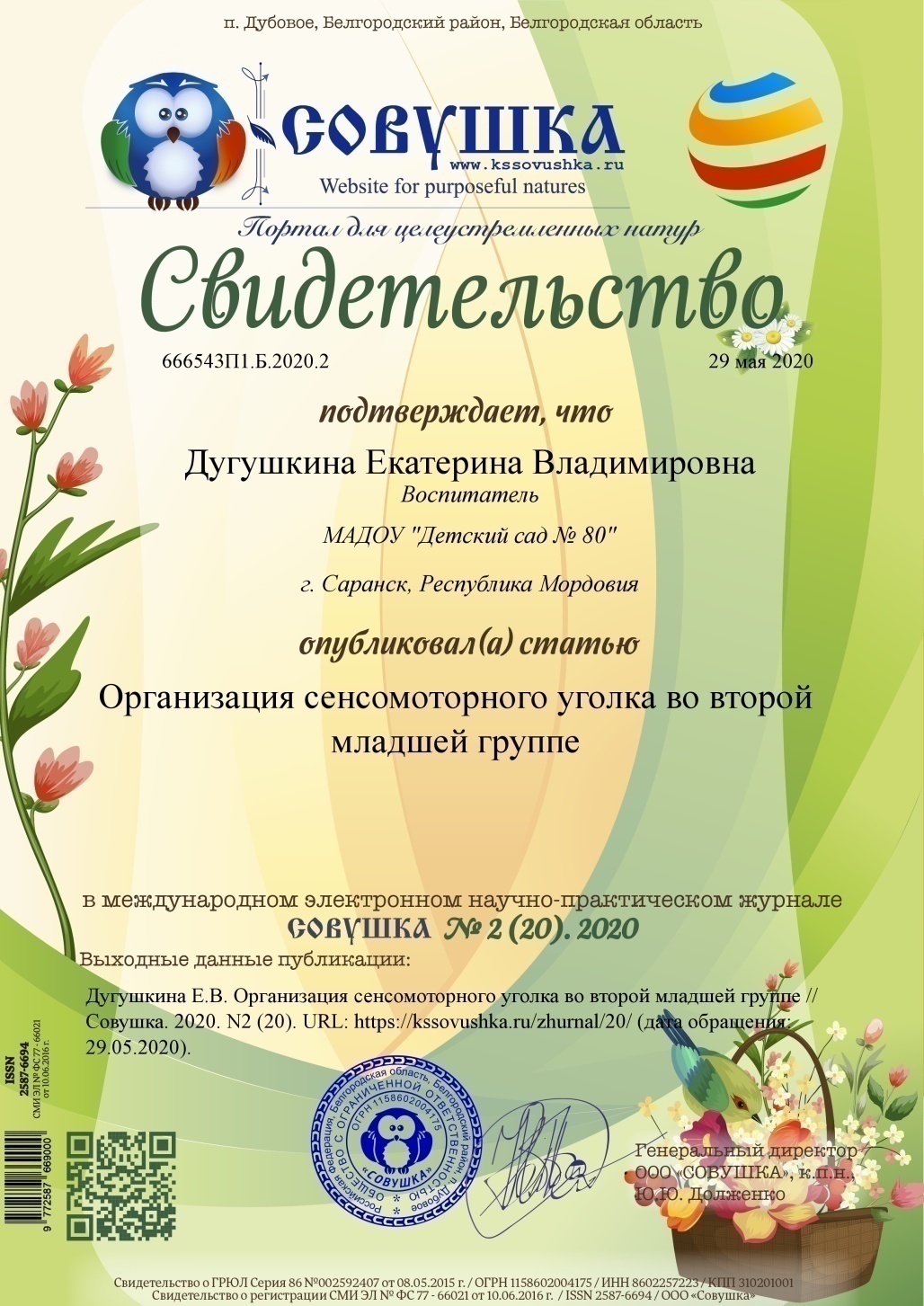 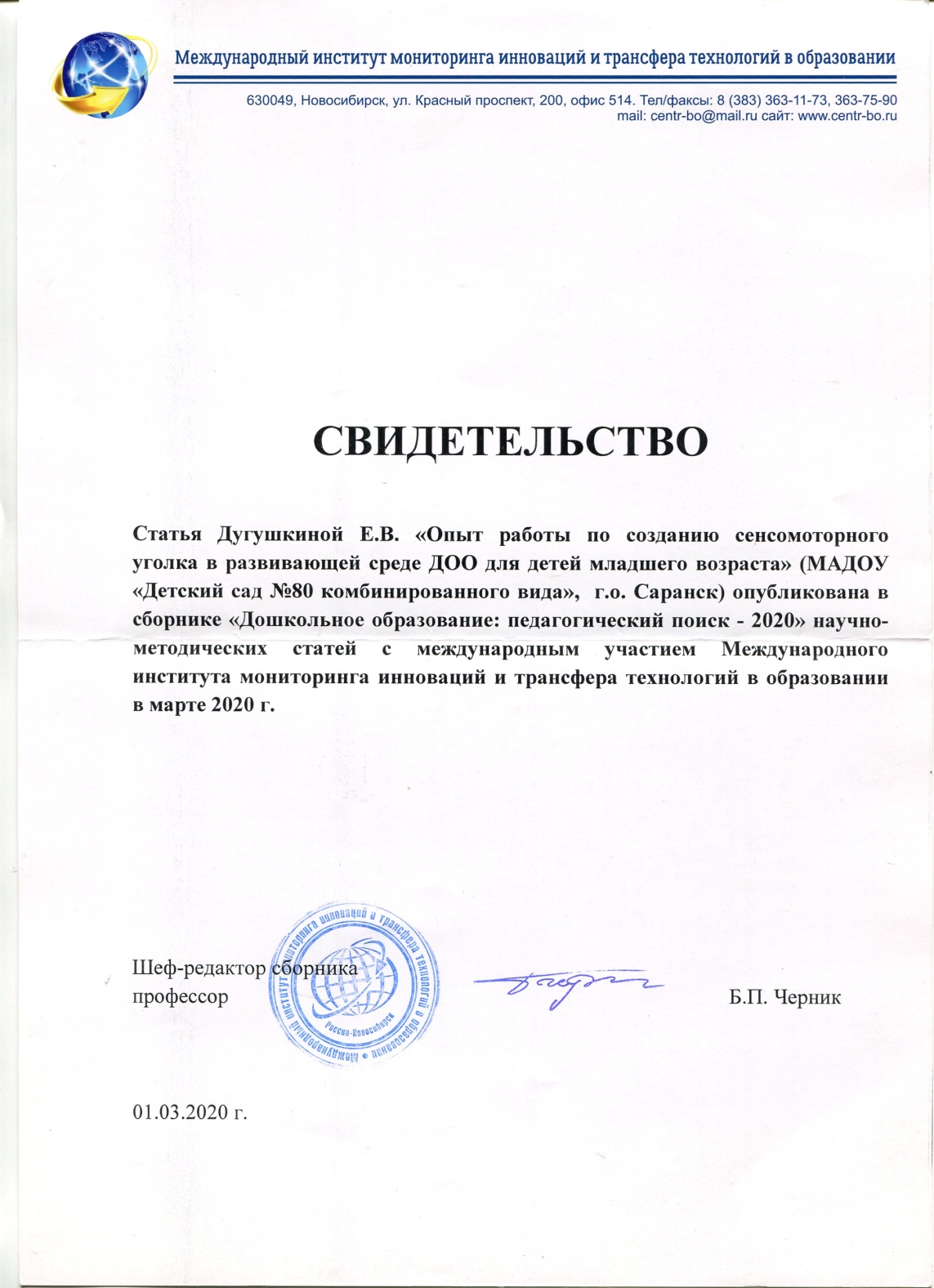 4. Результаты участия воспитанников в конкурсах, выставках, турнирах, соревнованиях, акциях, фестивалях(в сети интернет)
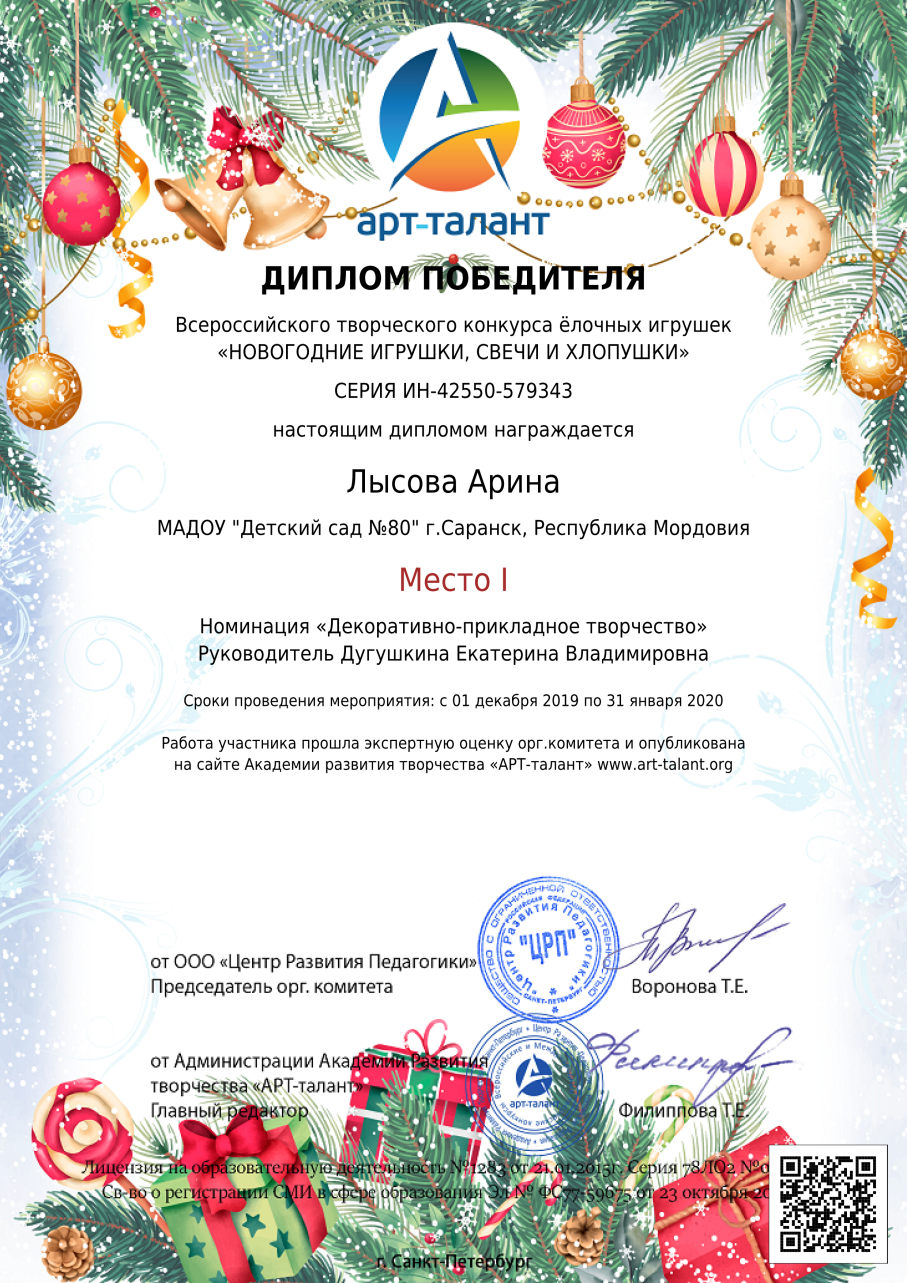 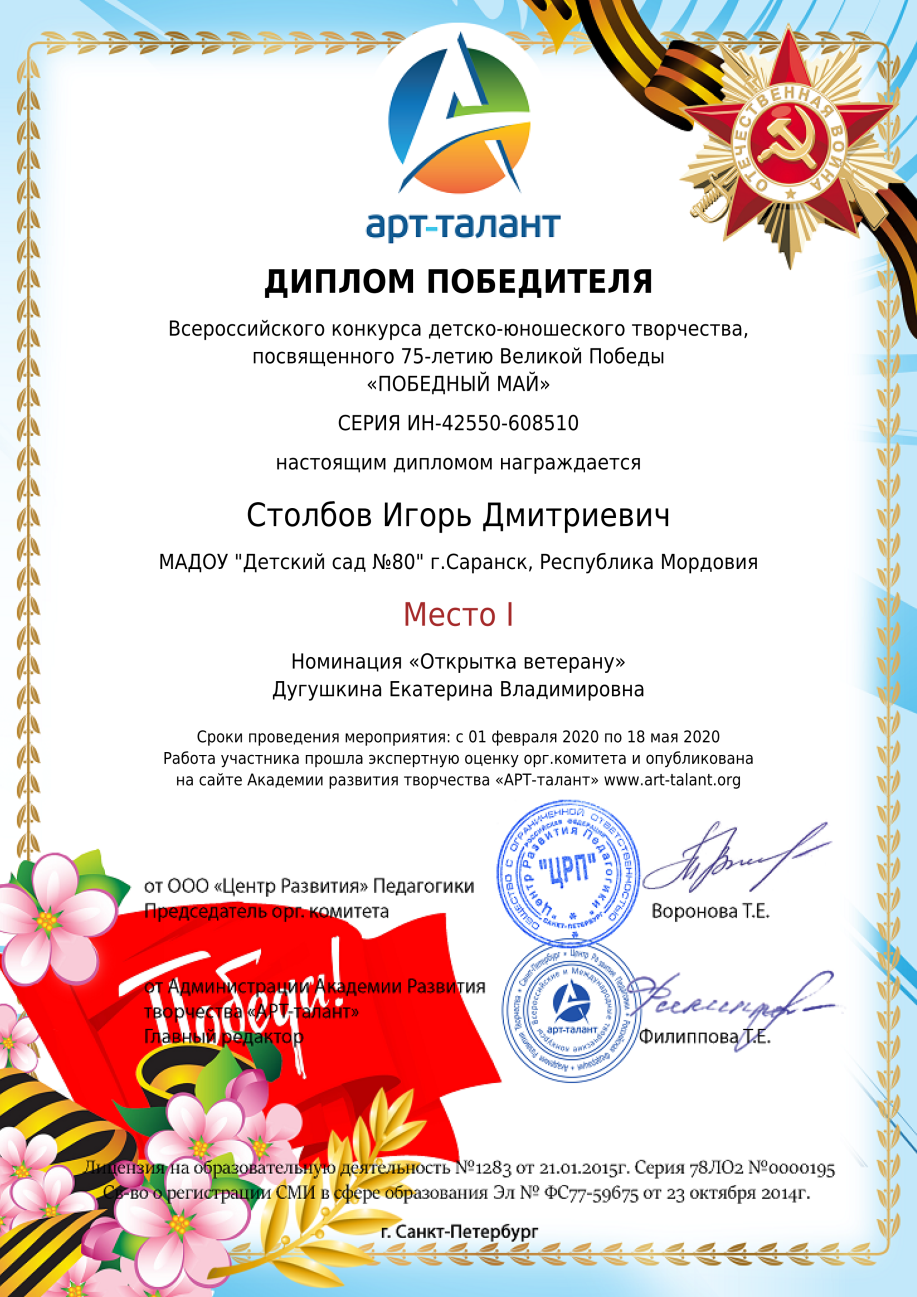 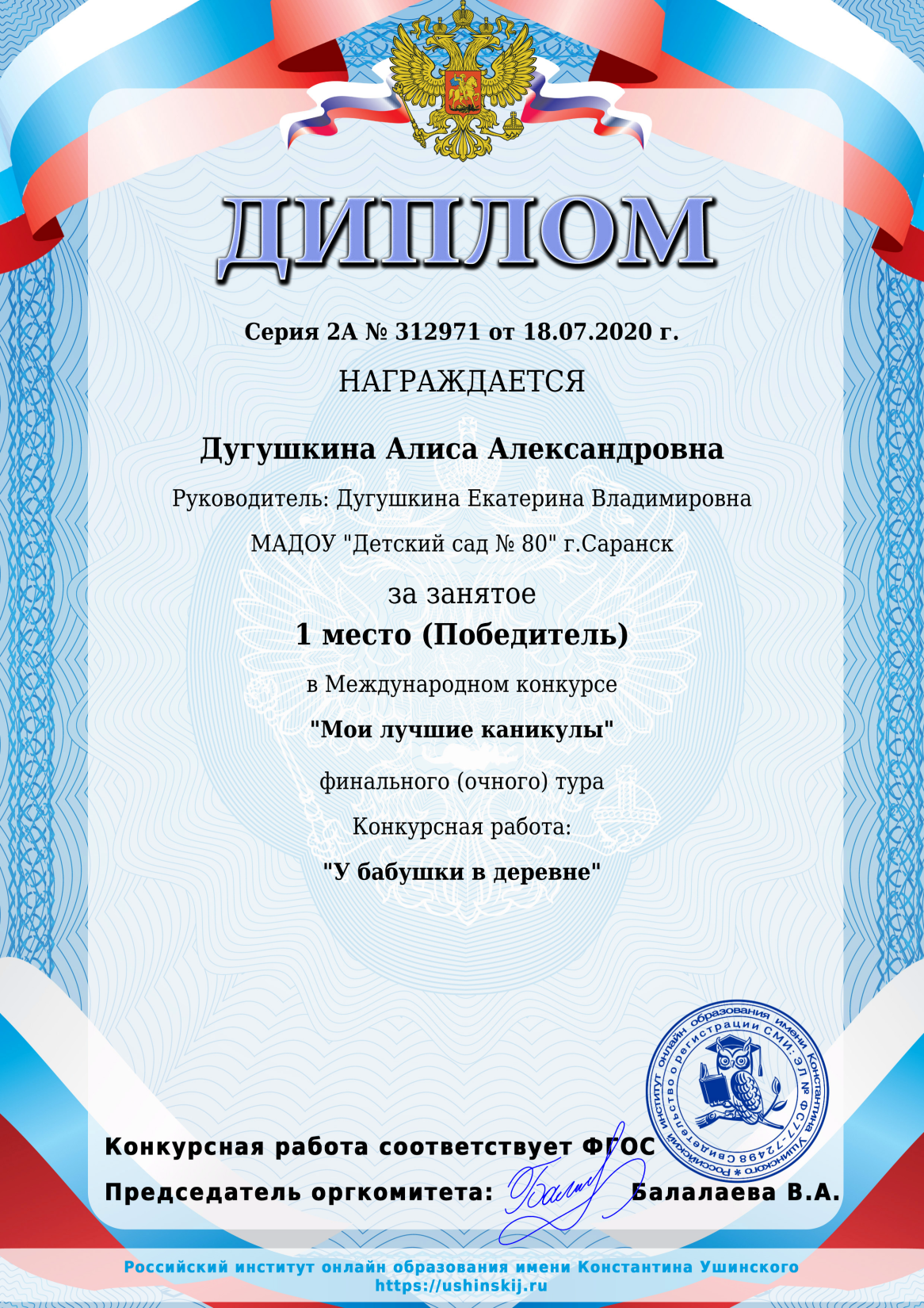 Очная формаМуниципальный уровень
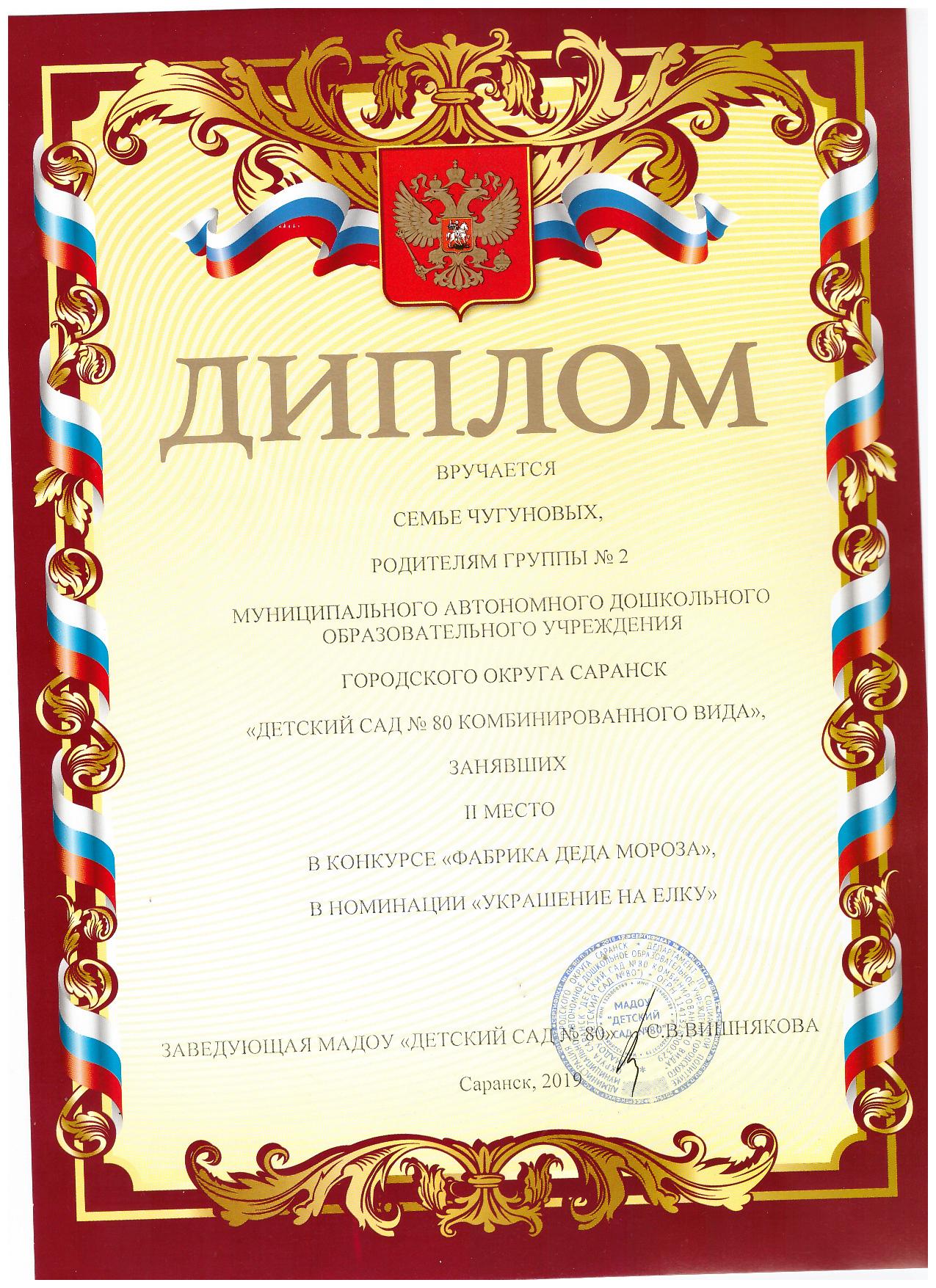 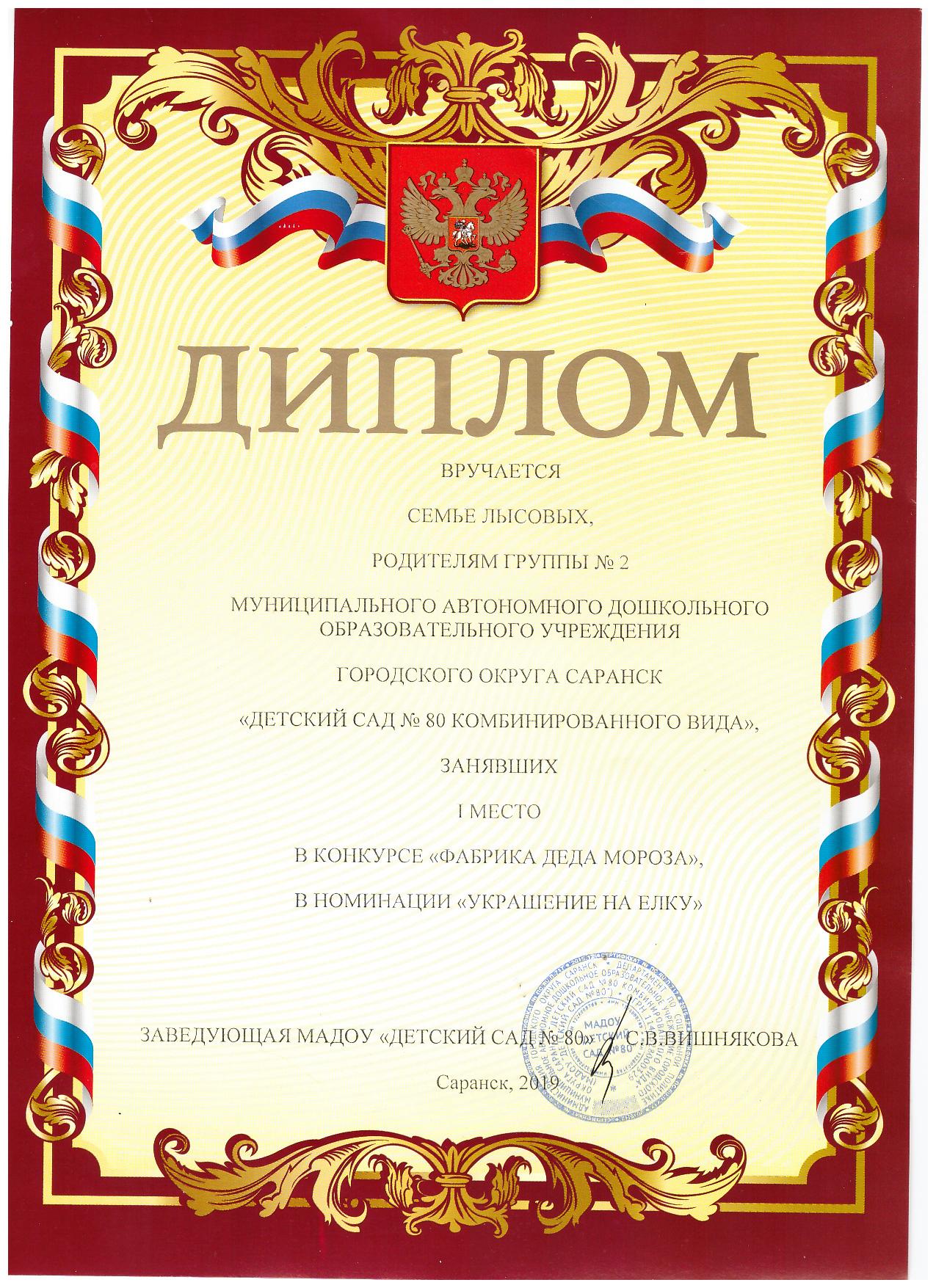 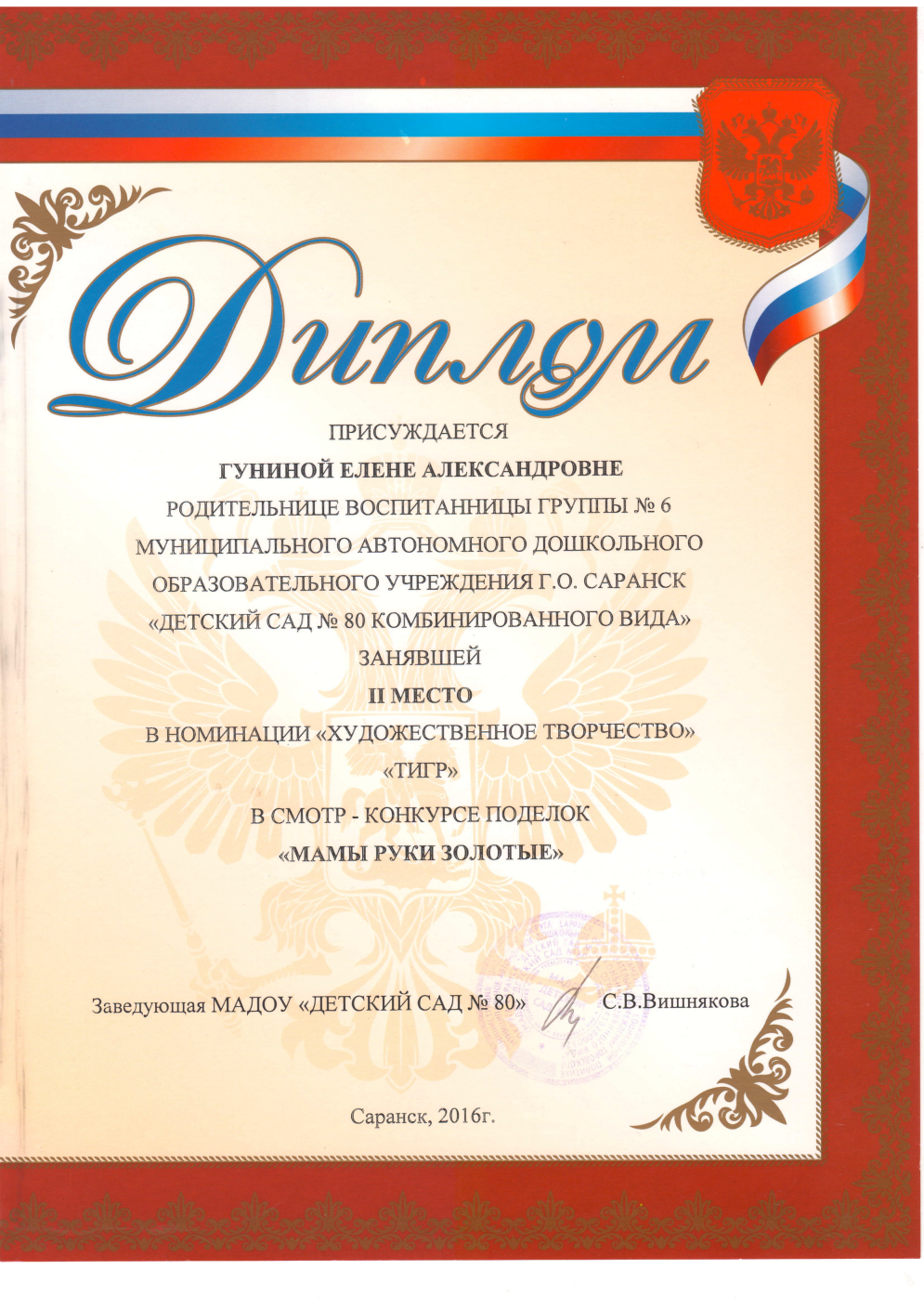 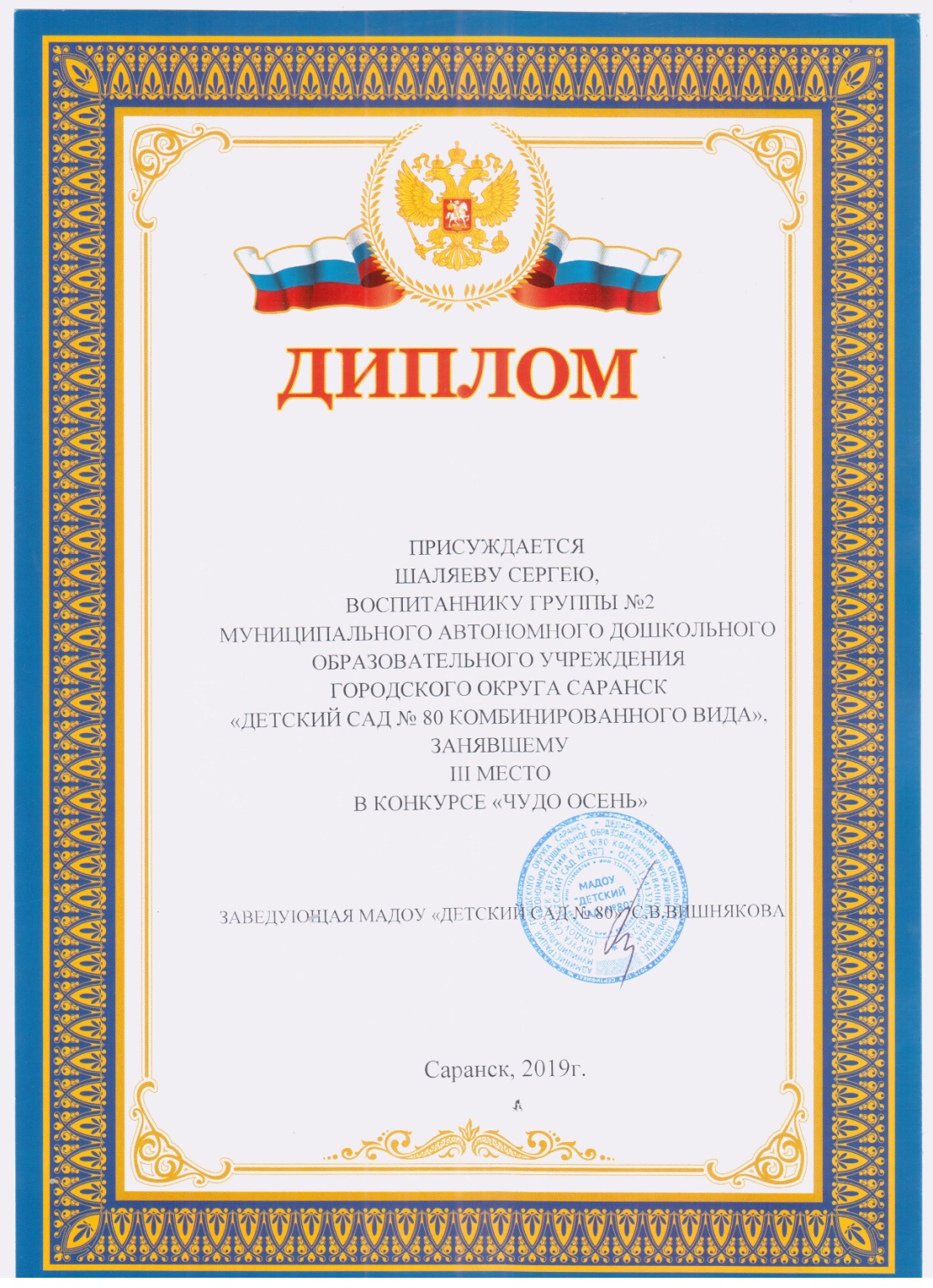 Очная формаРеспубликанский уровень
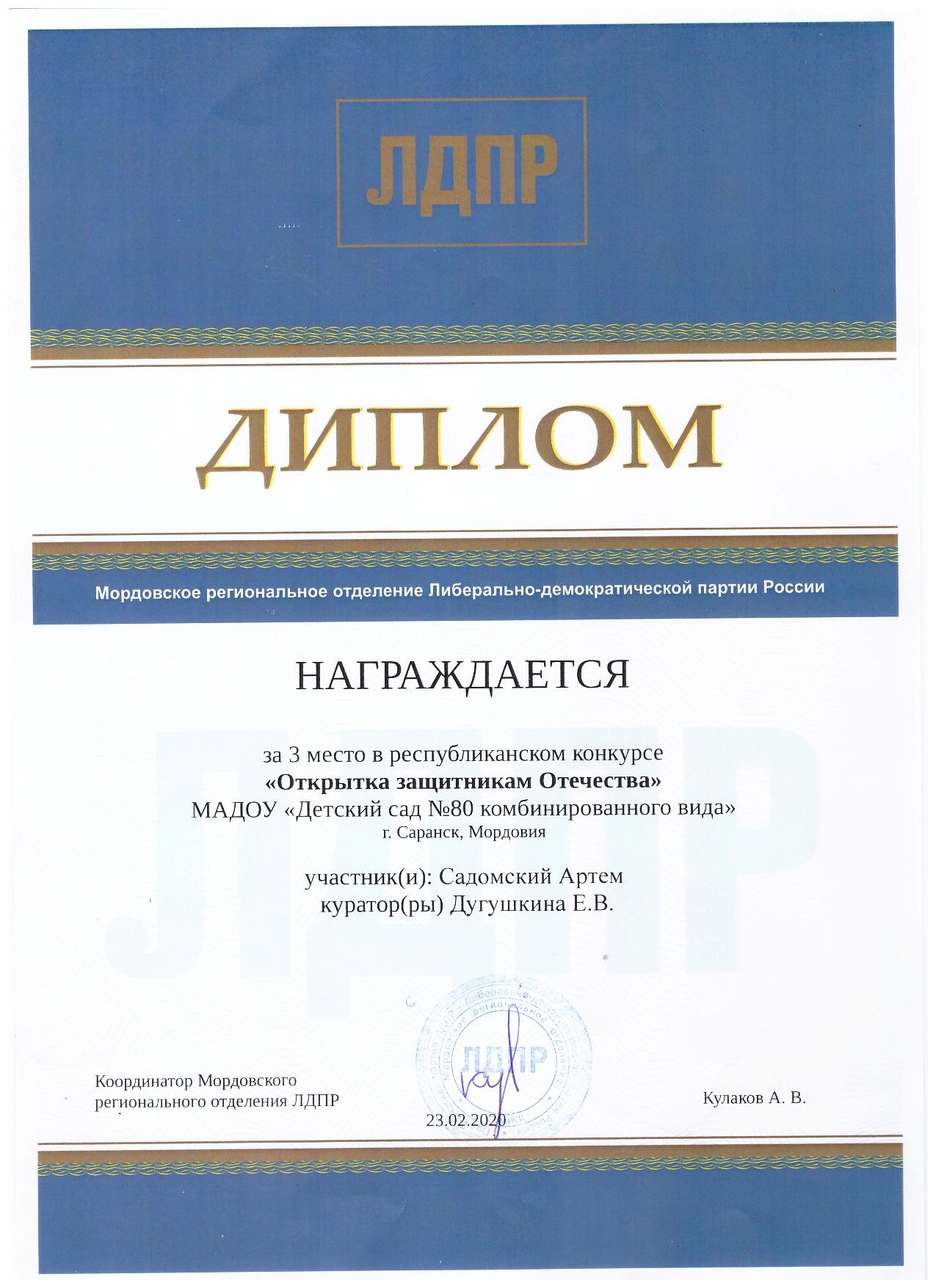 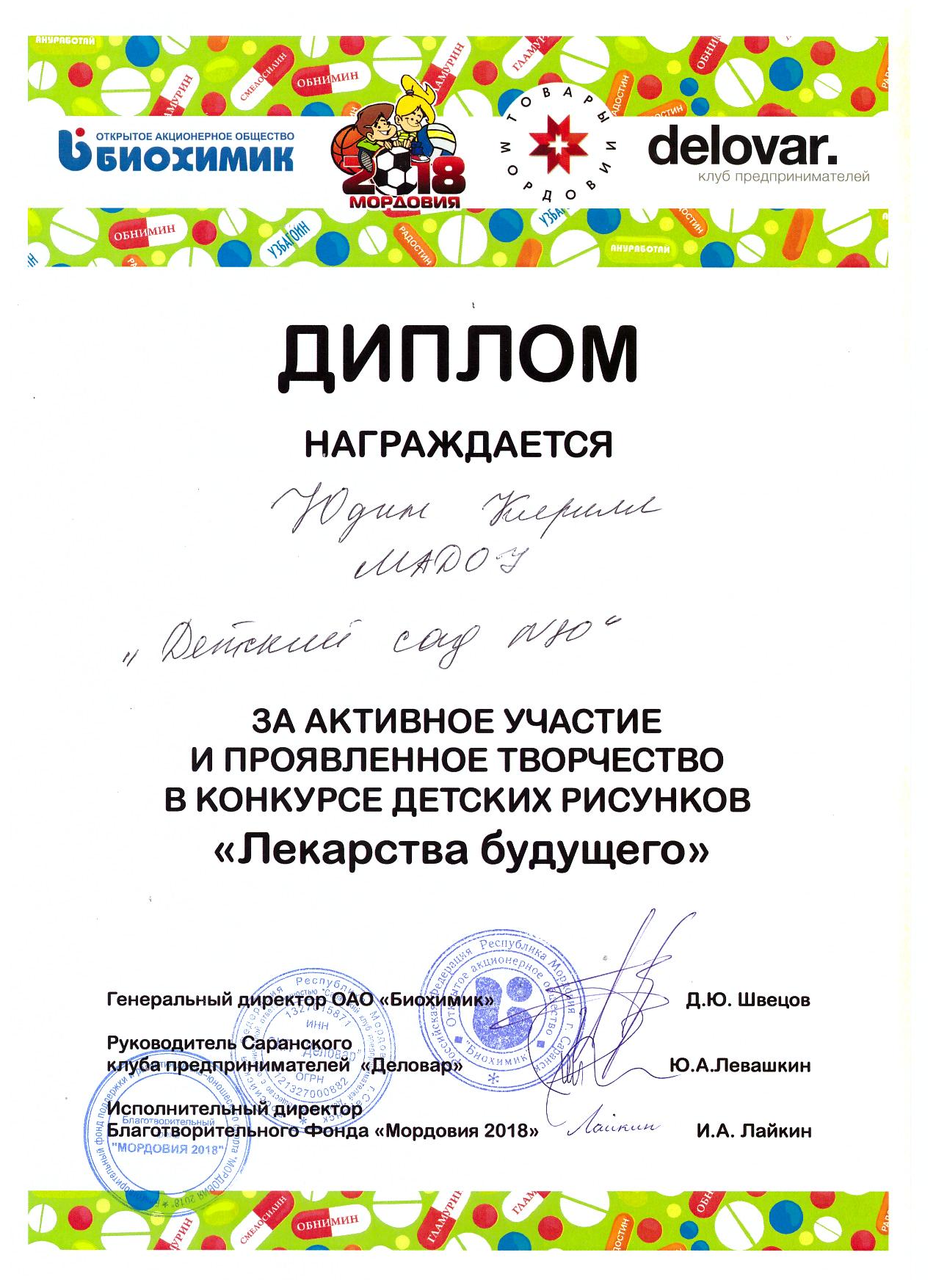 5. Наличие авторских программ, методических пособий.(республиканский уровень) Дополнительная общеразвивающая программа «Мир сенсорики».
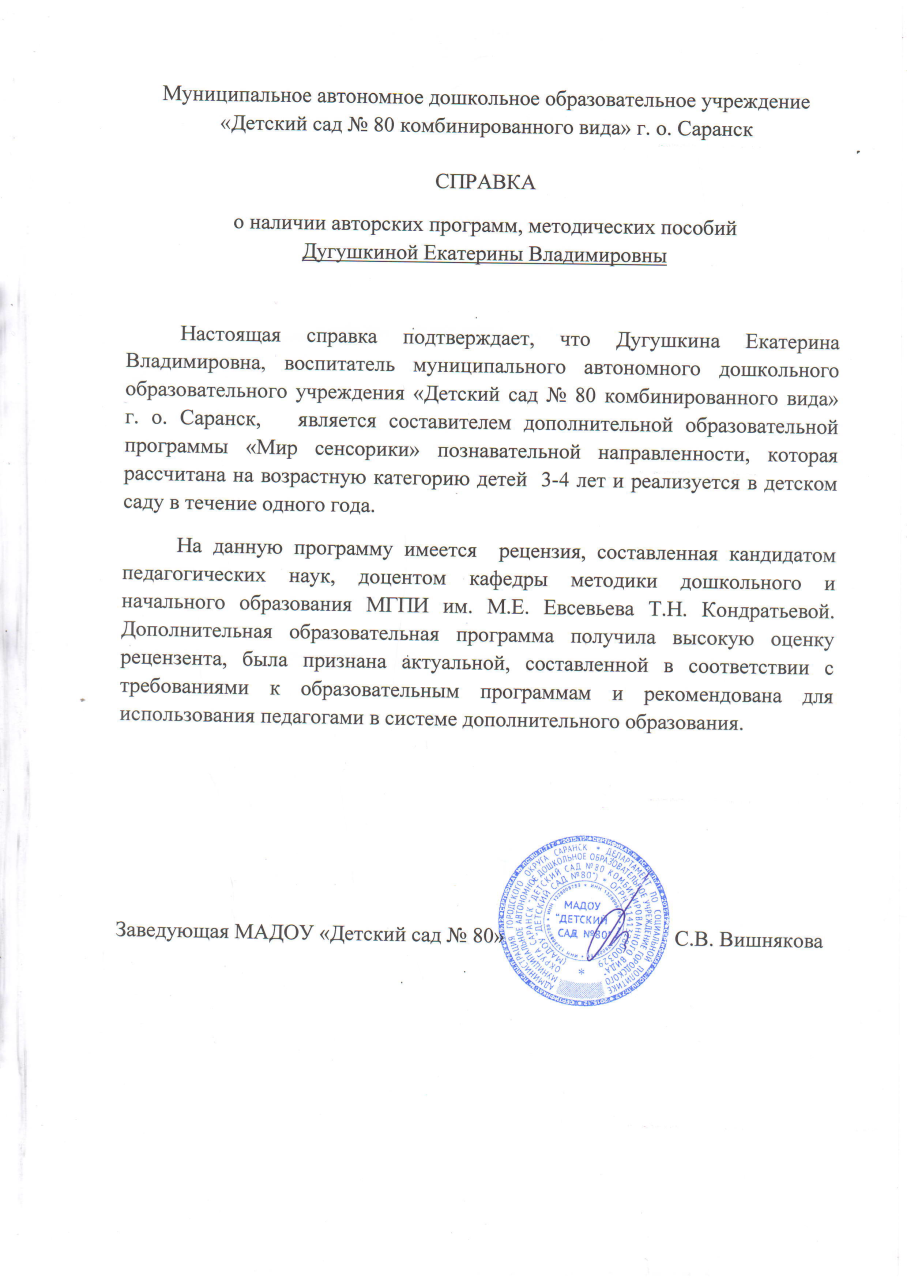 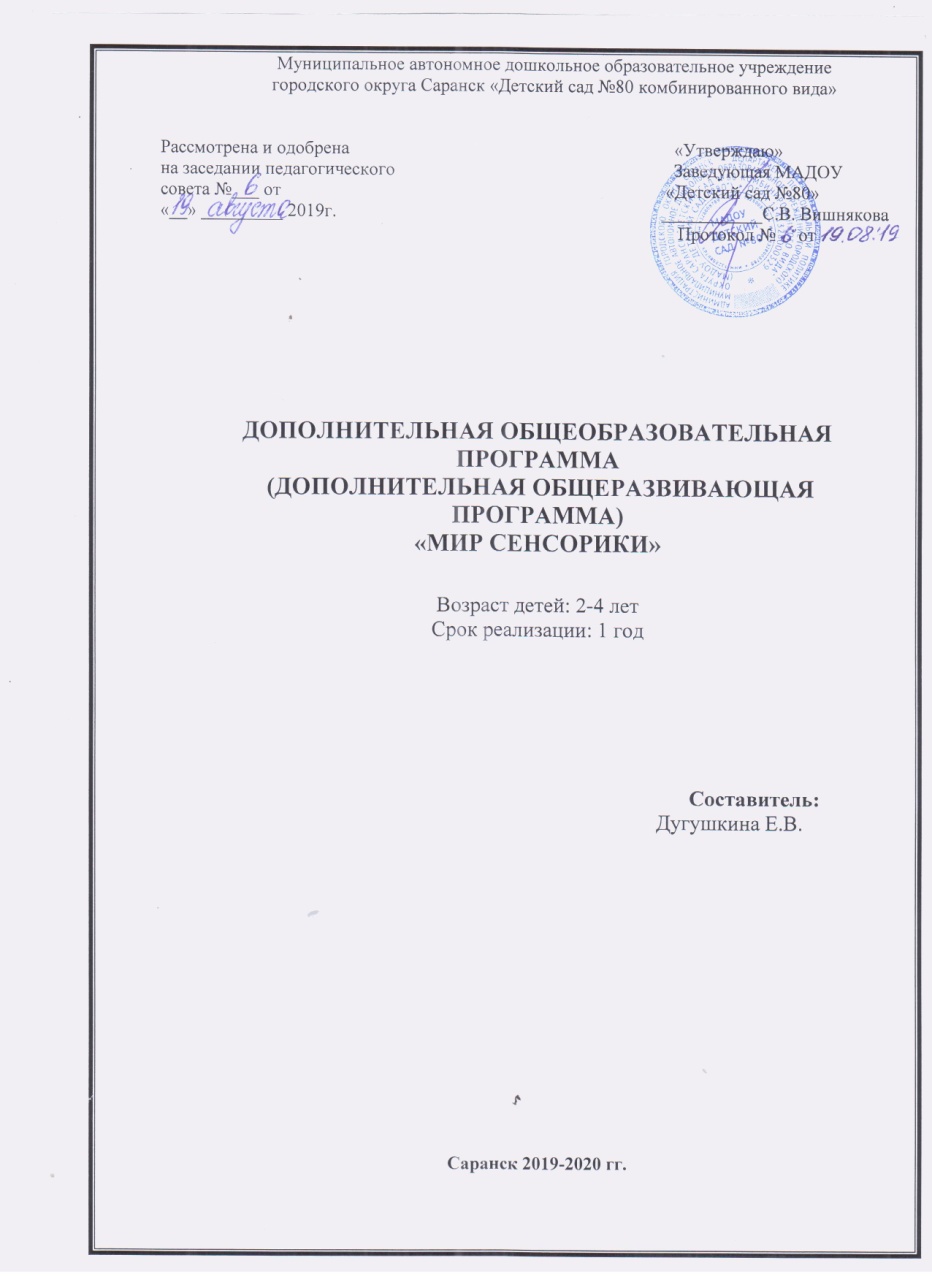 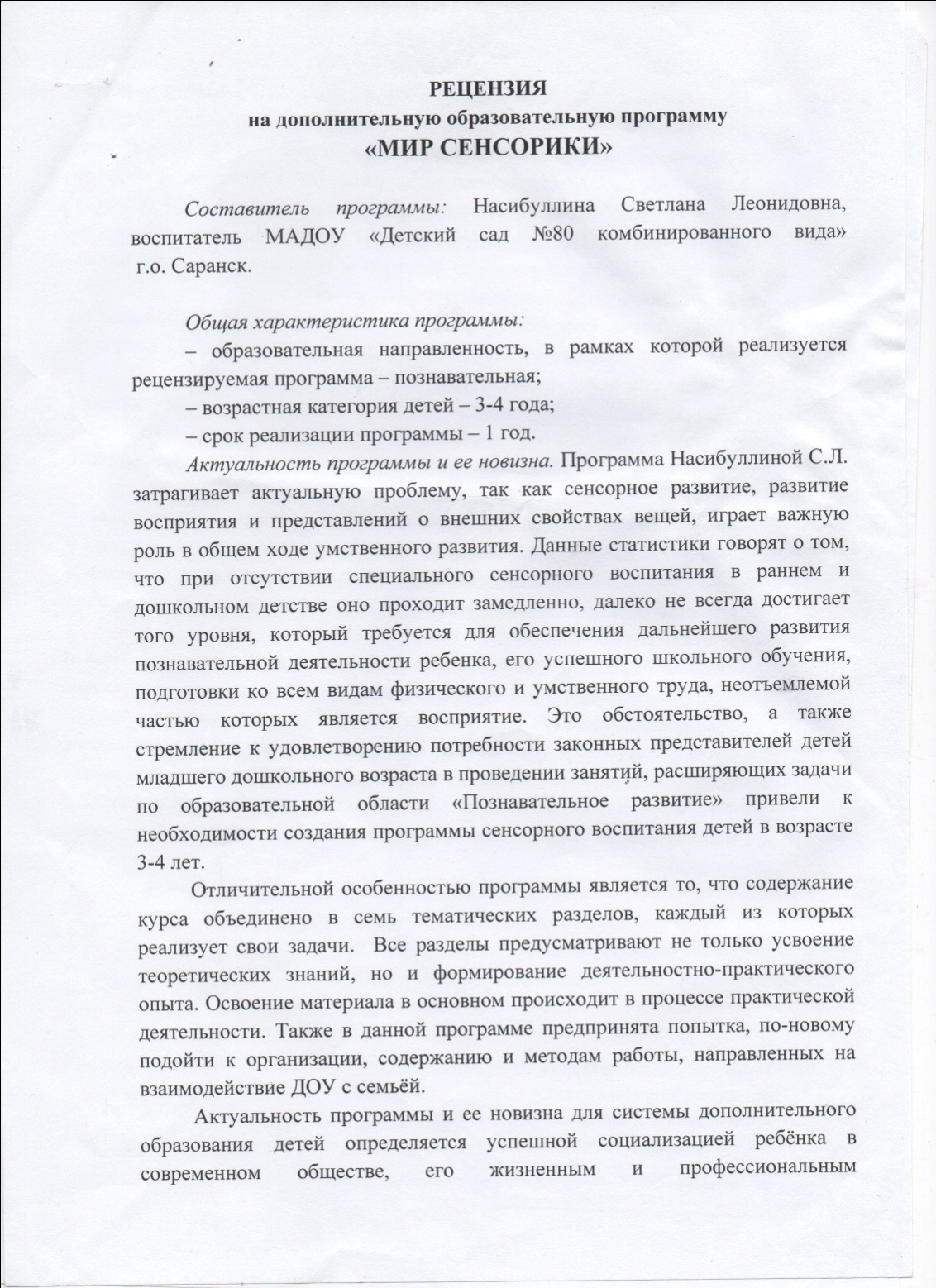 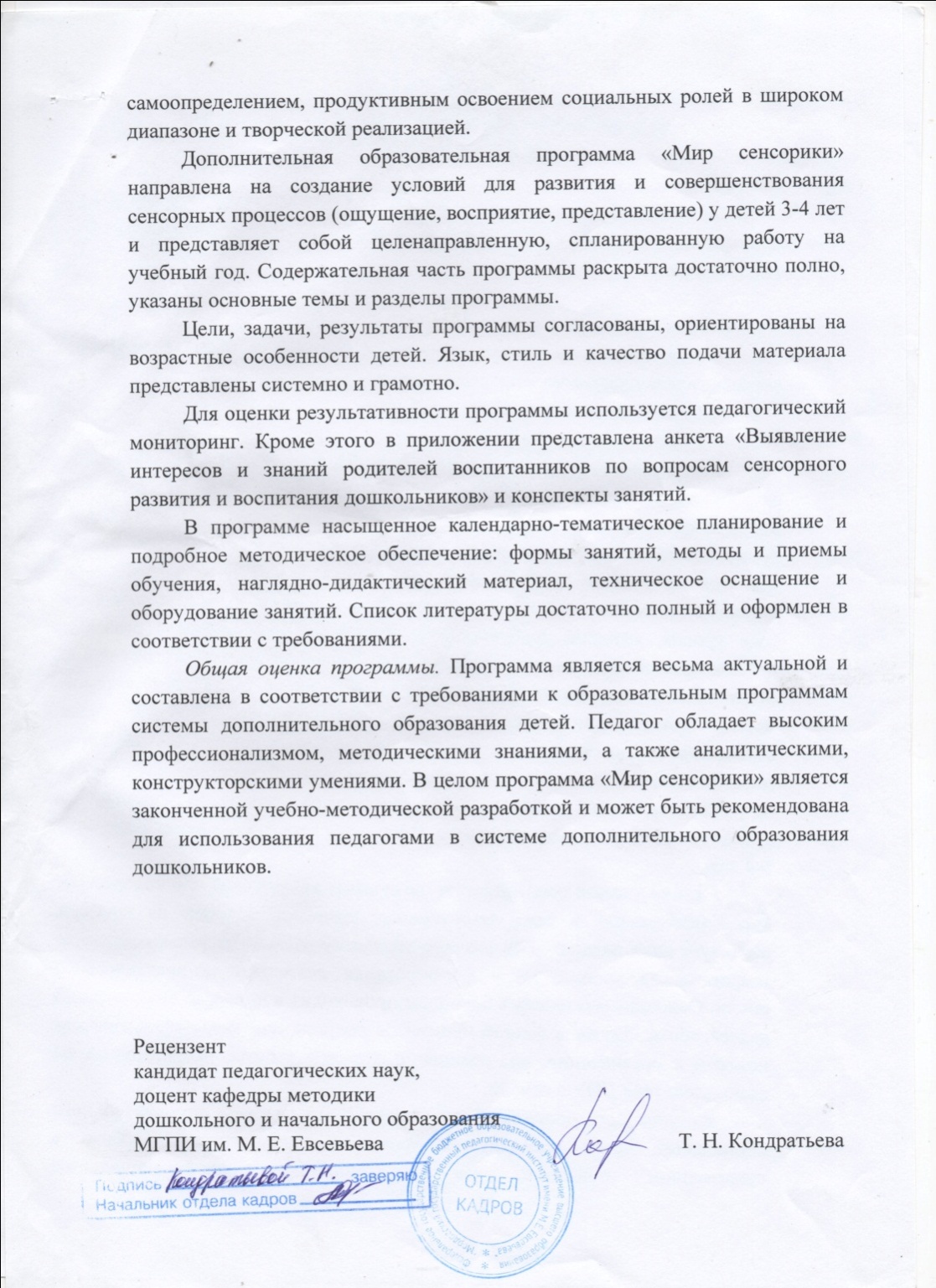 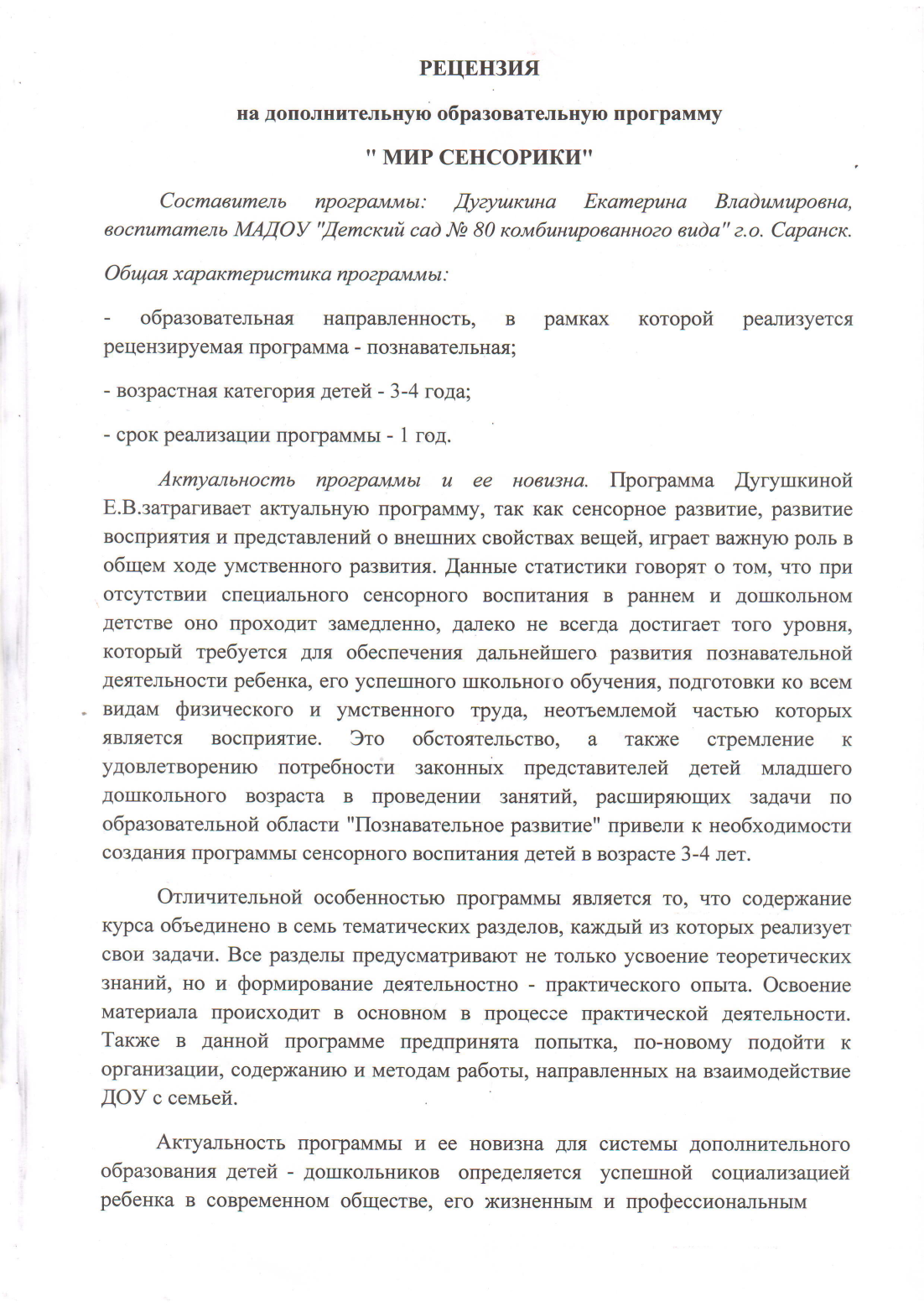 Дополнительная образовательная программа «Театральная ступенька»
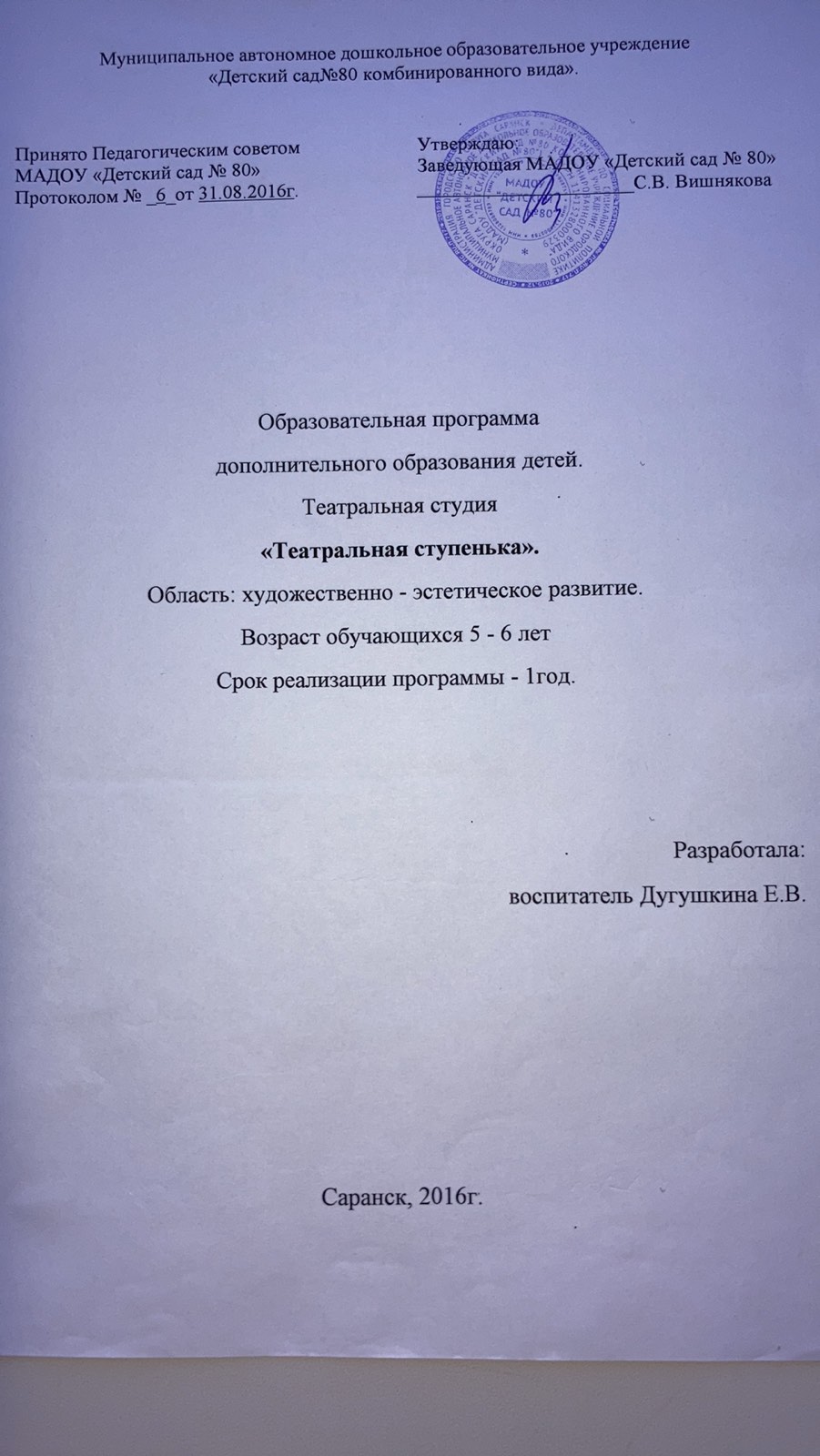 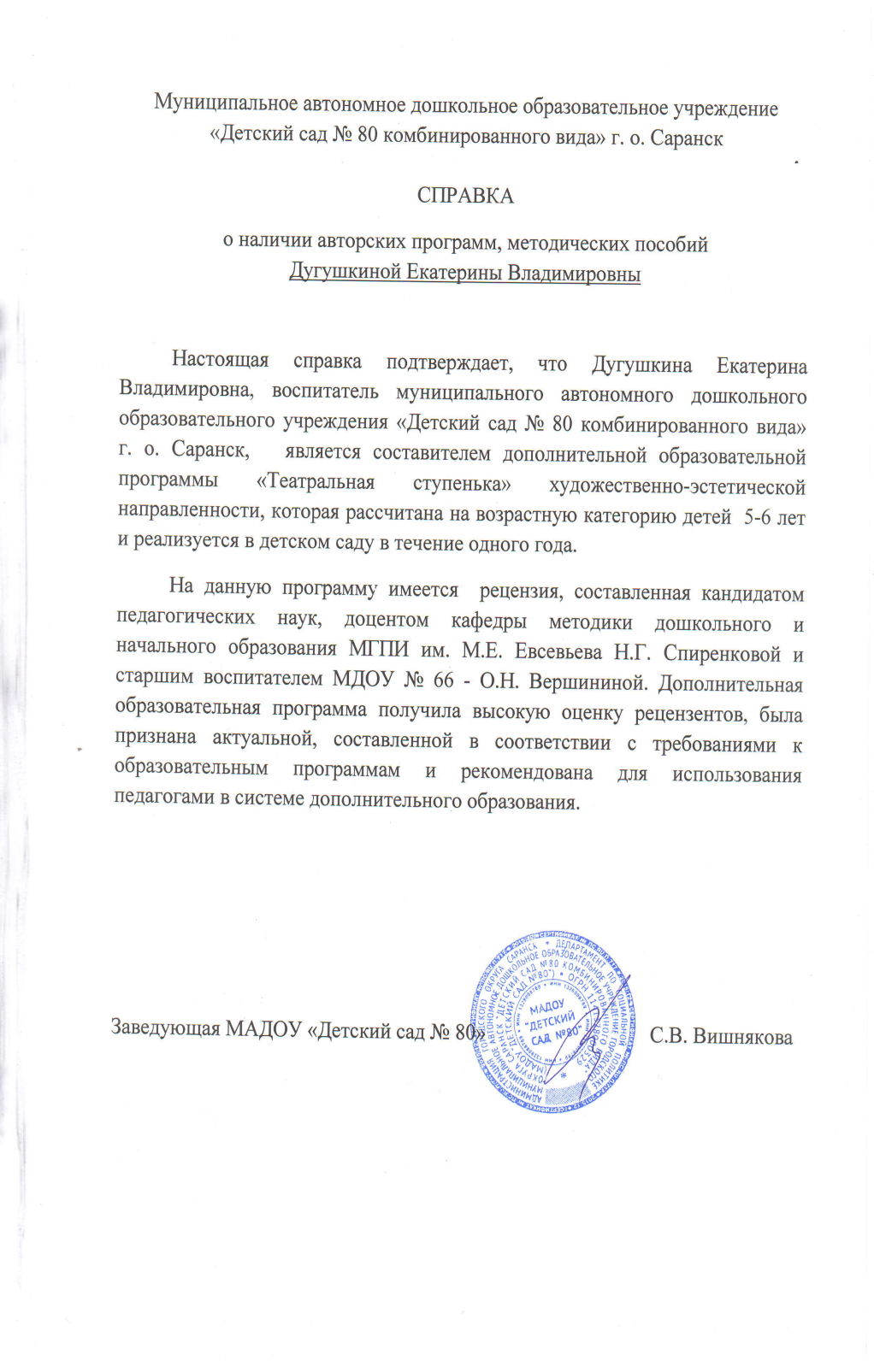 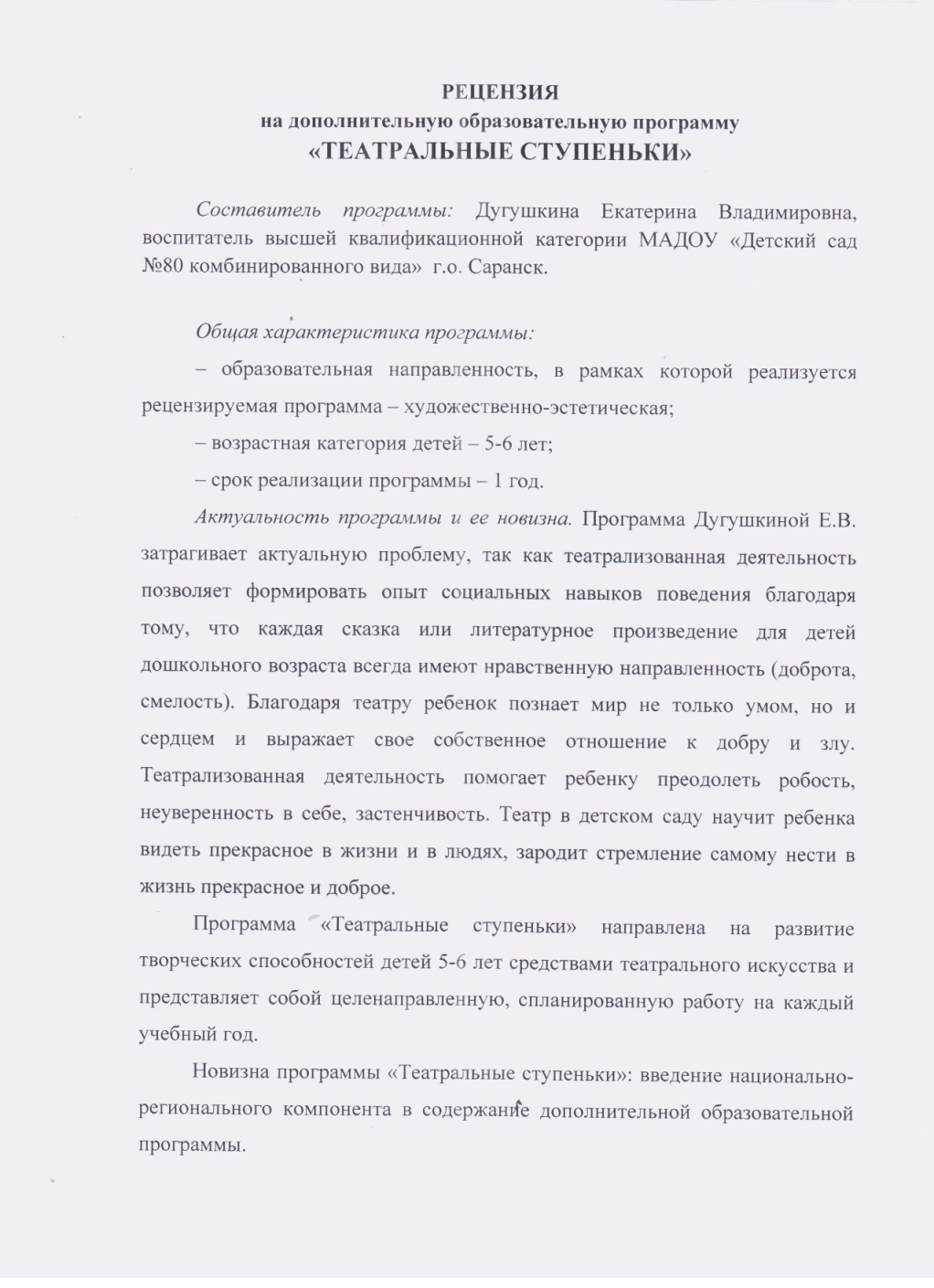 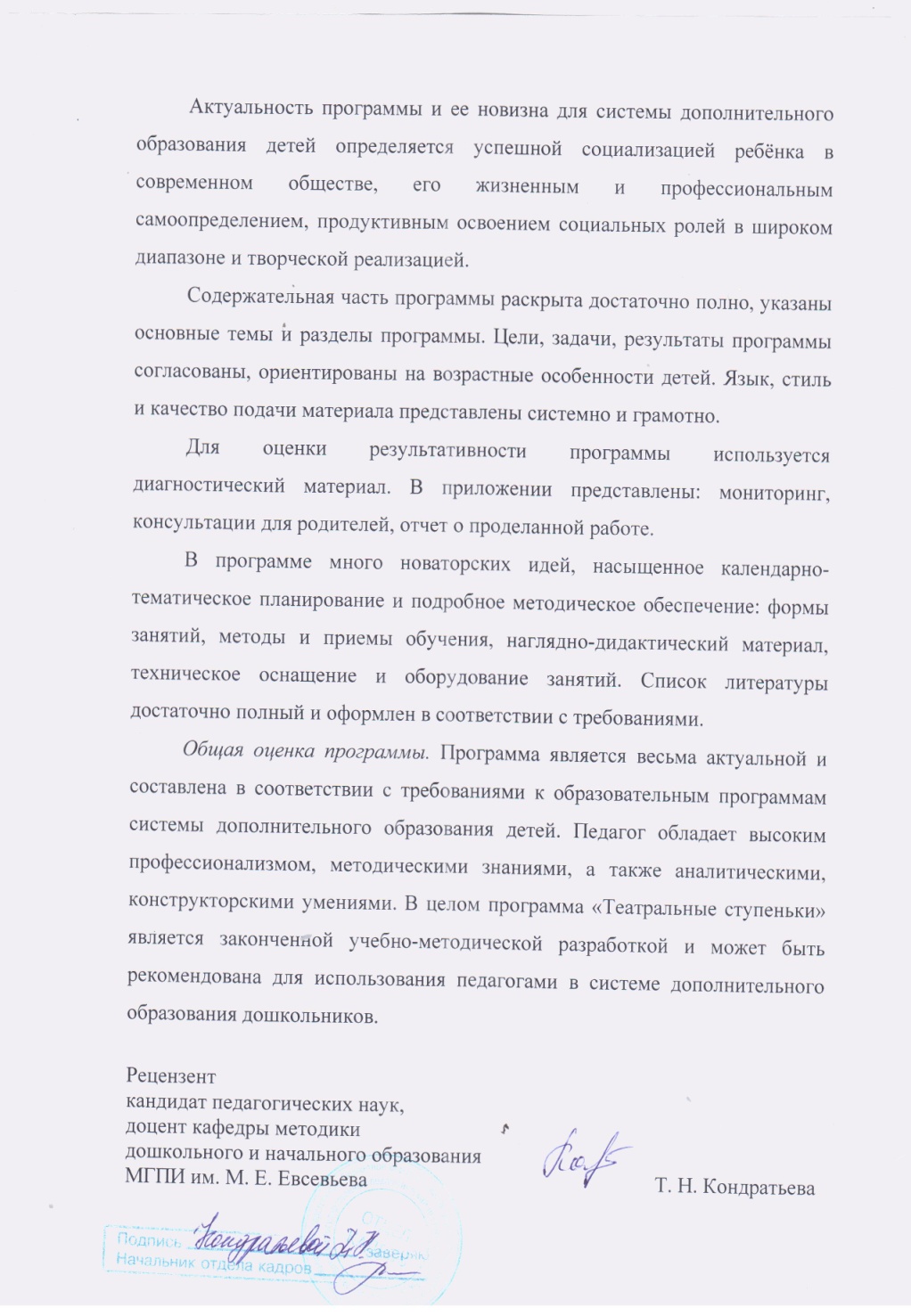 6. Выступления на заседаниях методических советов, научно-практических конференциях, педагогических чтениях, семинарах, секциях, форумах, радиопередачах (очно)
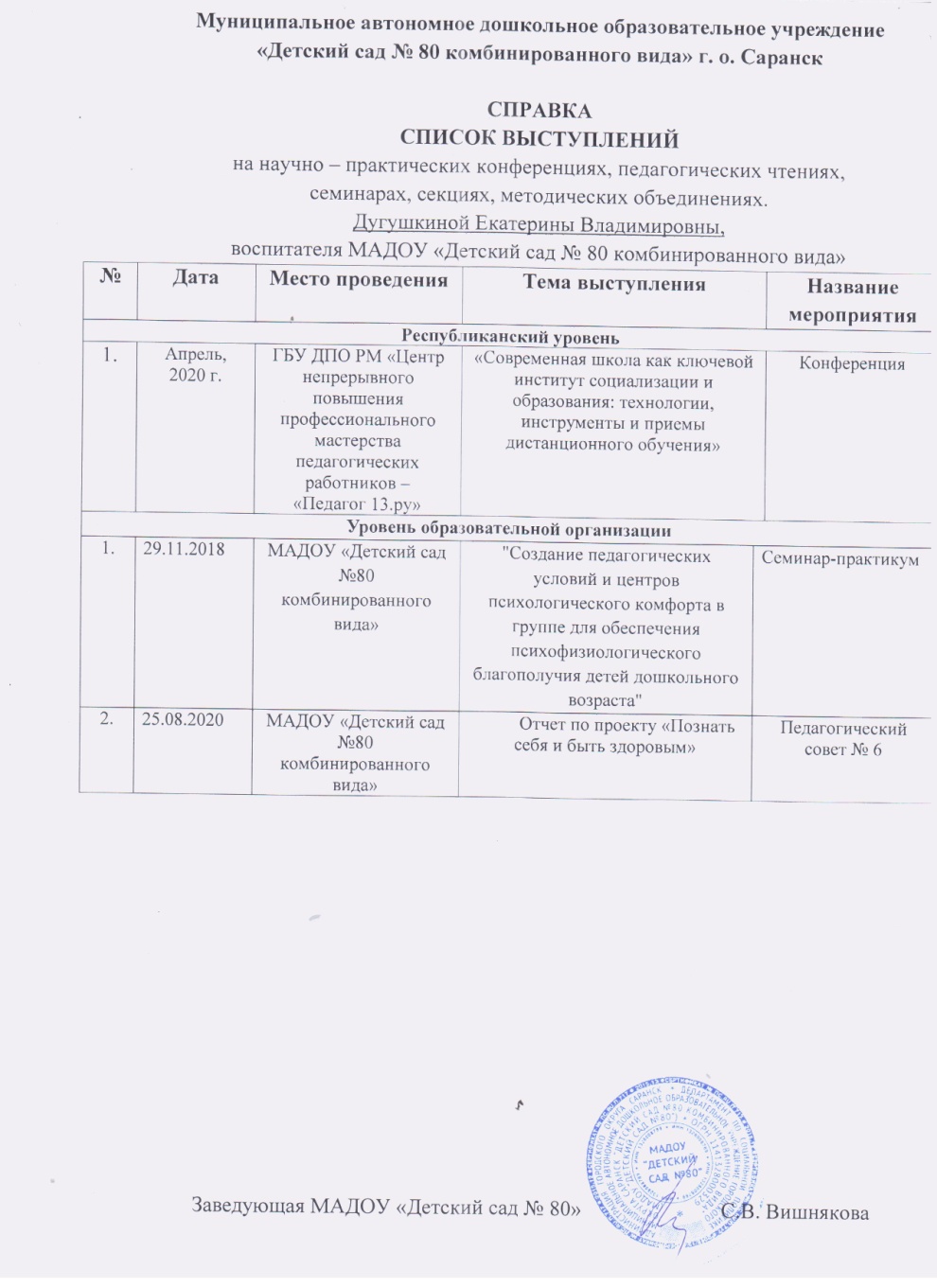 Республиканский уровень
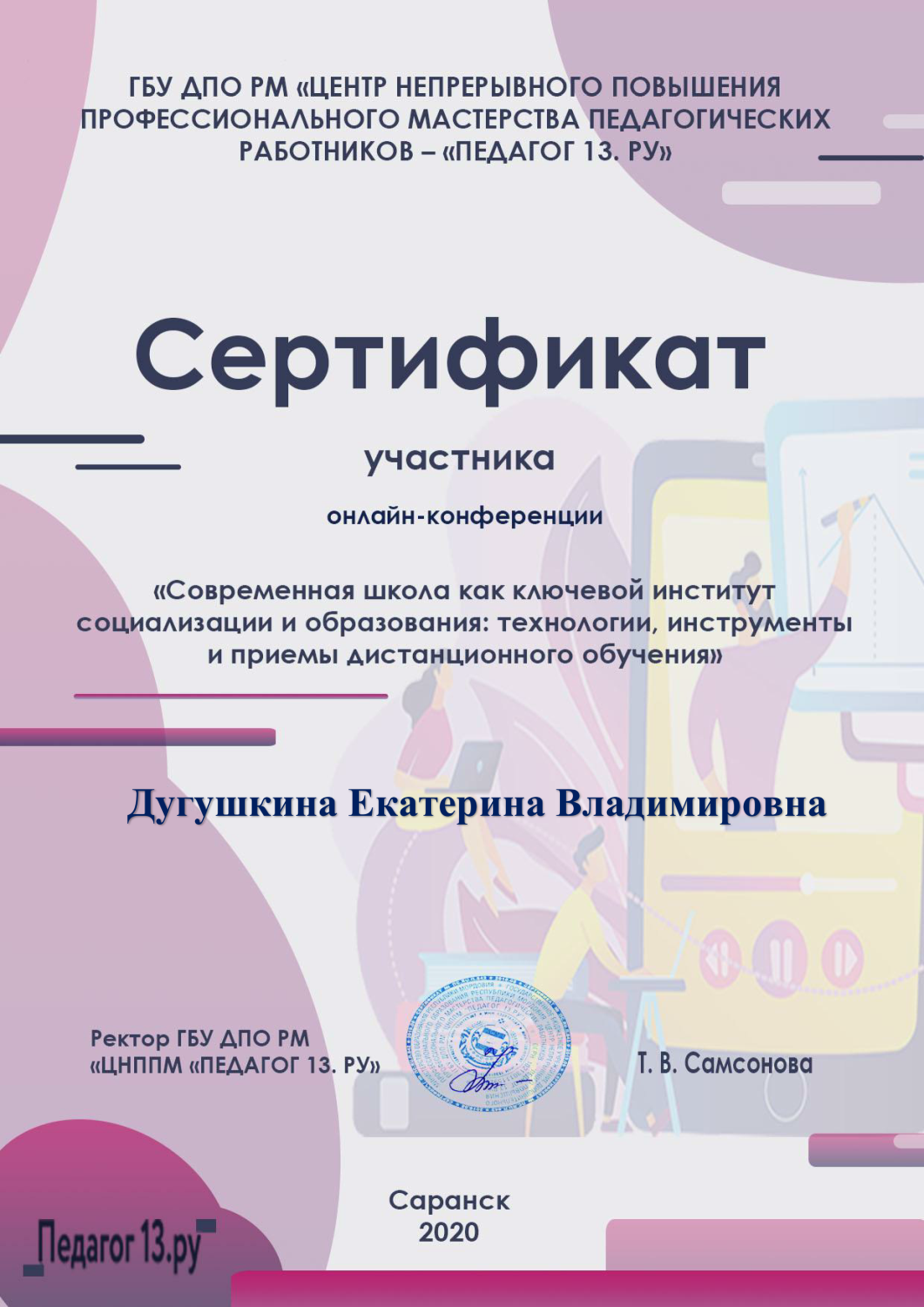 Уровень образовательной организации
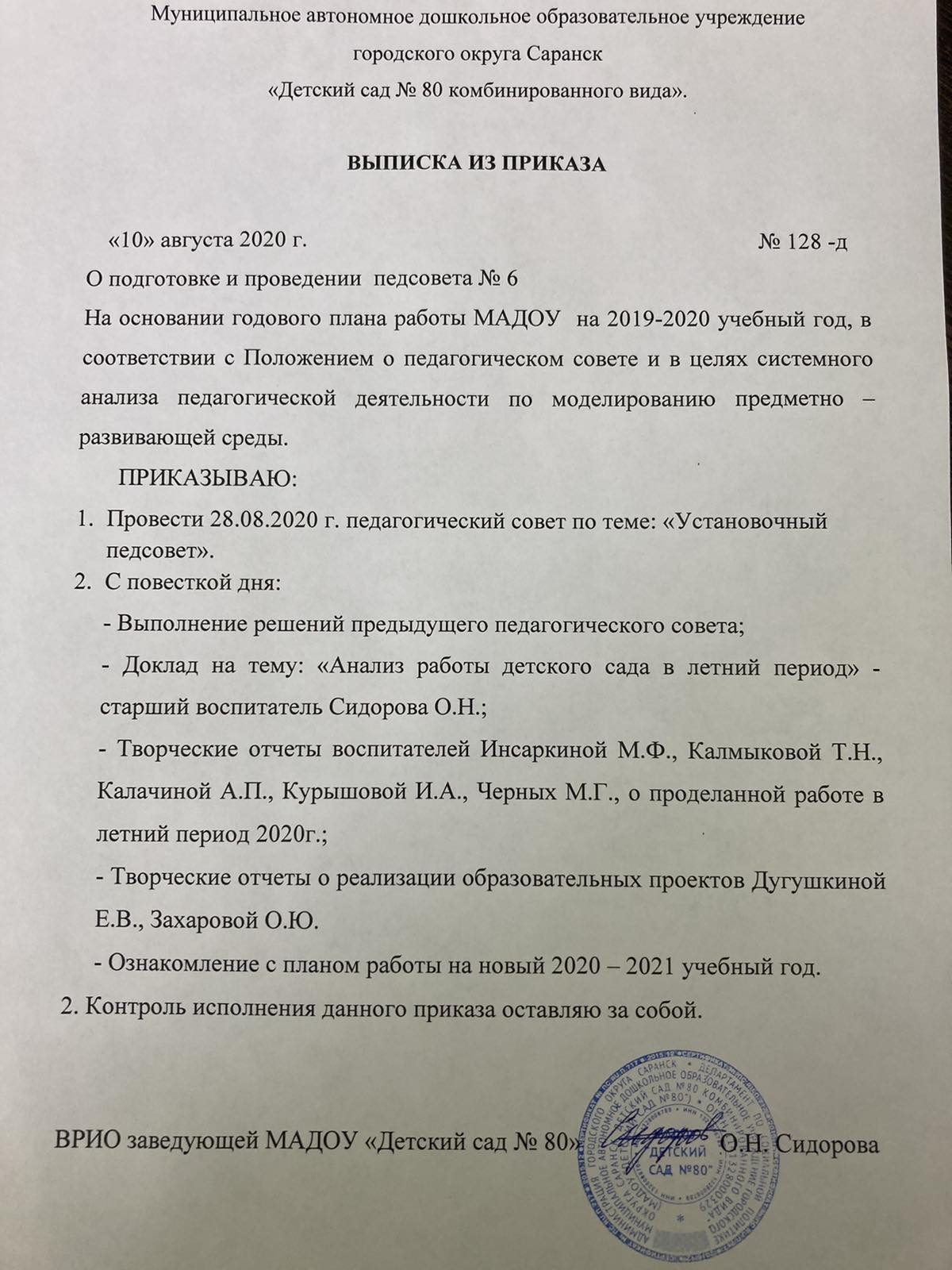 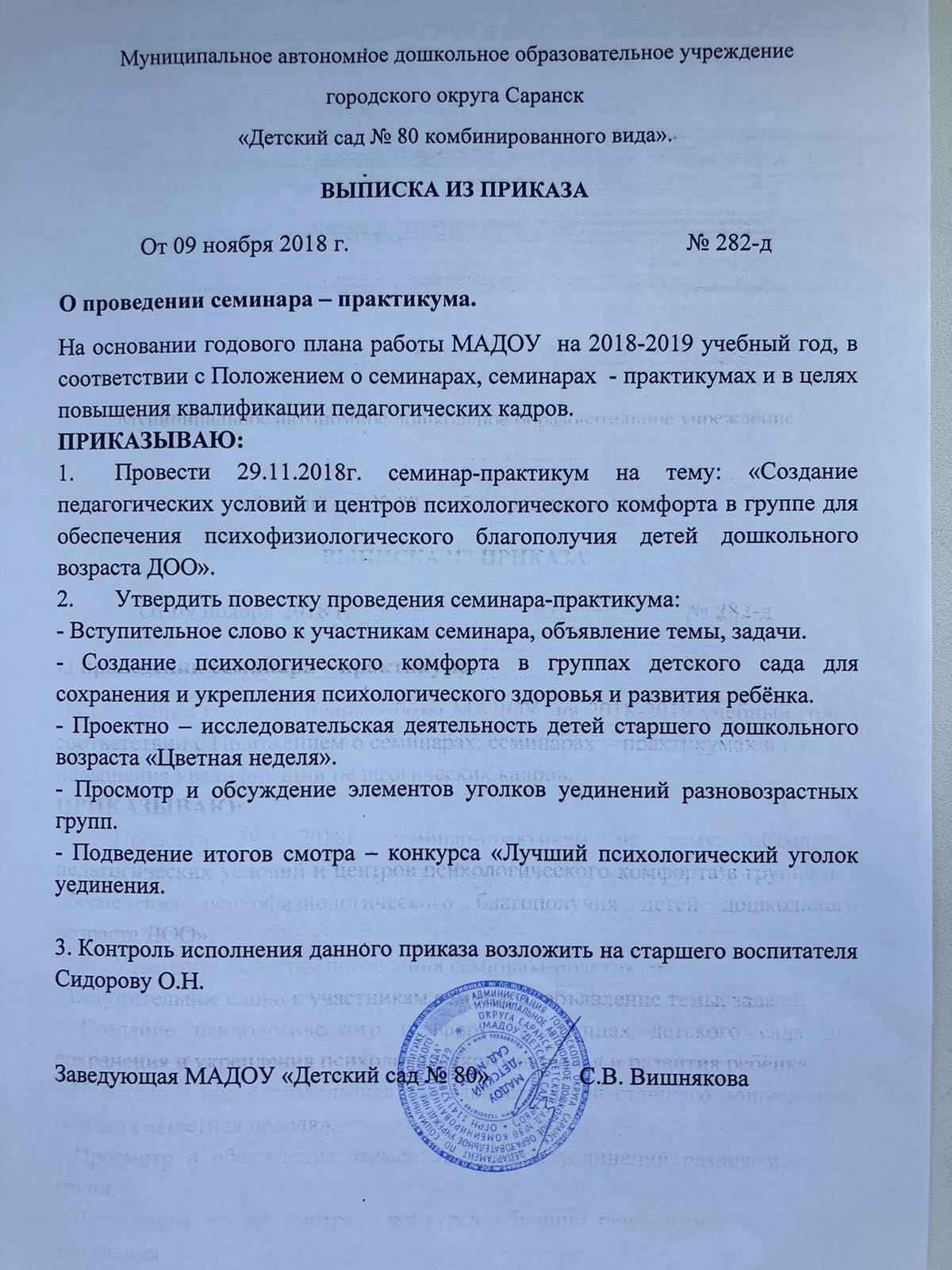 7. Проведении открытых занятий, мастер-классов, мероприятий
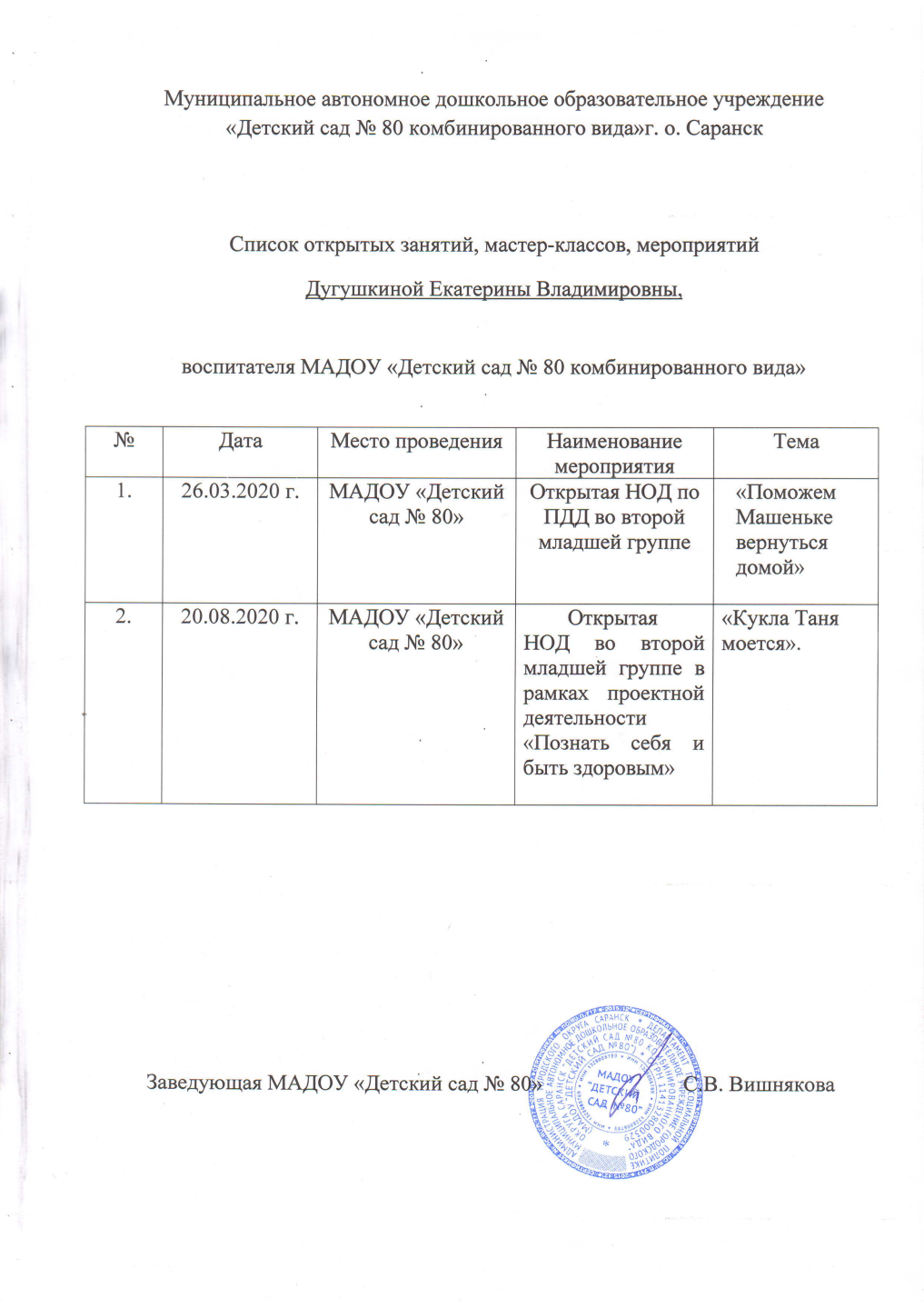 Уровень образовательной организации
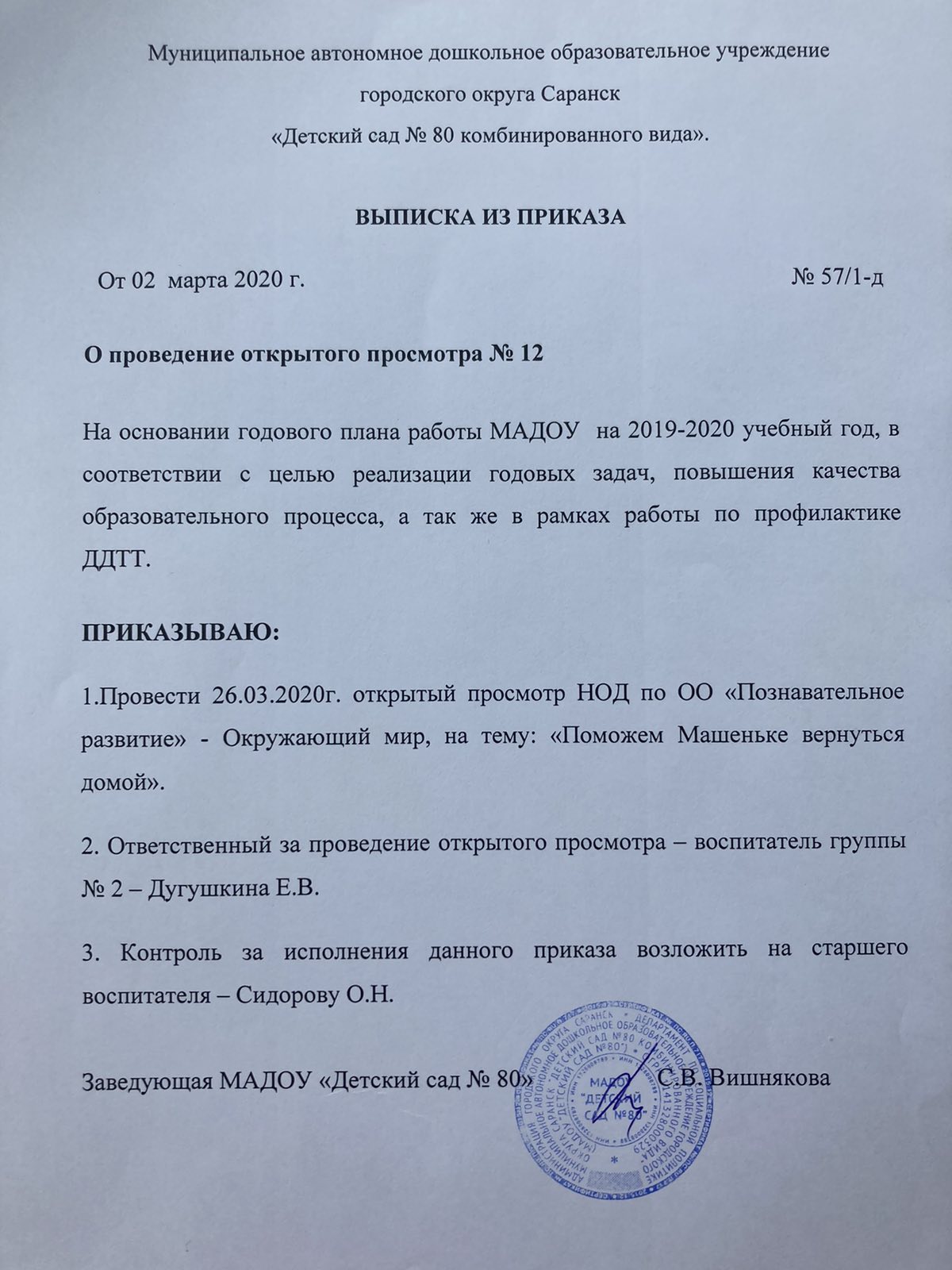 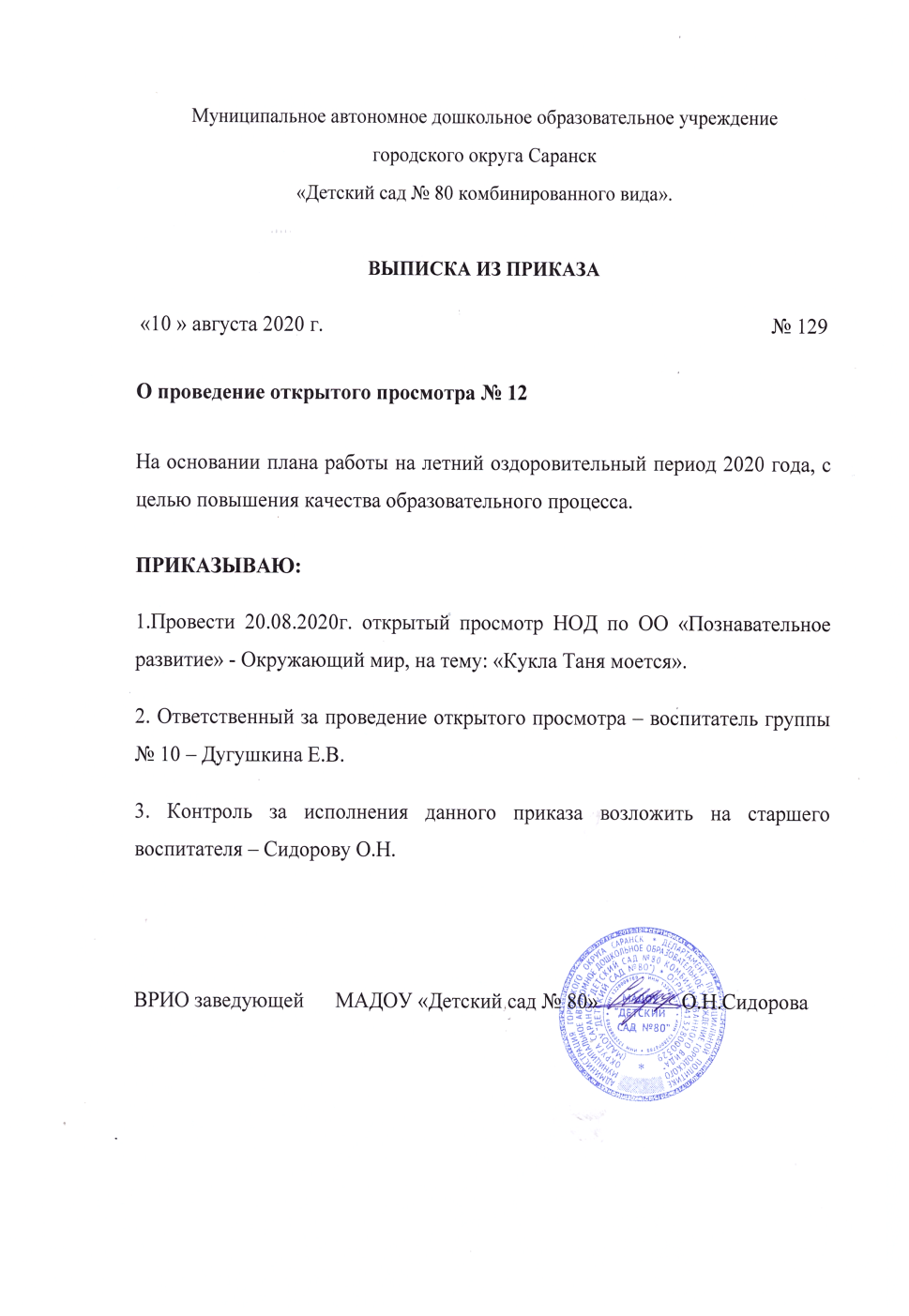 8. Экспертная деятельность
9. Общественно-педагогическая активность педагога: участие в комиссиях, педагогических сообществах, в жюри конкурсов
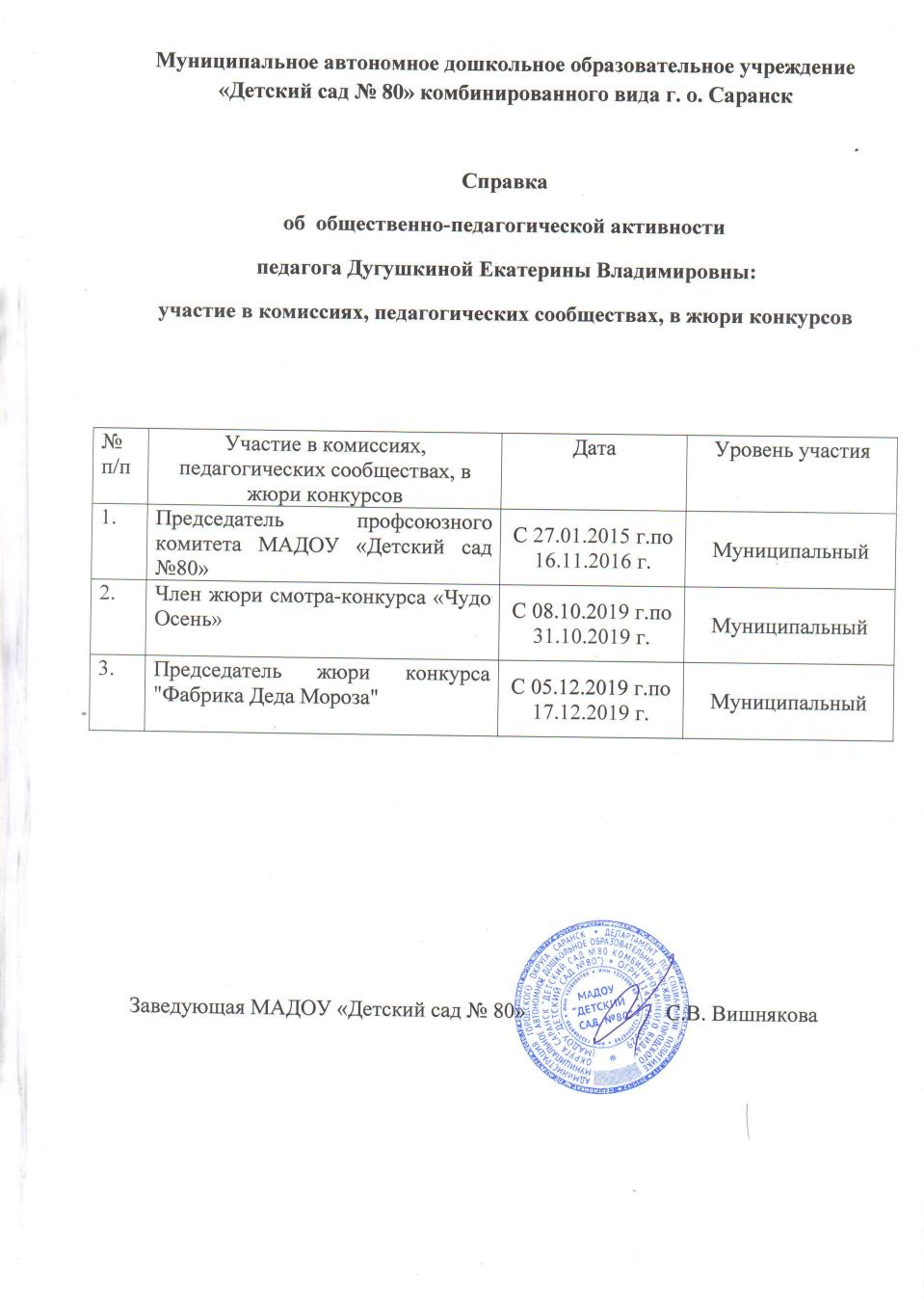 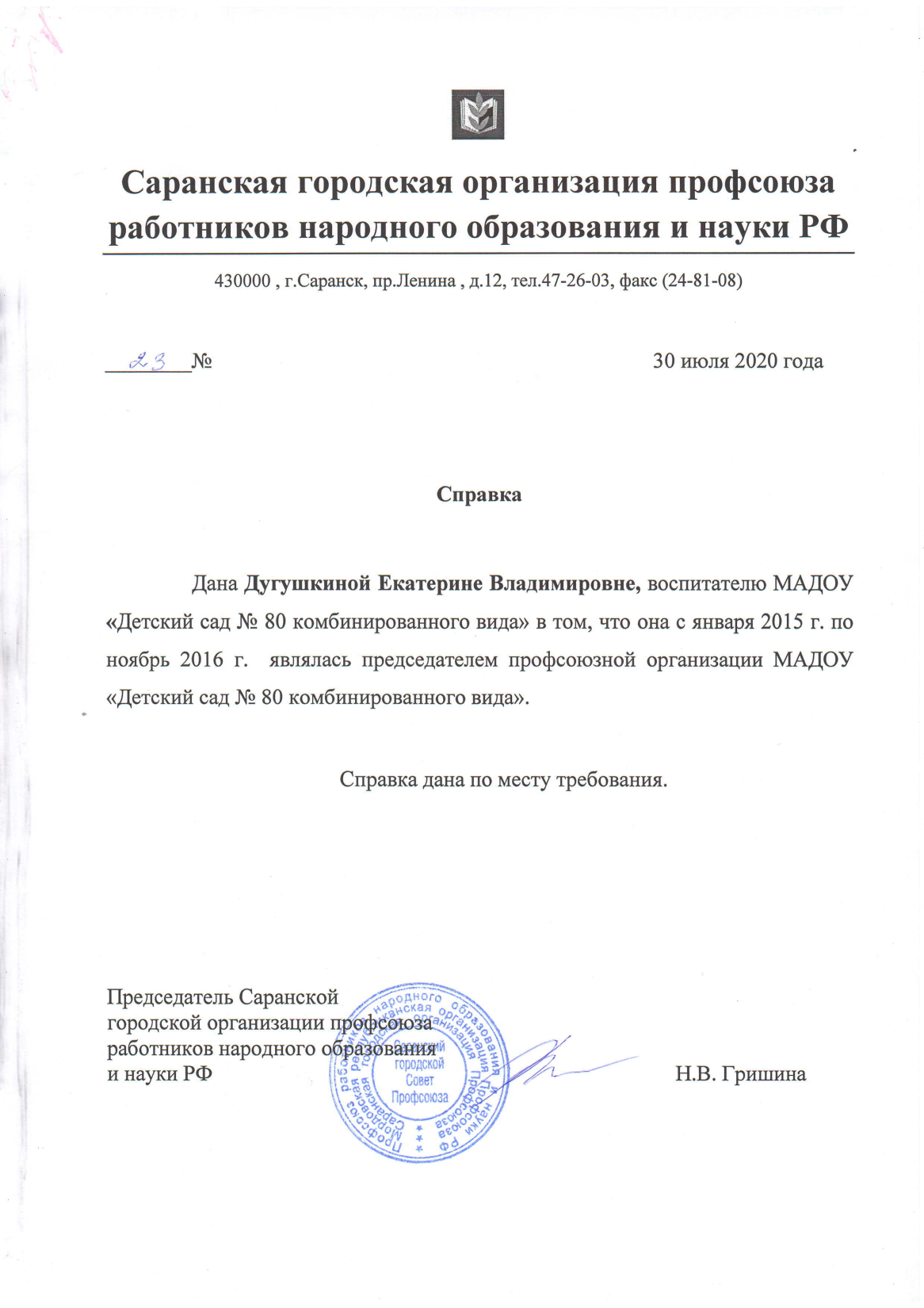 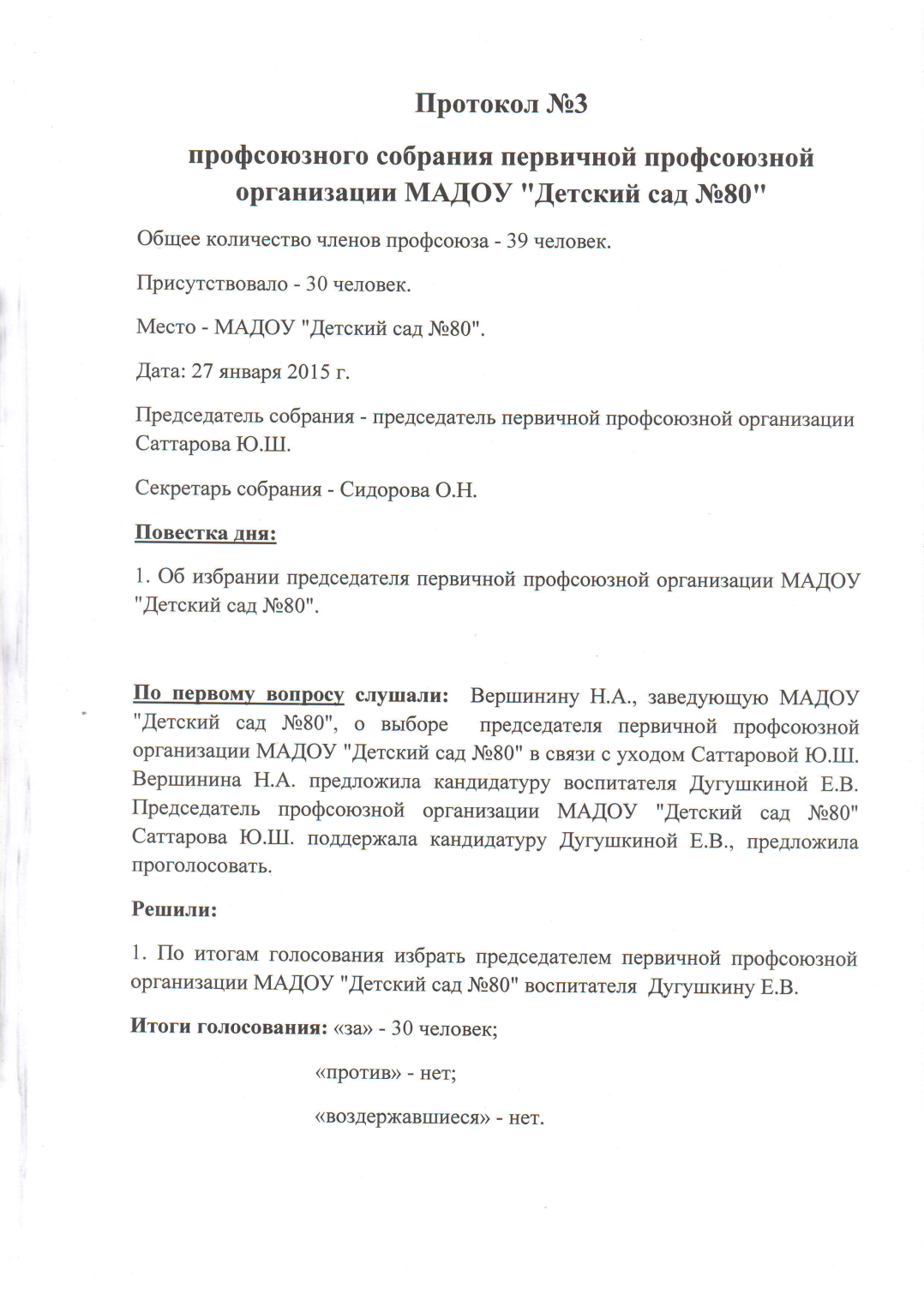 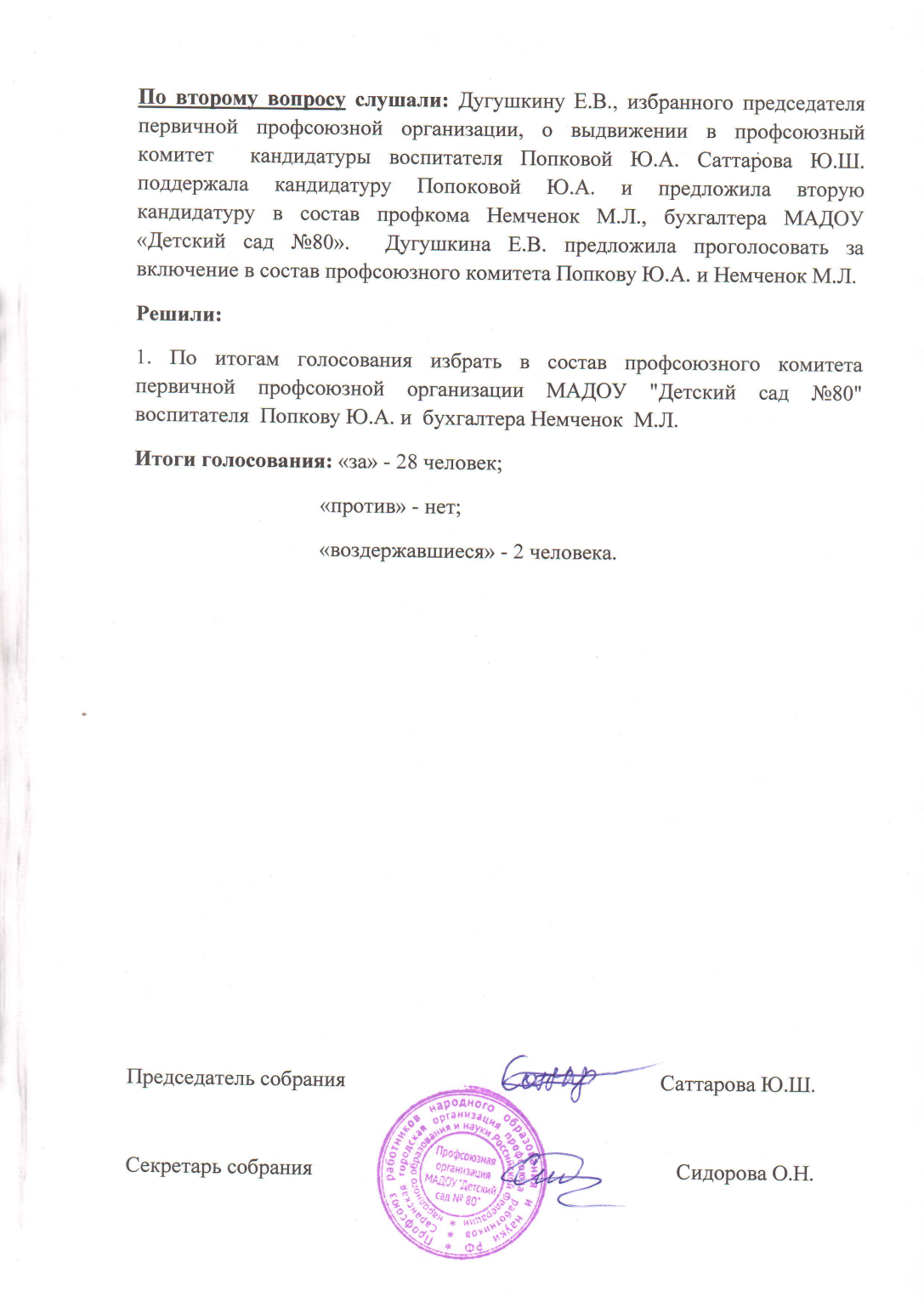 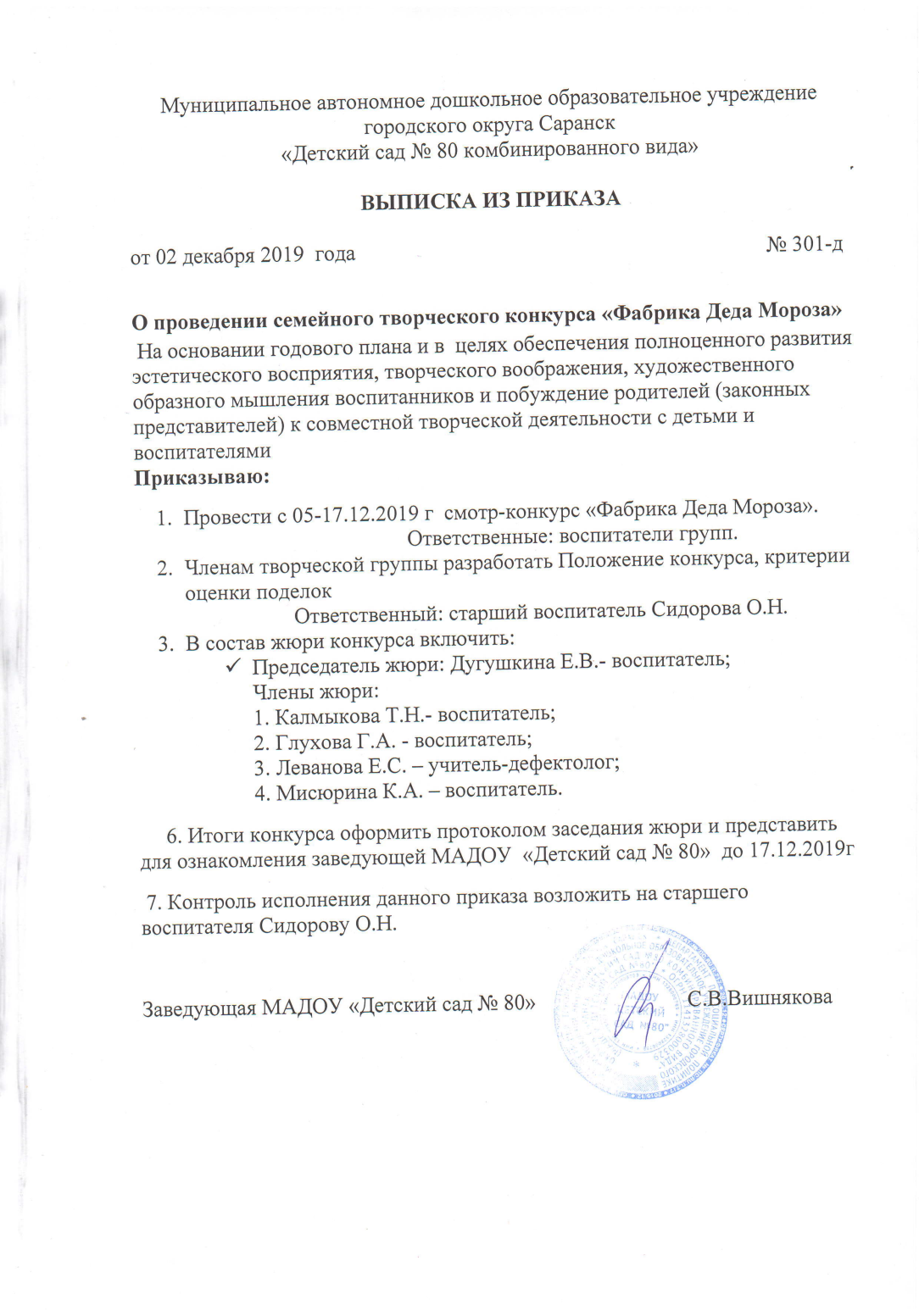 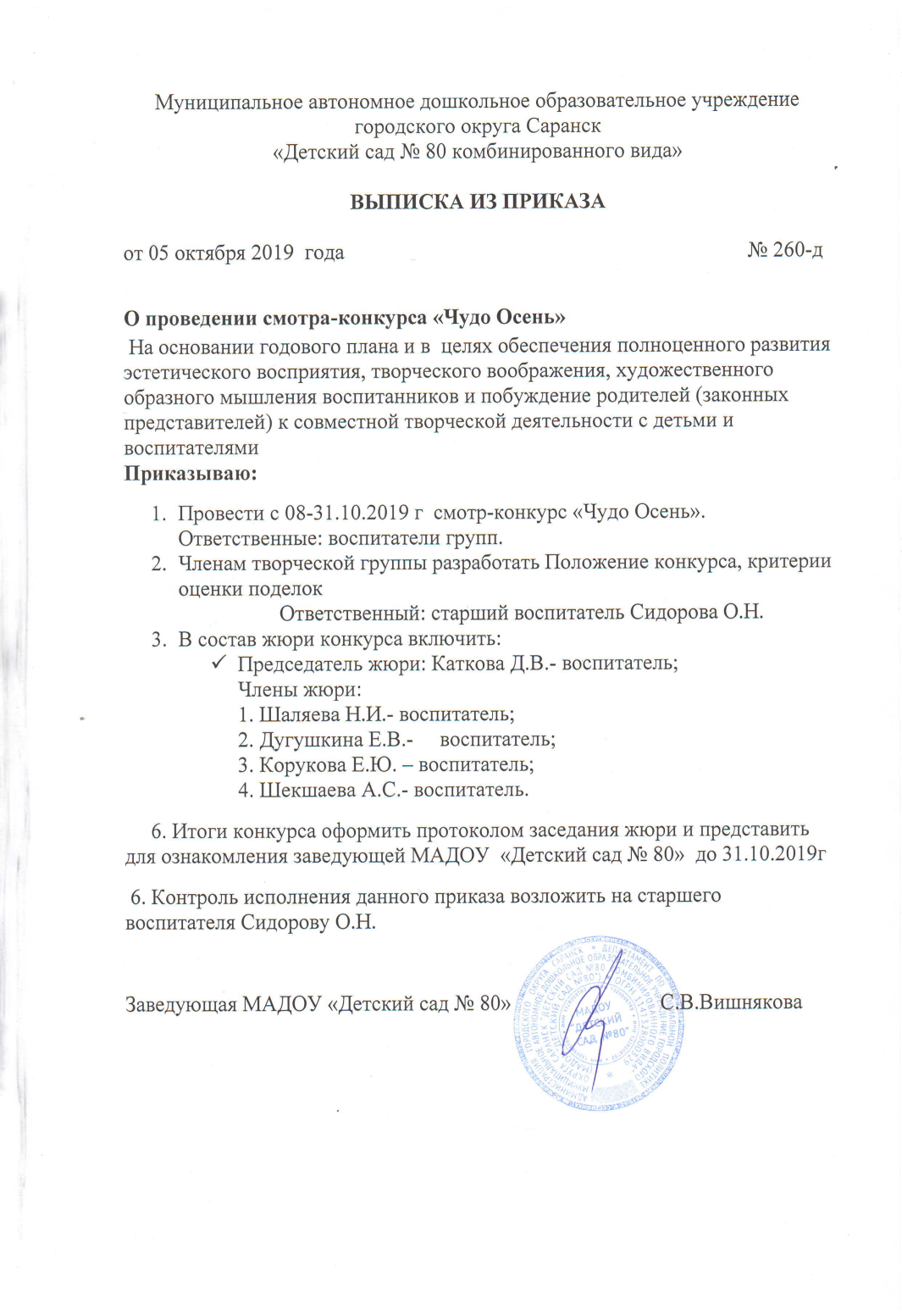 10. Позитивные результаты работы с воспитанниками:- наличие системы воспитательной работы;- наличие качественной, эстетически оформленной текущей документации;- организация индивидуального подхода;- снижение простудной заболеваемости воспитанников;- отлаженная система взаимодействия с родителями;- отсутствие жалоб и обращений родителей на неправомерные действия;- реализация здоровьесберегающих технологий в воспитательном процессе;- духовно-нравственное воспитание и народные традиции.
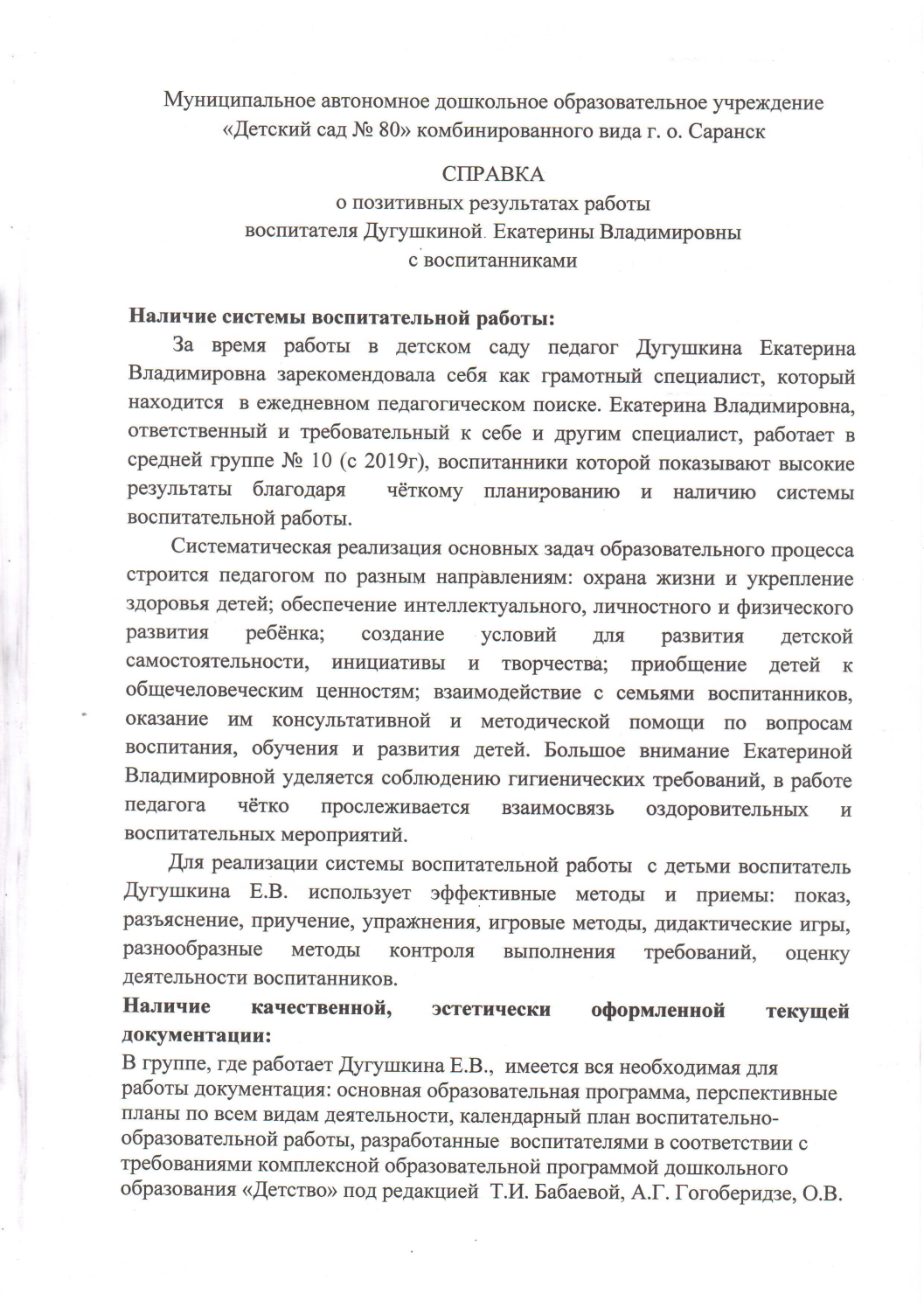 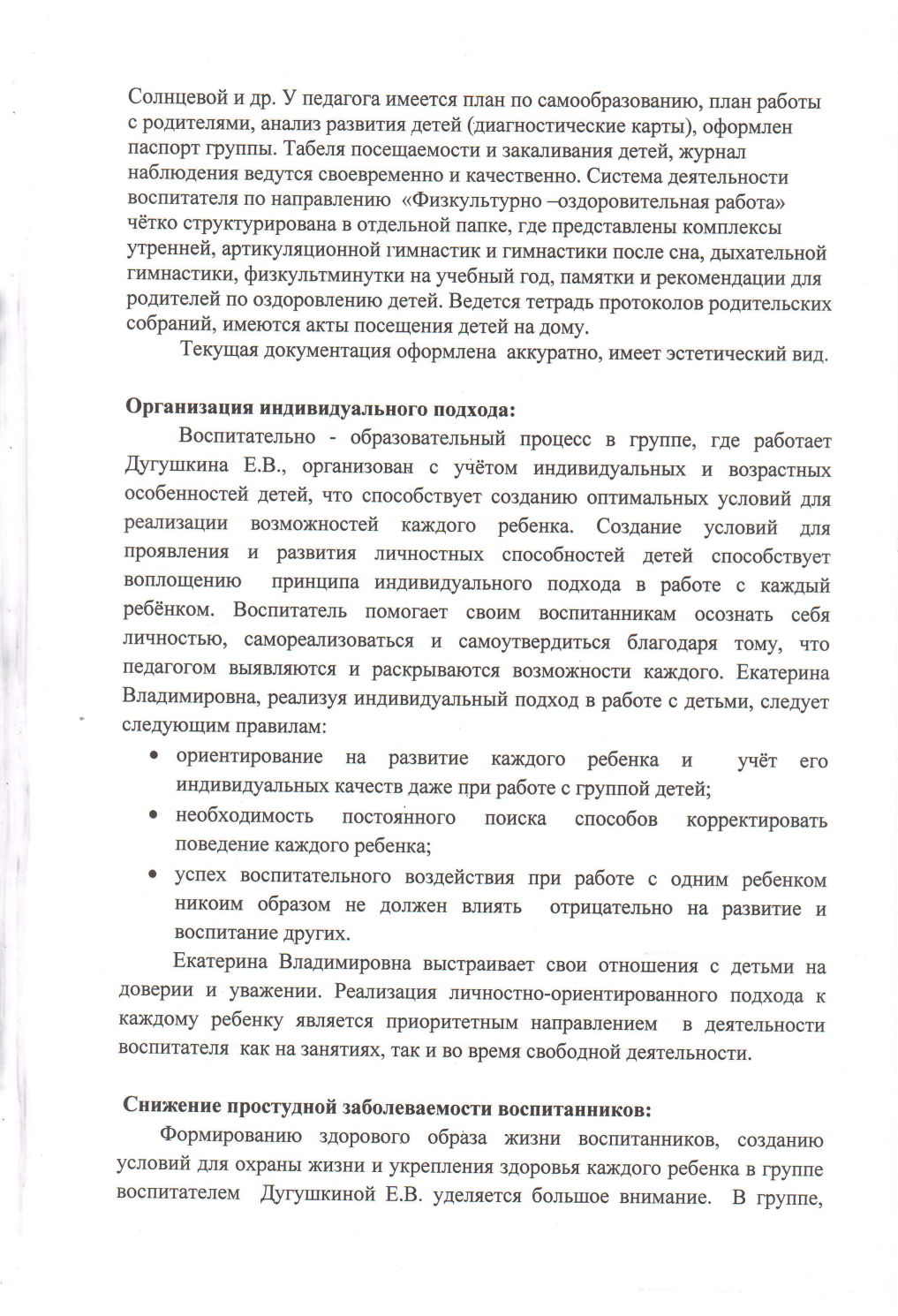 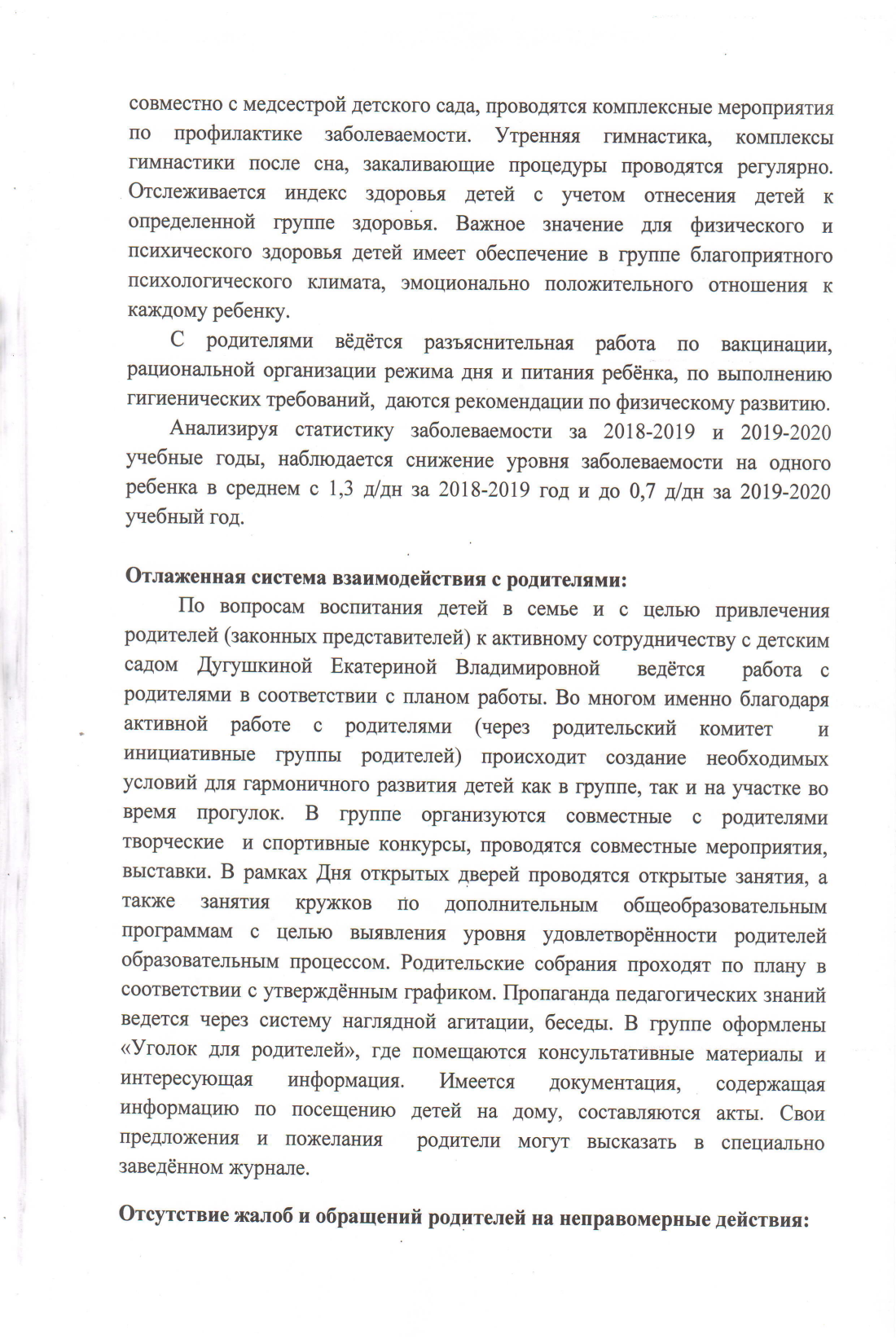 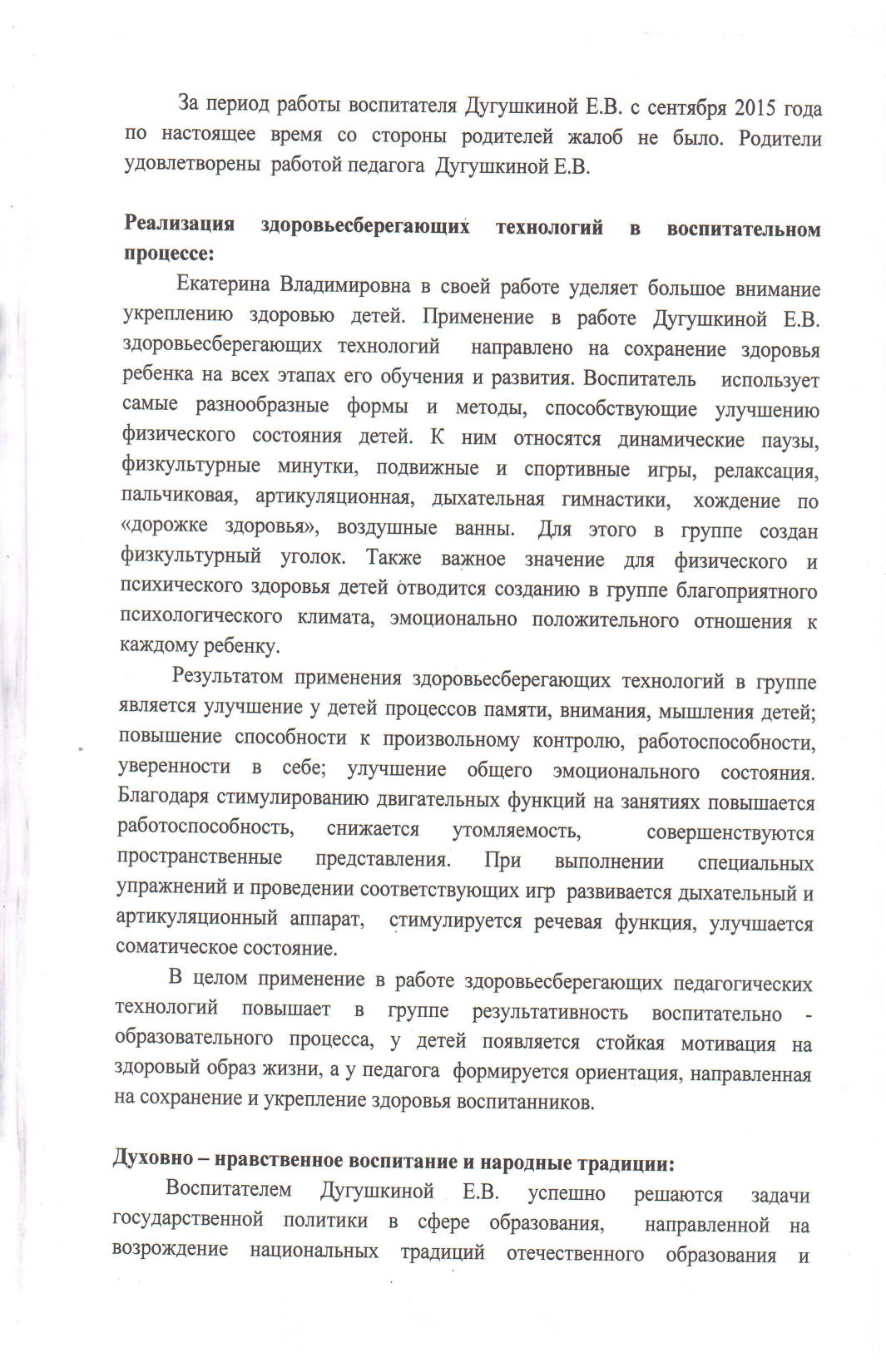 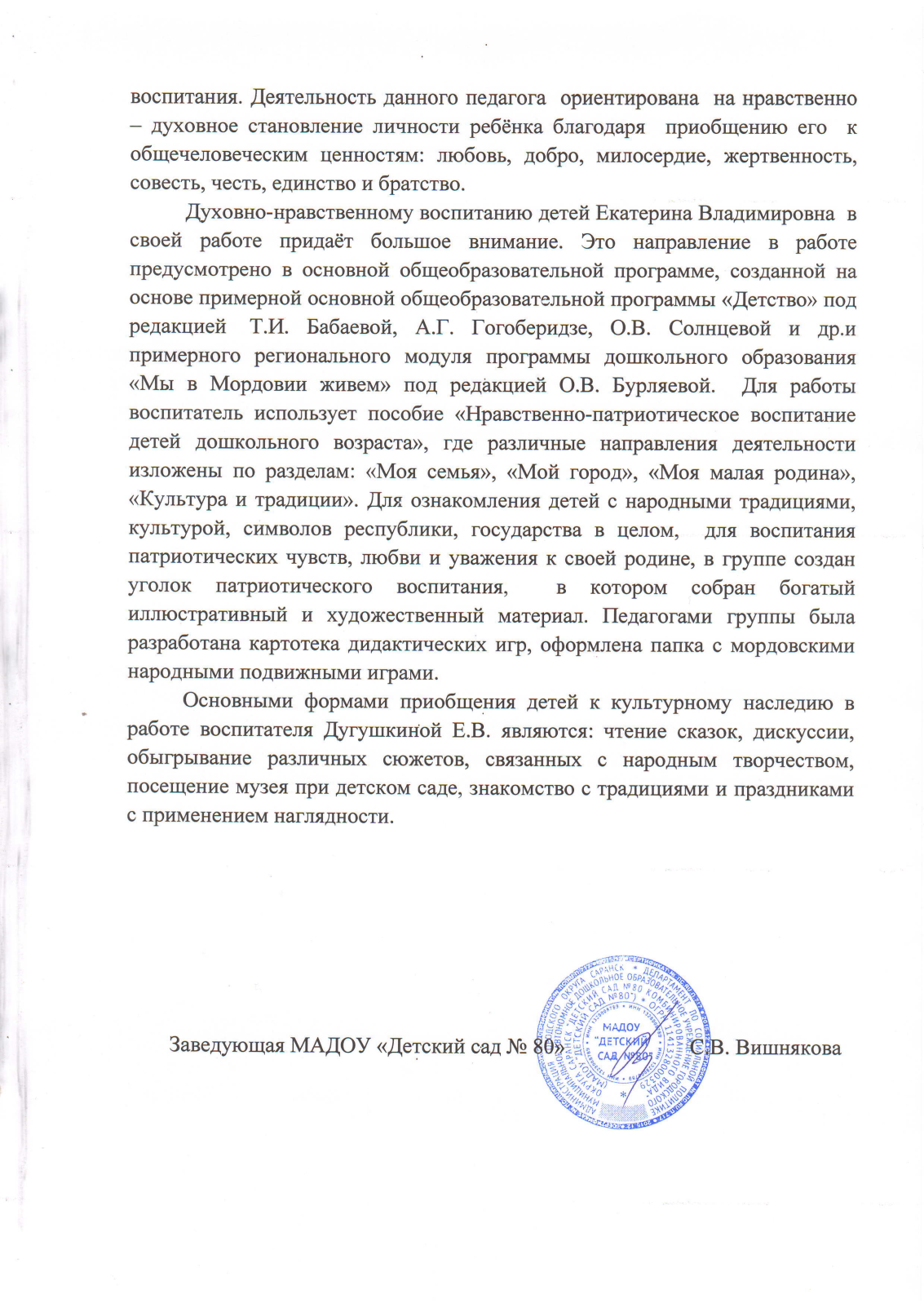 11. Качество взаимодействия с родителями:систематическое проведение родительских собраний;проведение круглых столов, консультаций в нетрадиционной форме (педагогическое просвещение родителей);проведение экскурсий, образовательных путешествий с детьми;проведение совместных конкурсов, выставок;организация родителей на субботниках, благоустройстве участков, создании развивающей среды группы
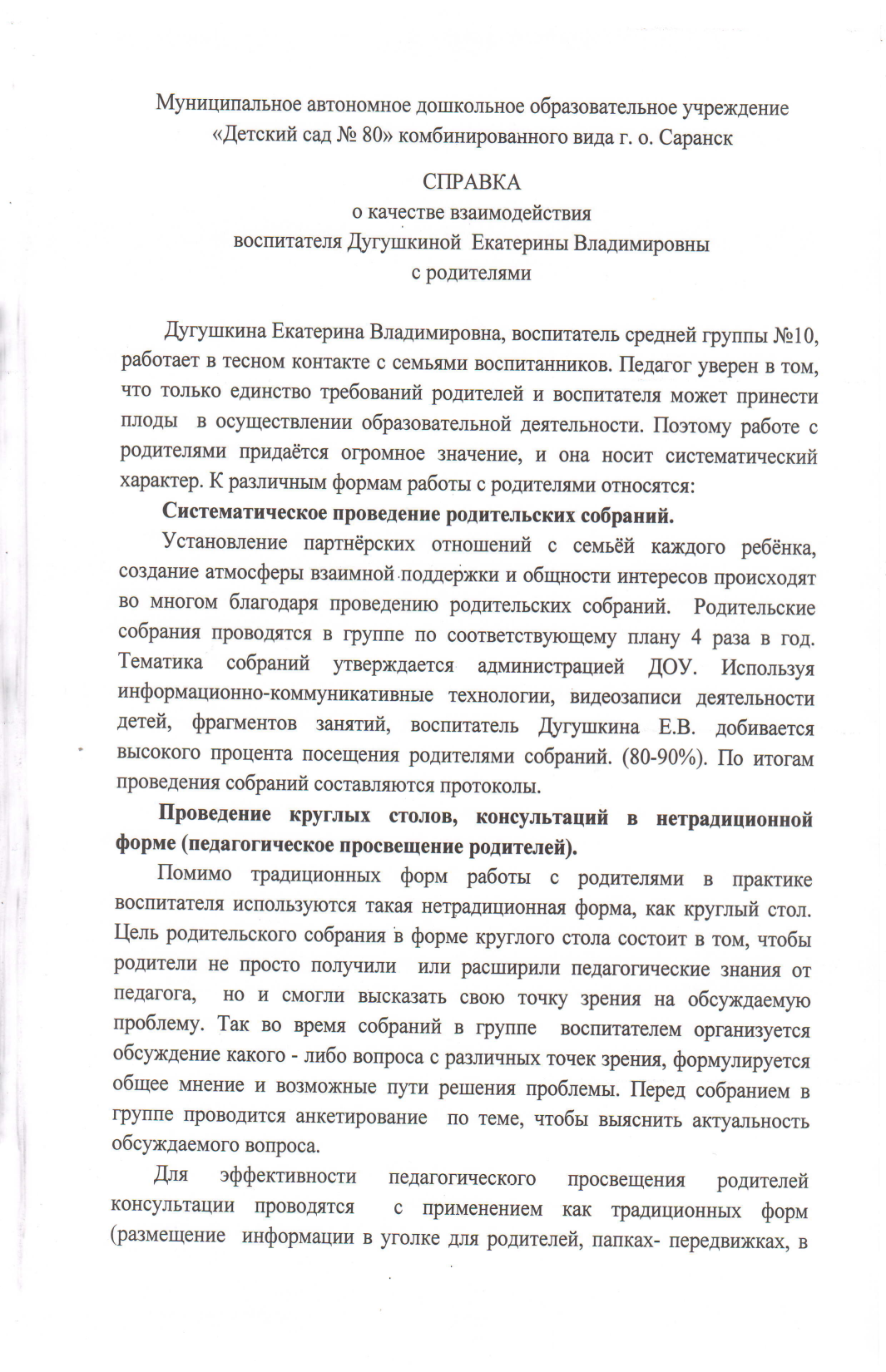 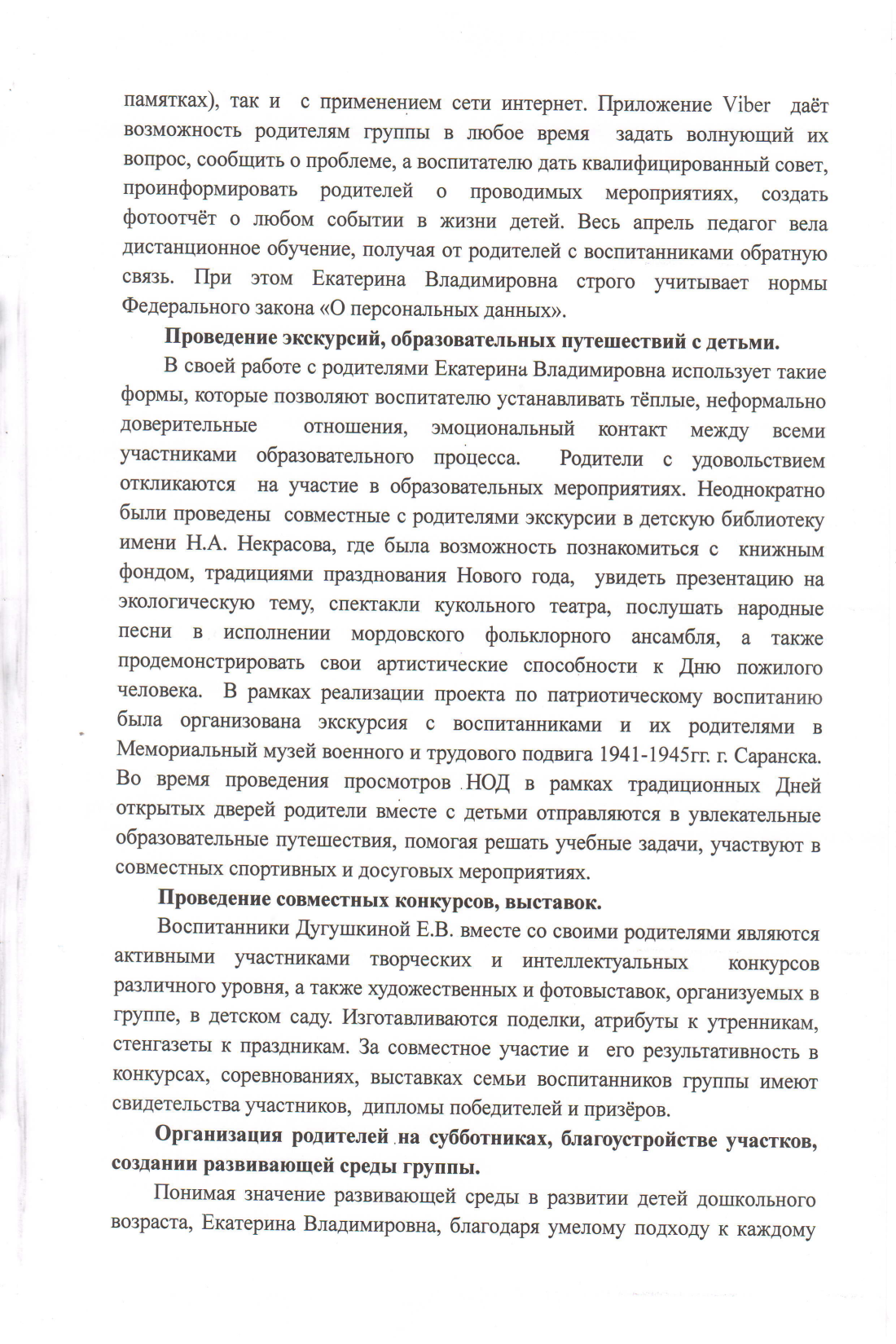 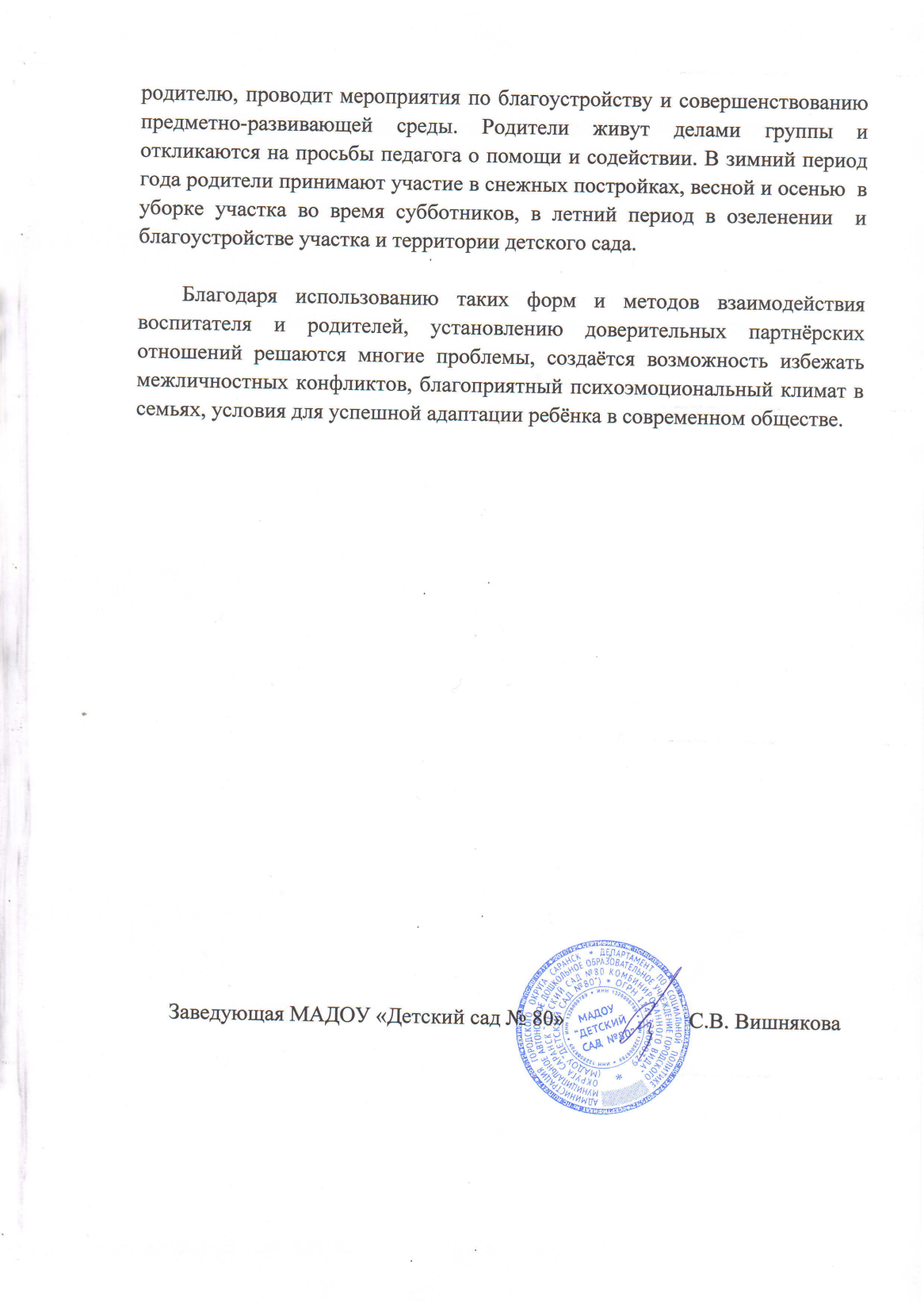 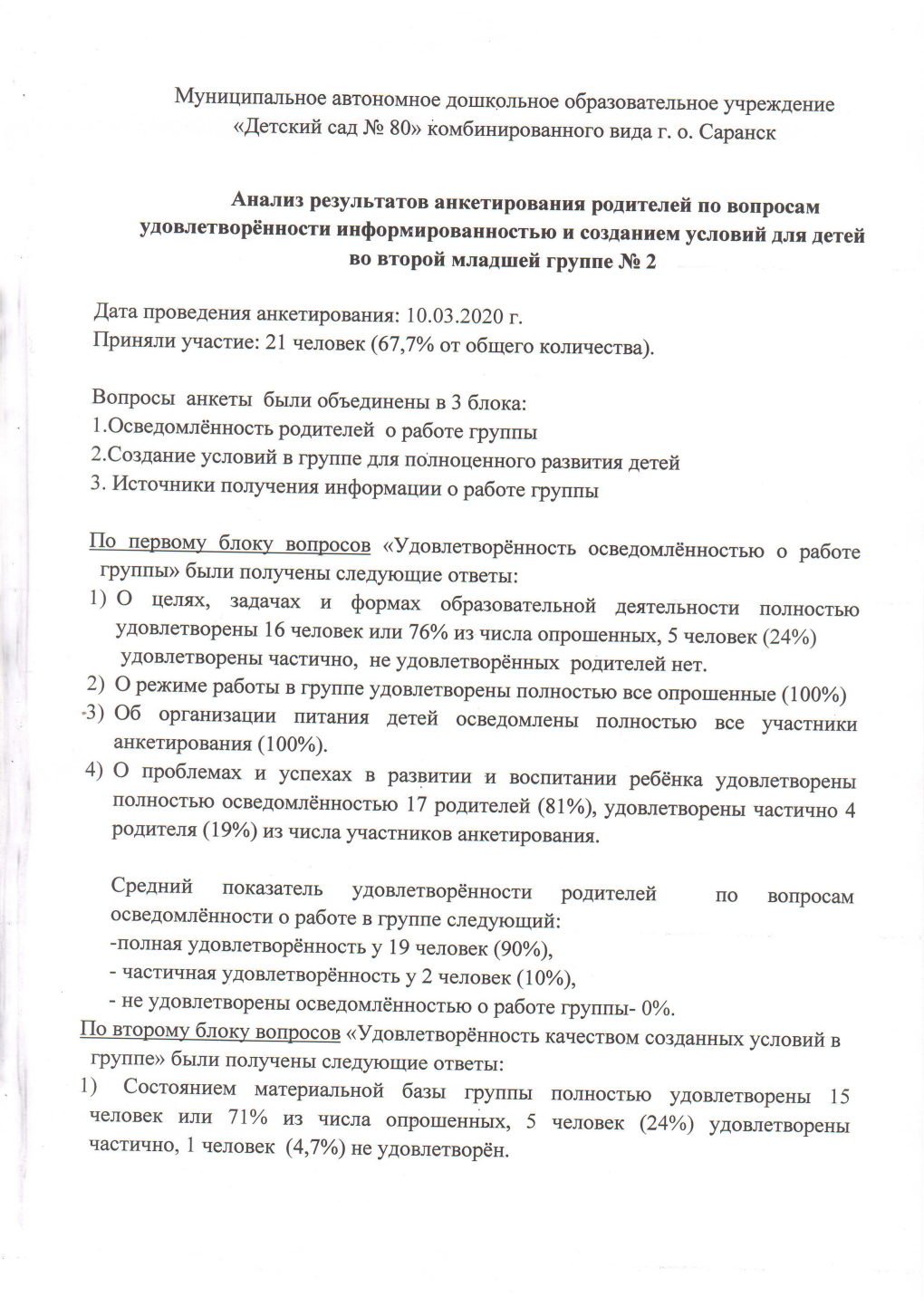 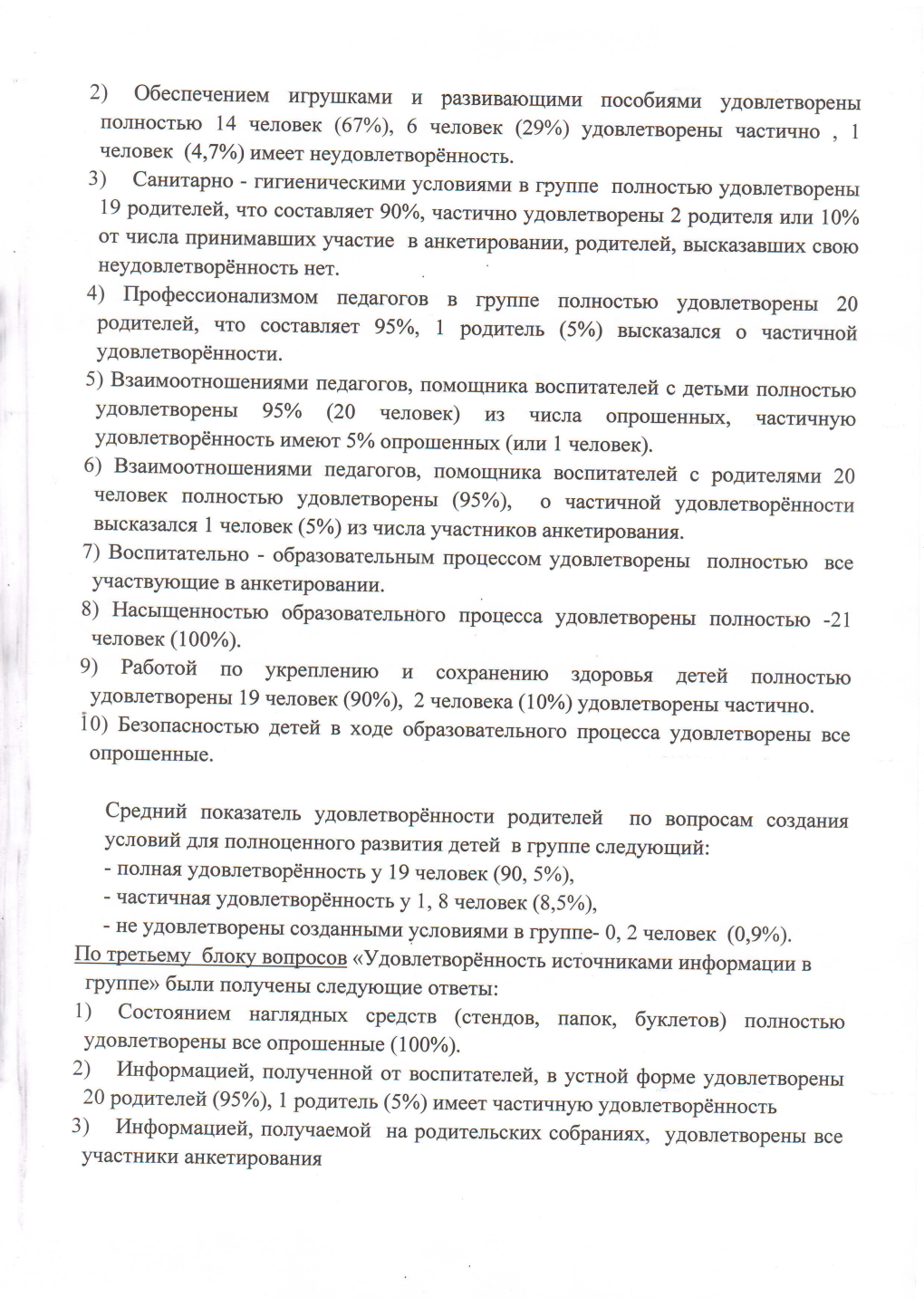 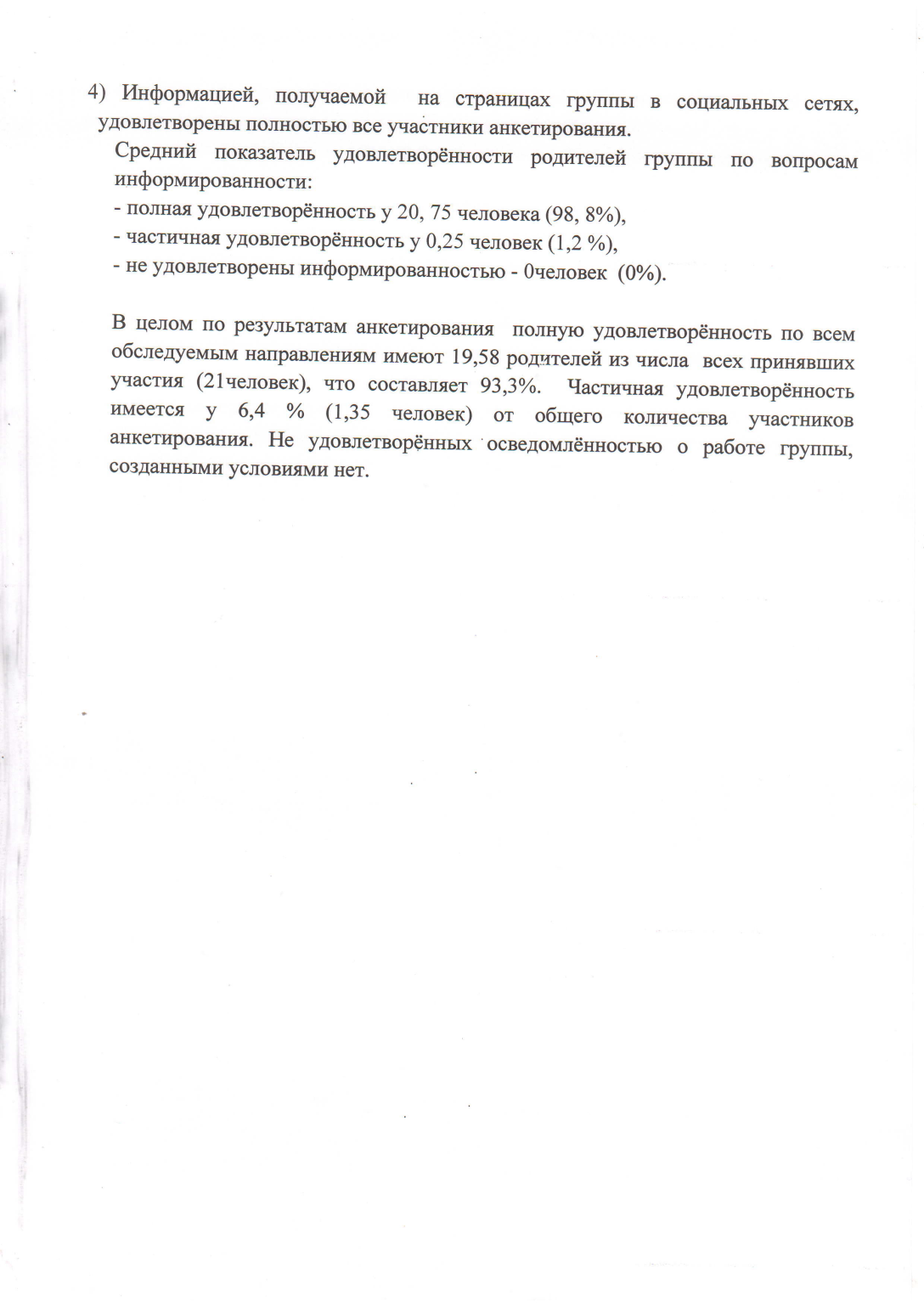 12. Работа с детьми из социально-неблагополучных семей
13. Участие педагога в профессиональных конкурсахна порталах сети интернет
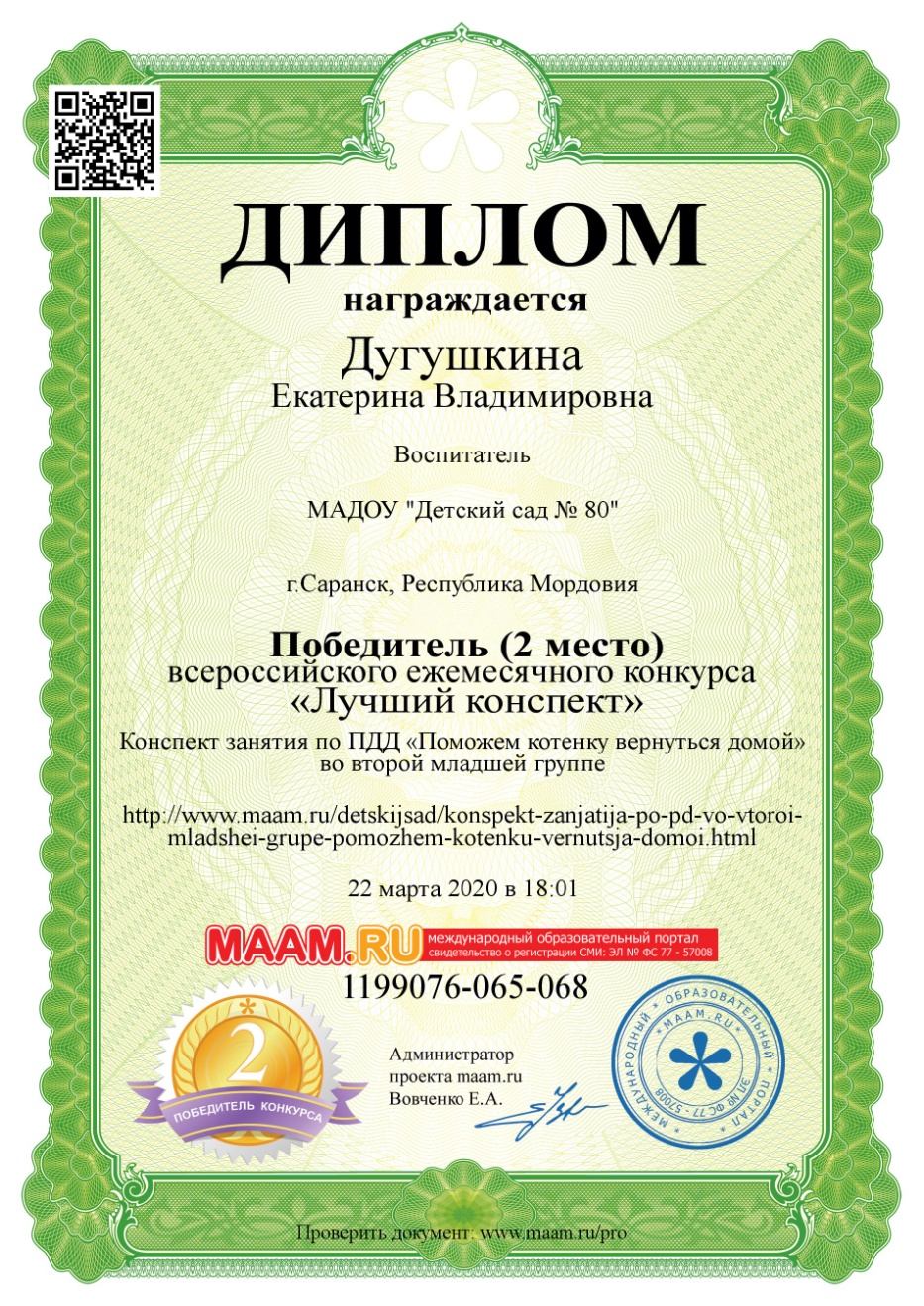 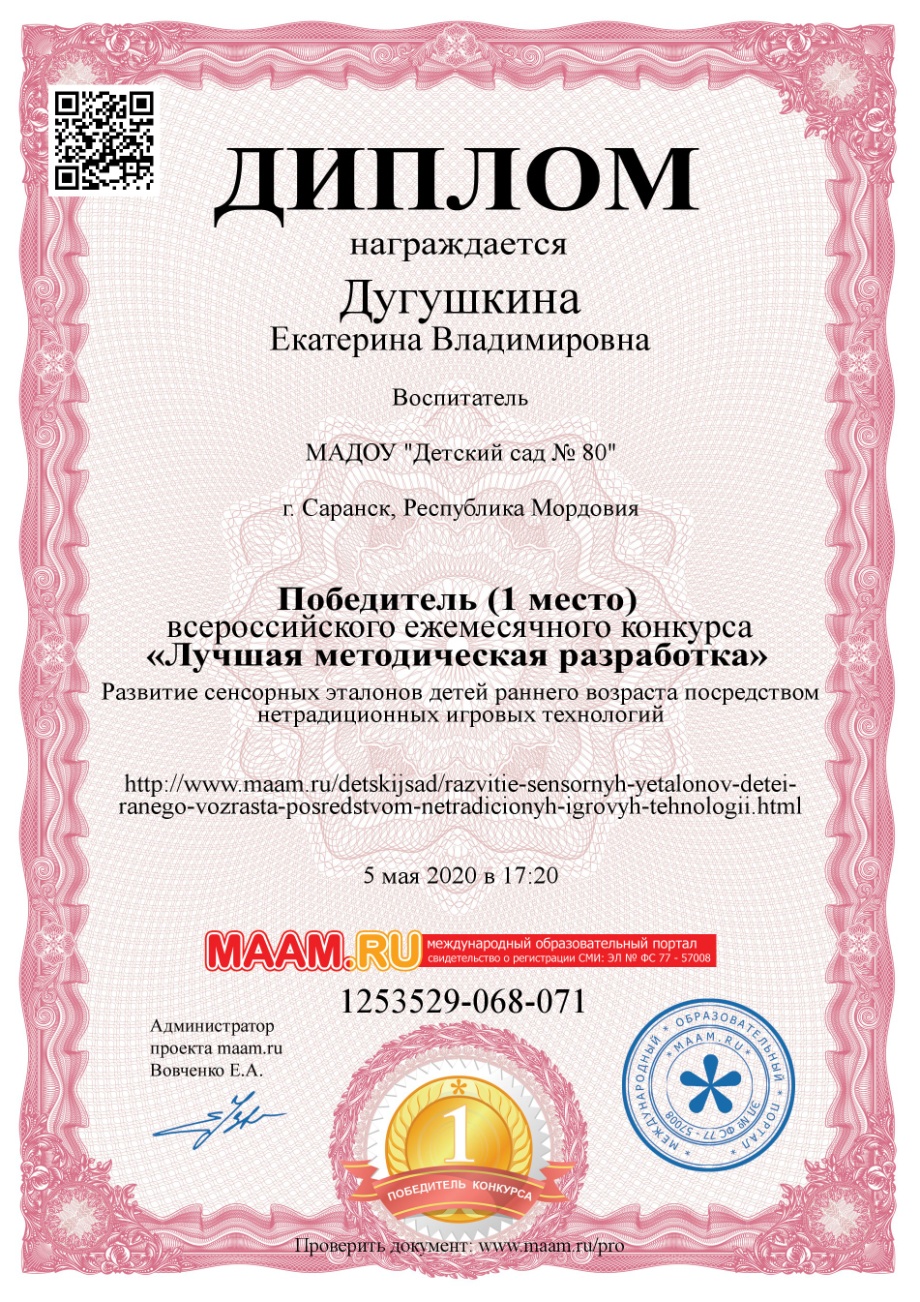 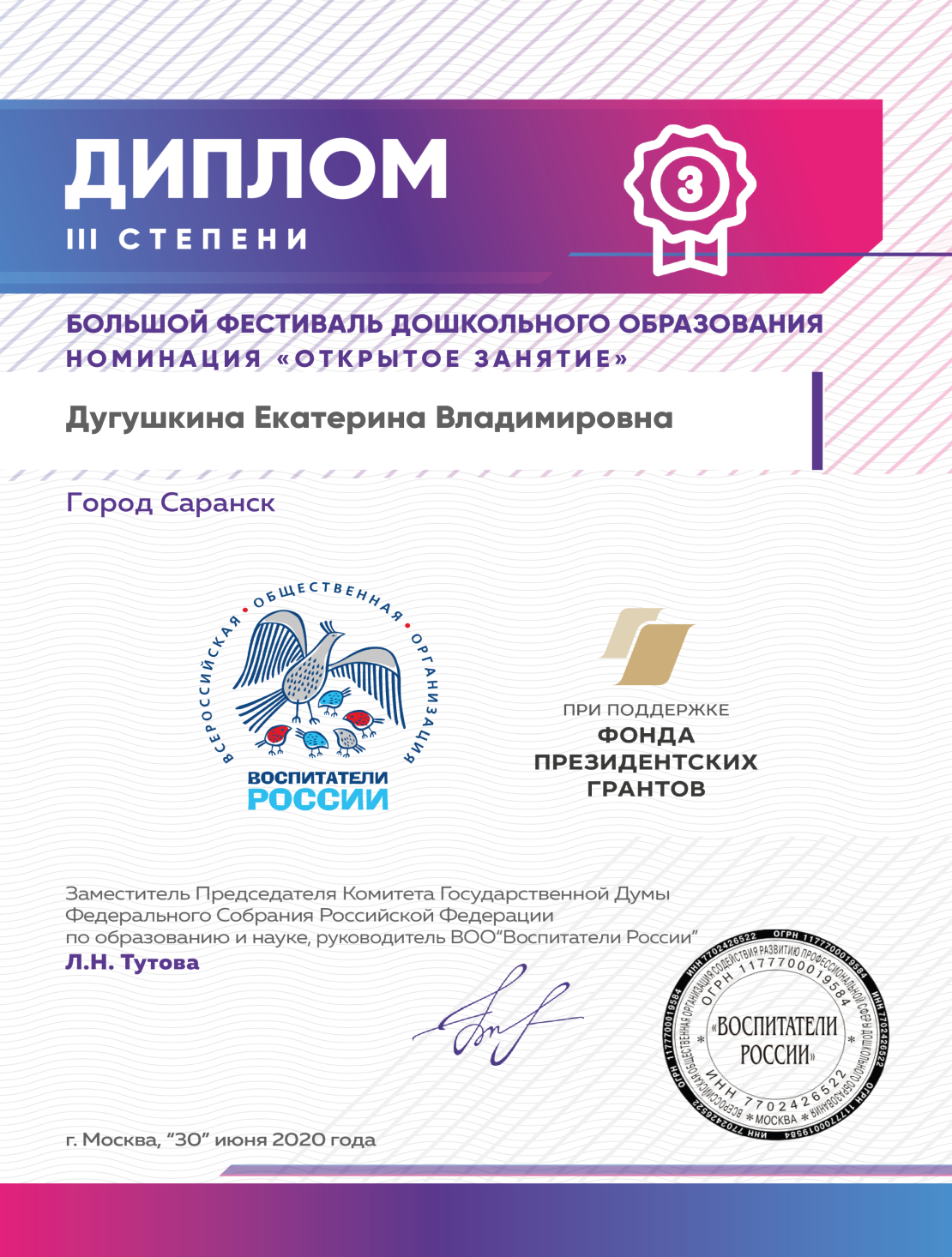 Участие педагога в профессиональных конкурсахмуниципальный уровень
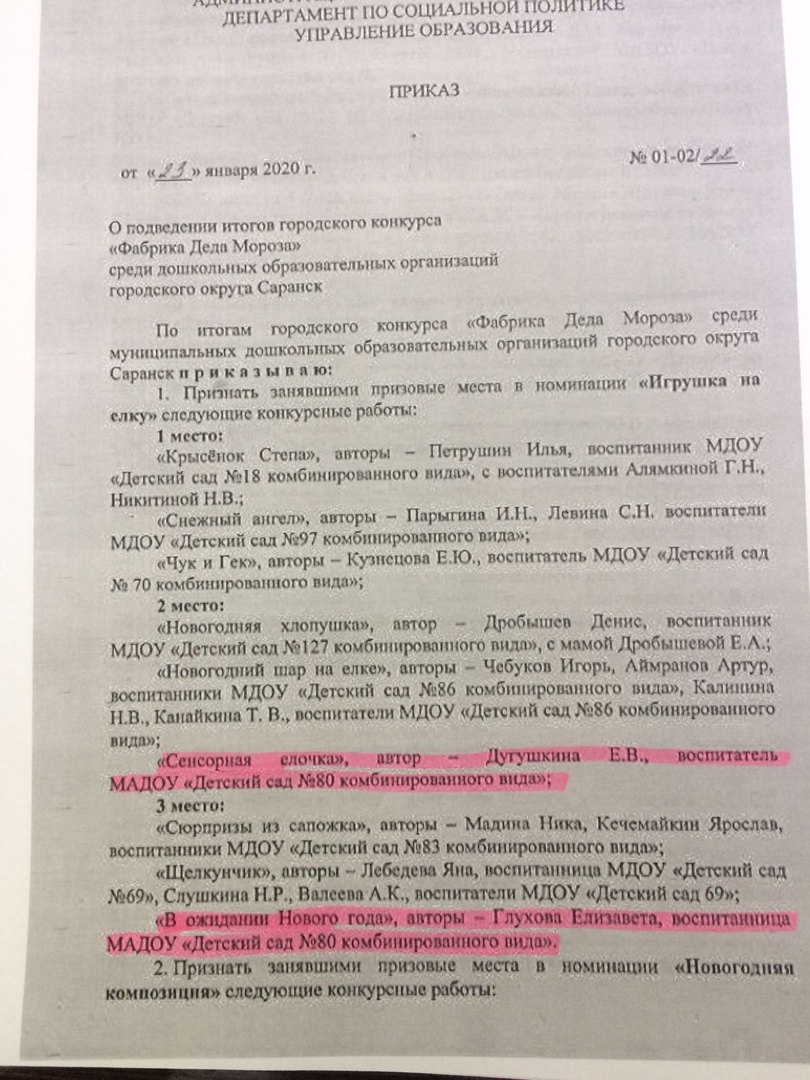 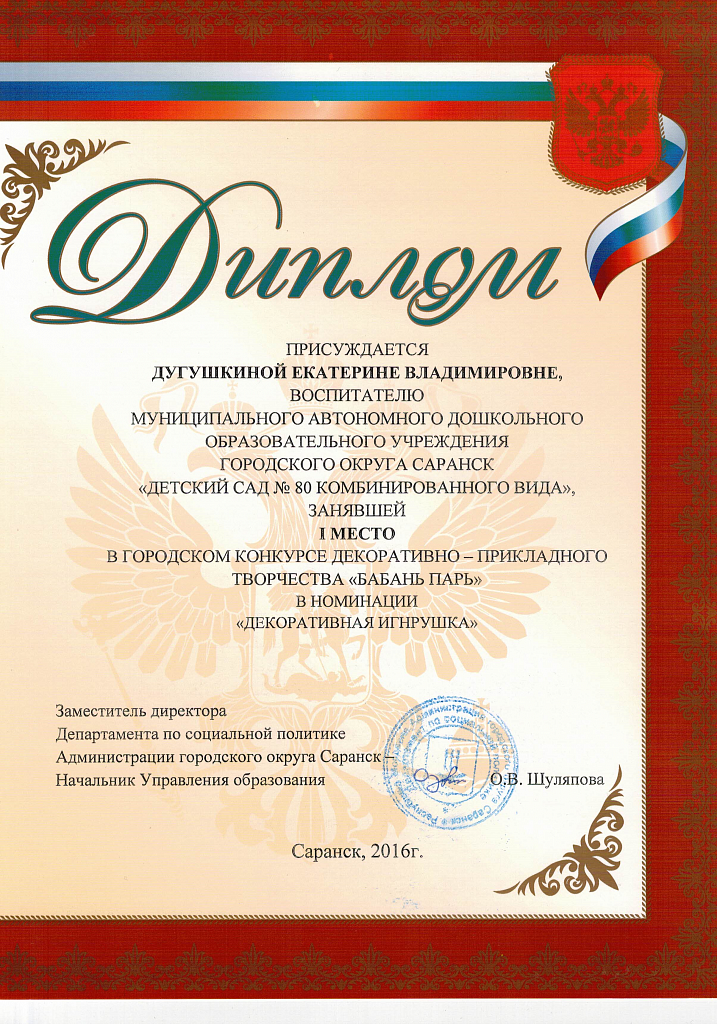 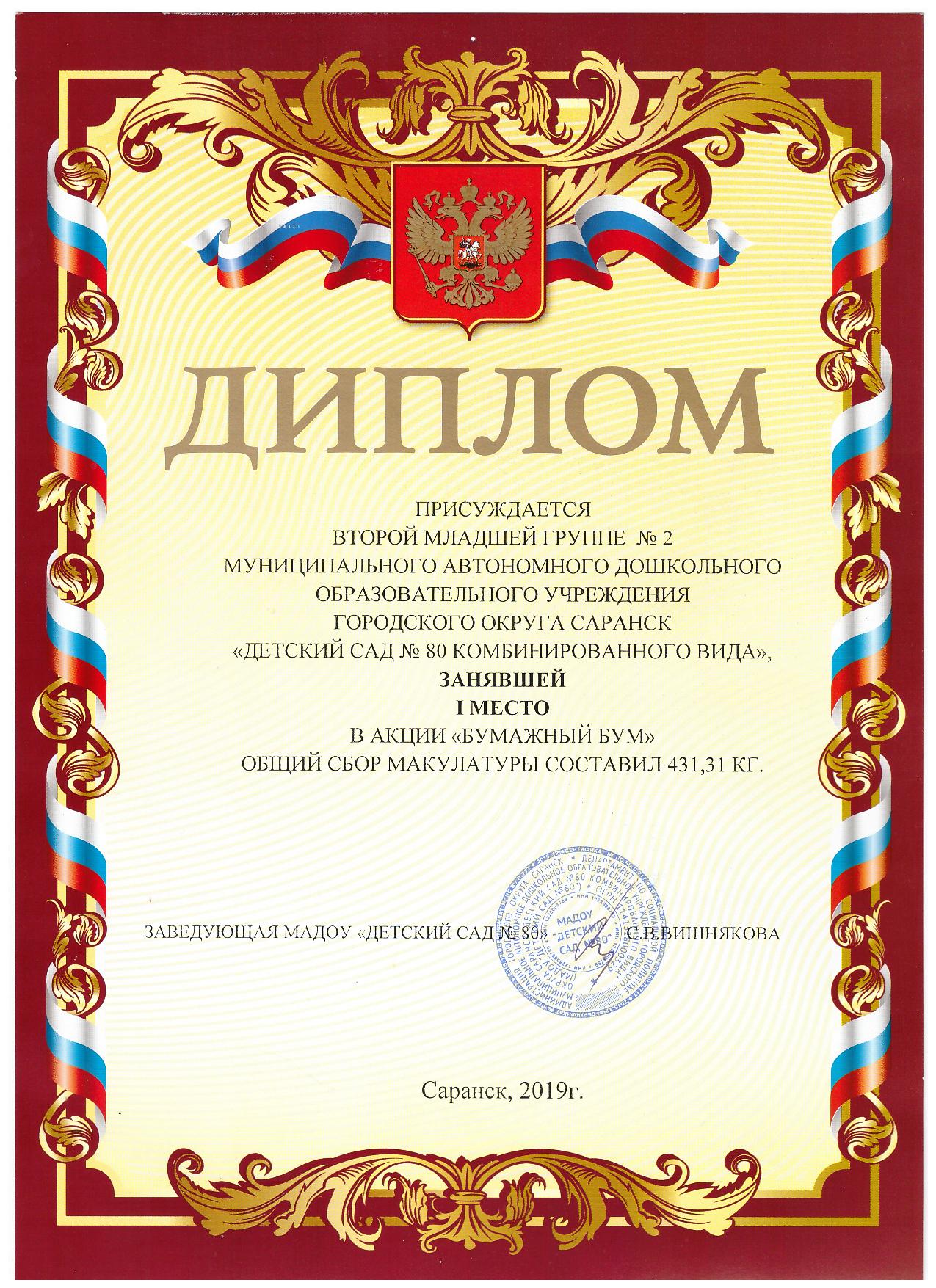 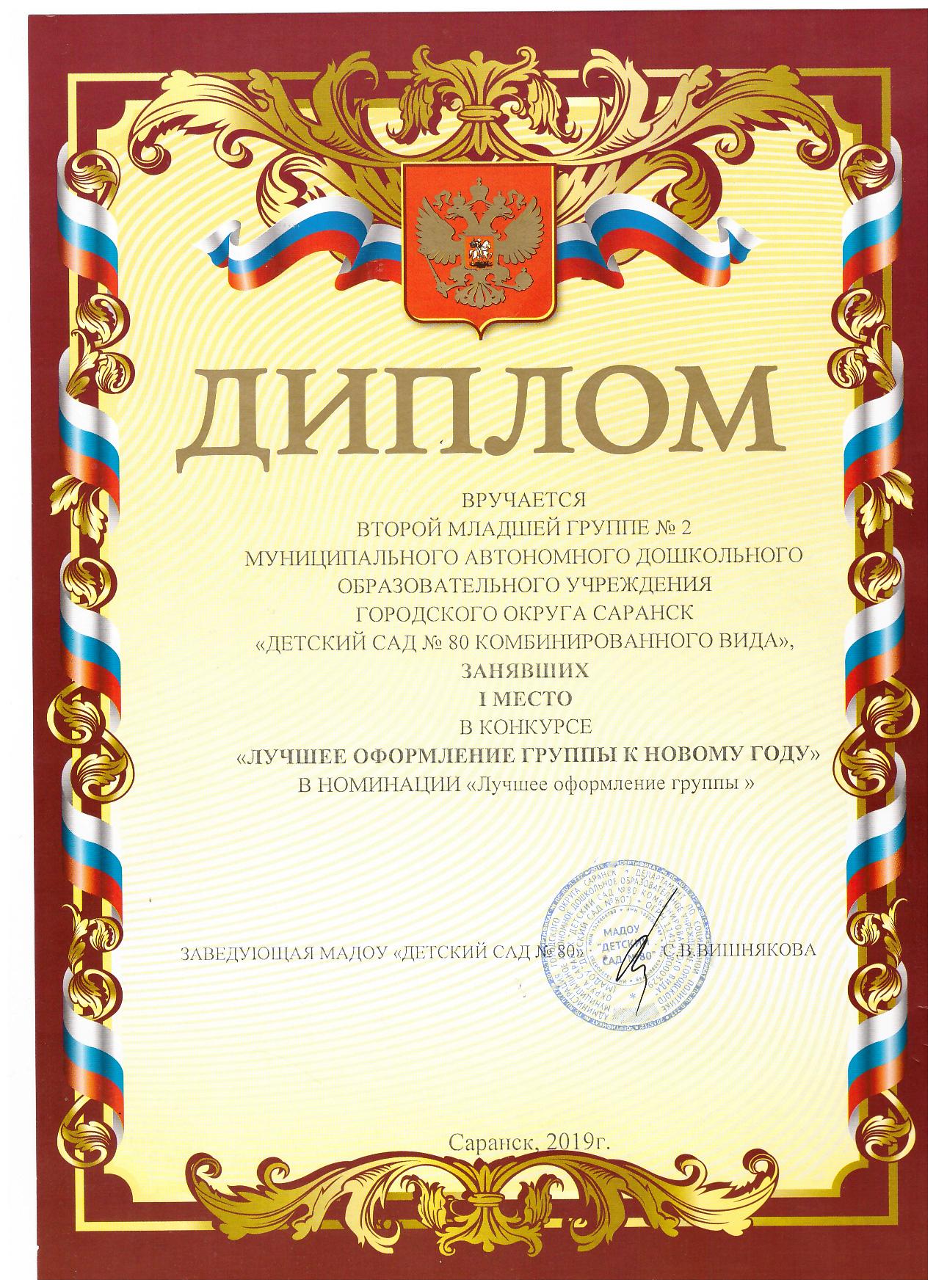 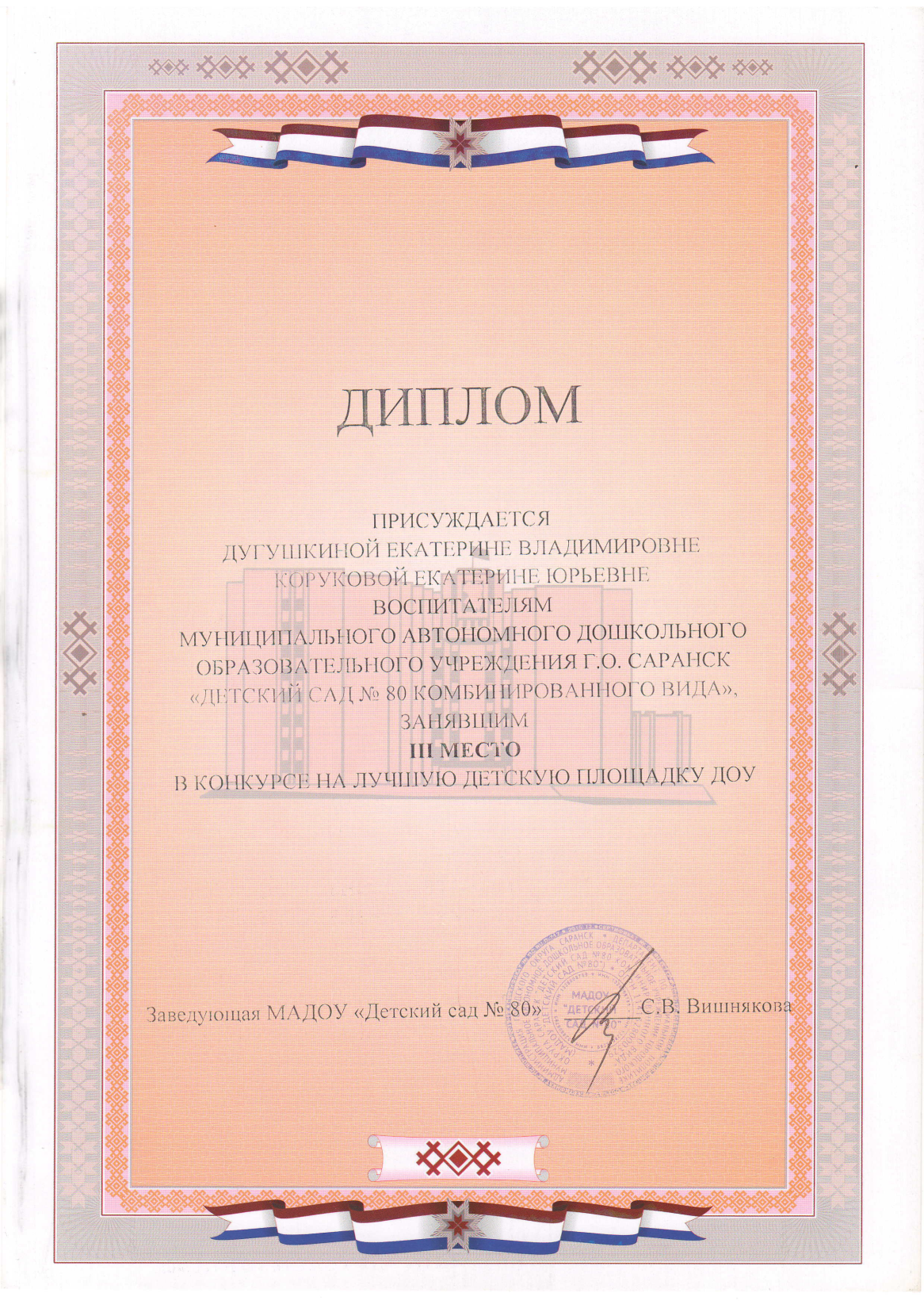 14. Наградыпоощрения с различных сайтов и порталов сети интернет
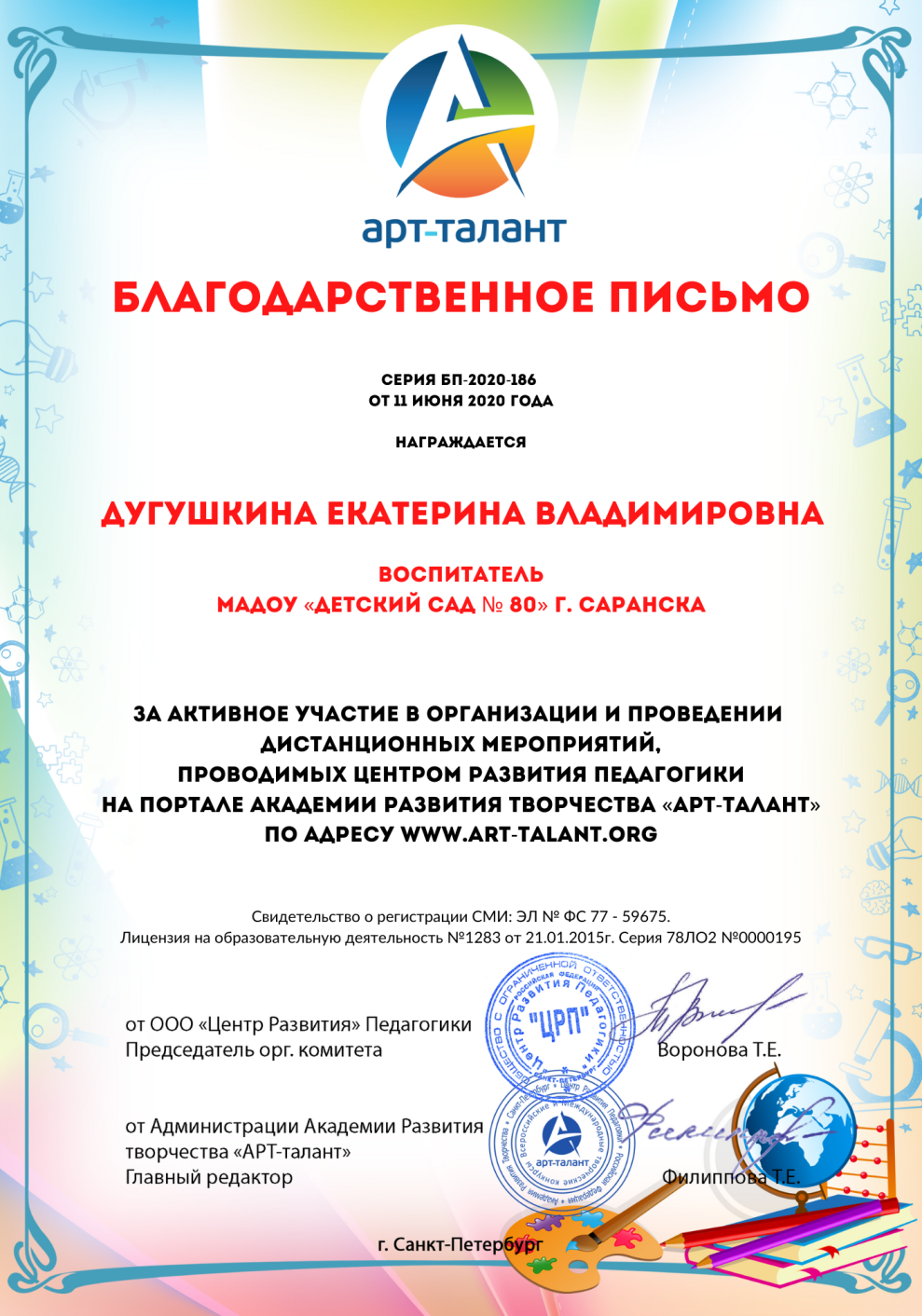 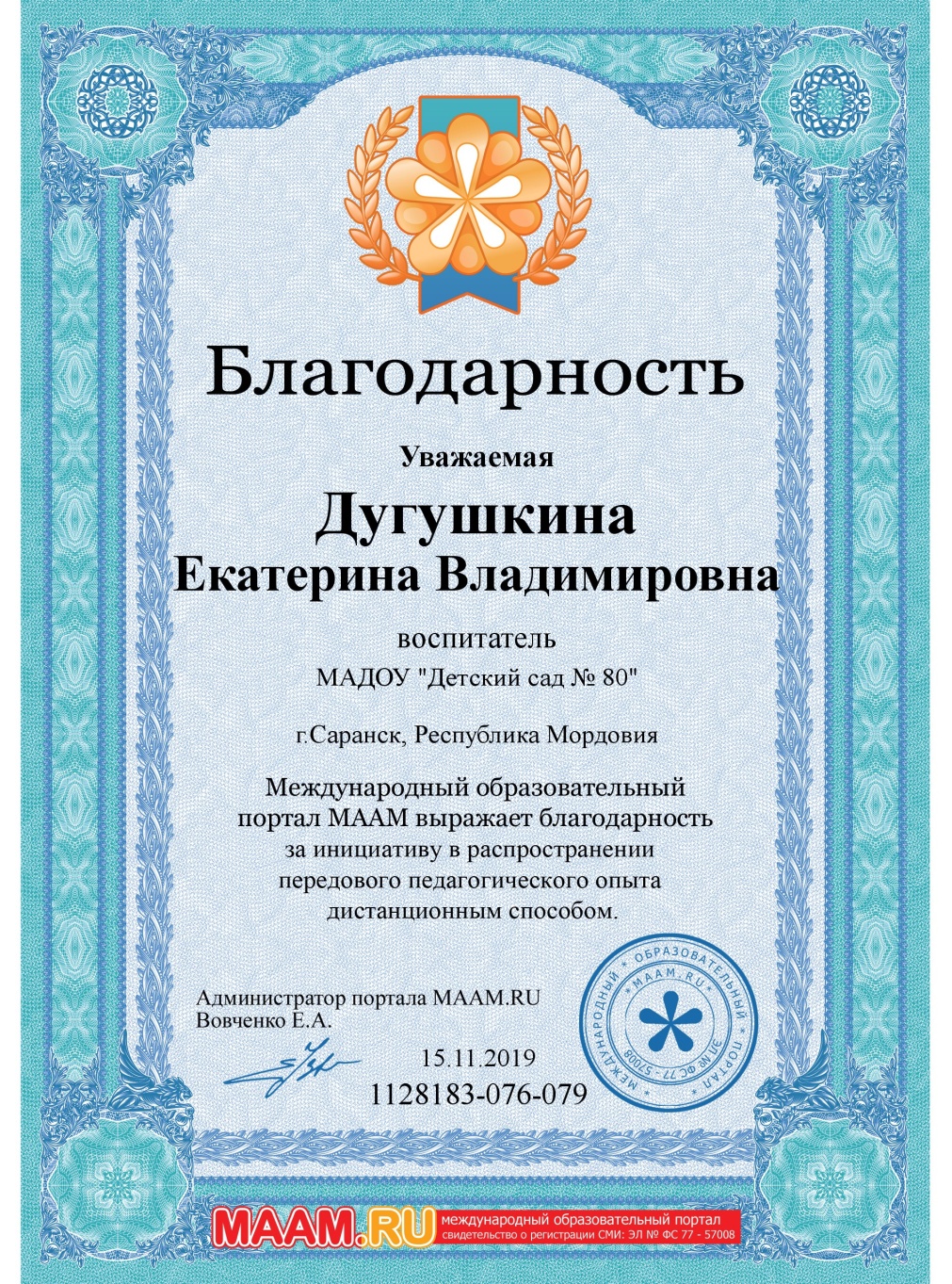 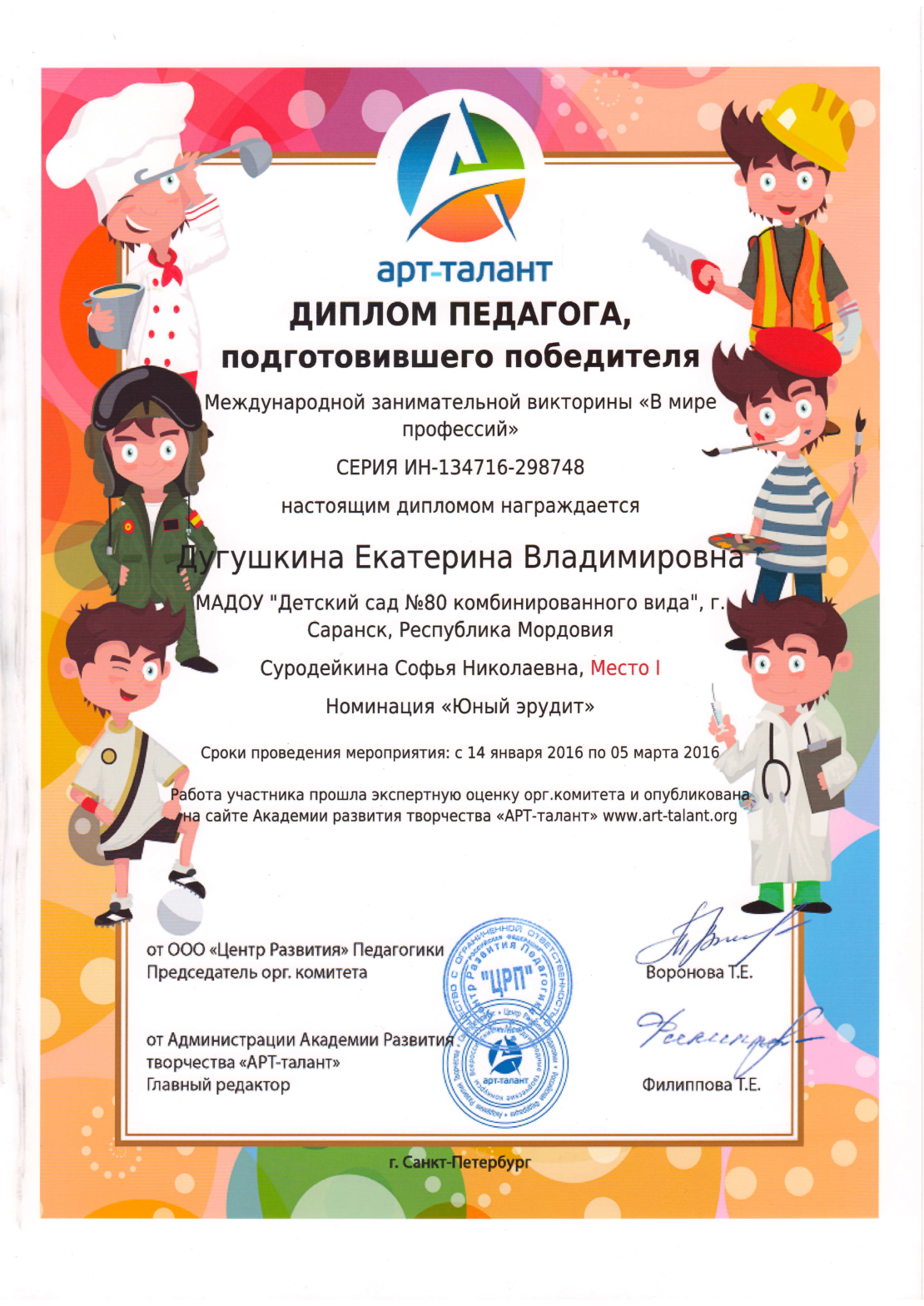 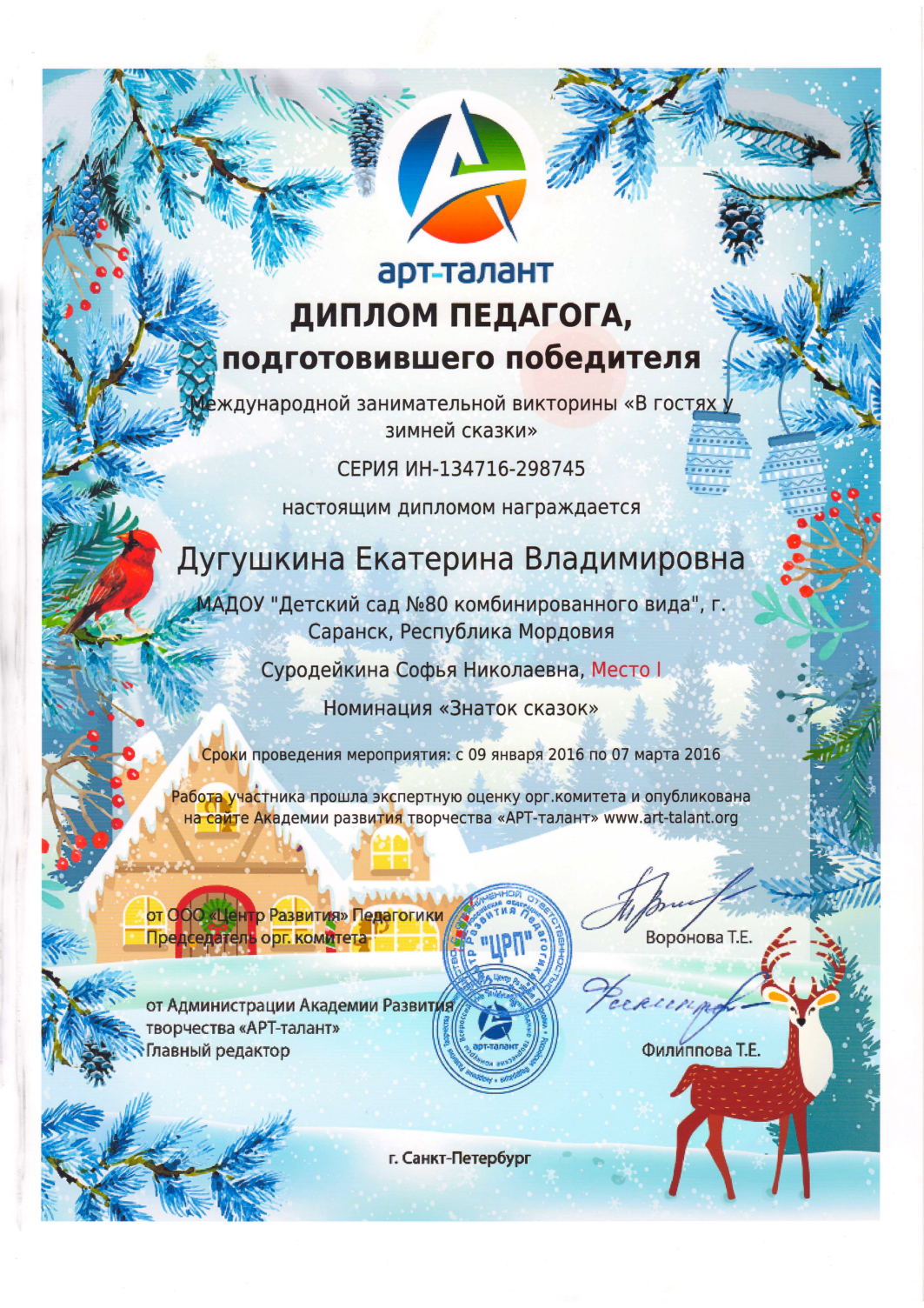 Наградыпоощрения республиканского уровня
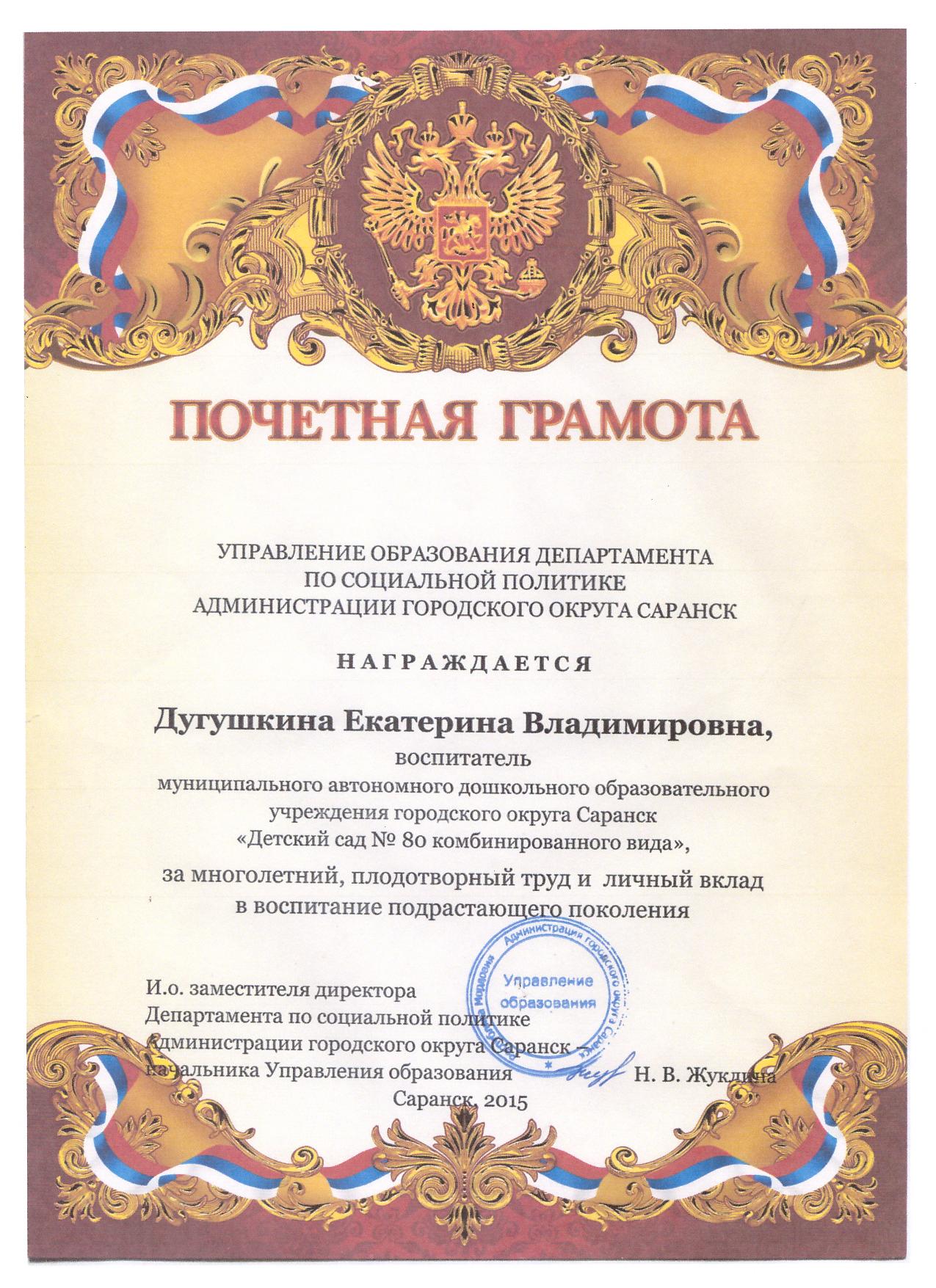 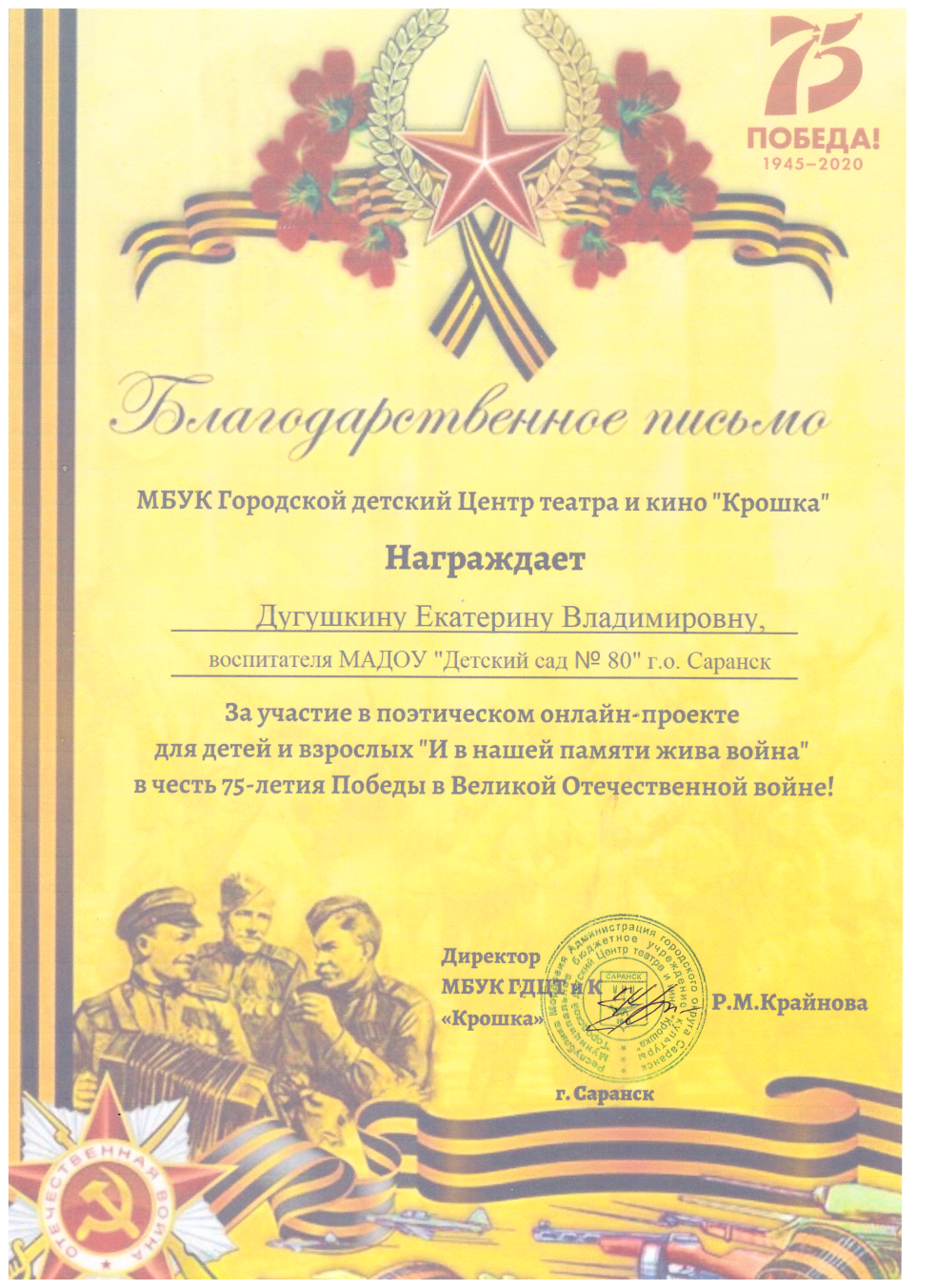 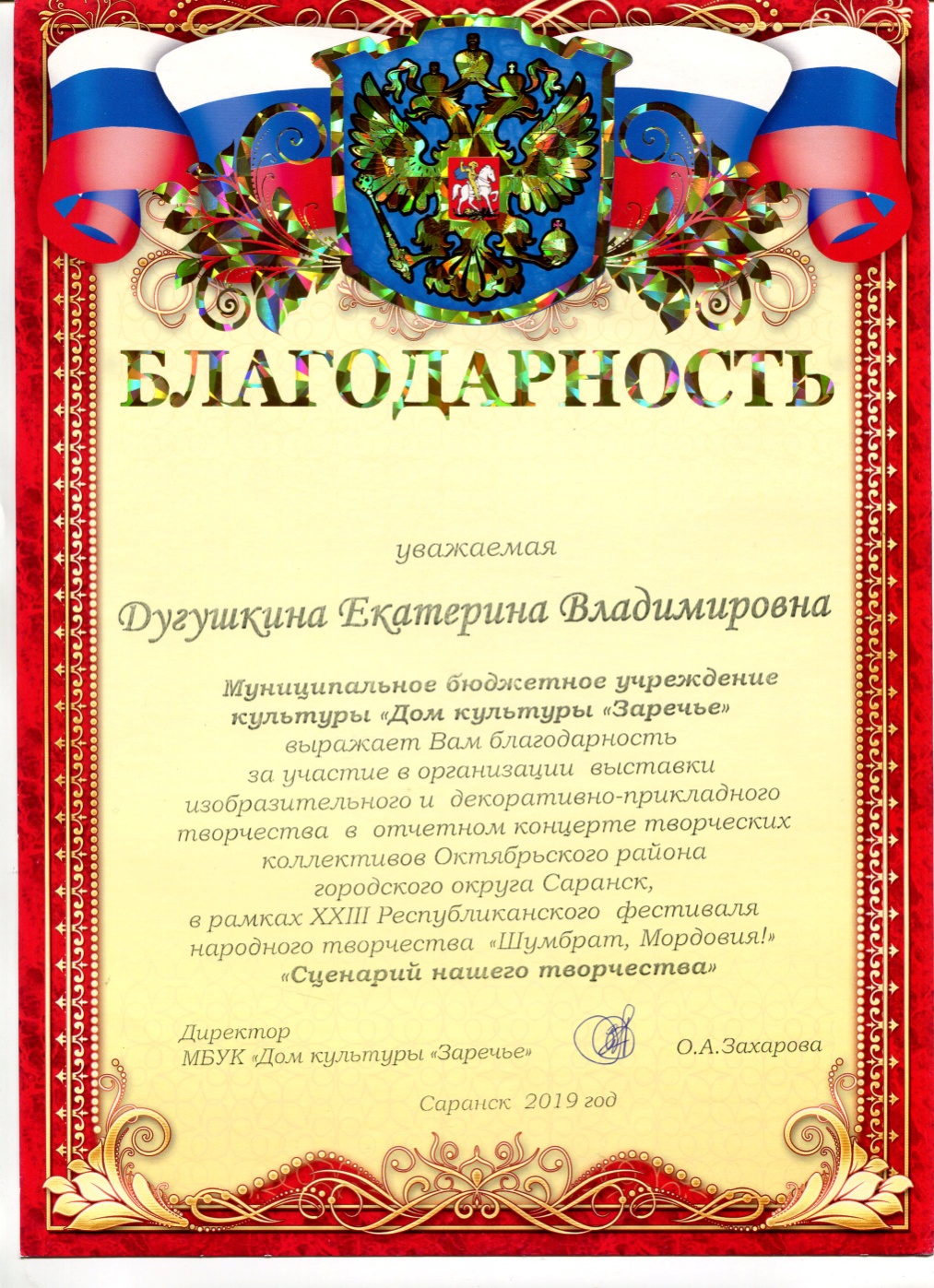 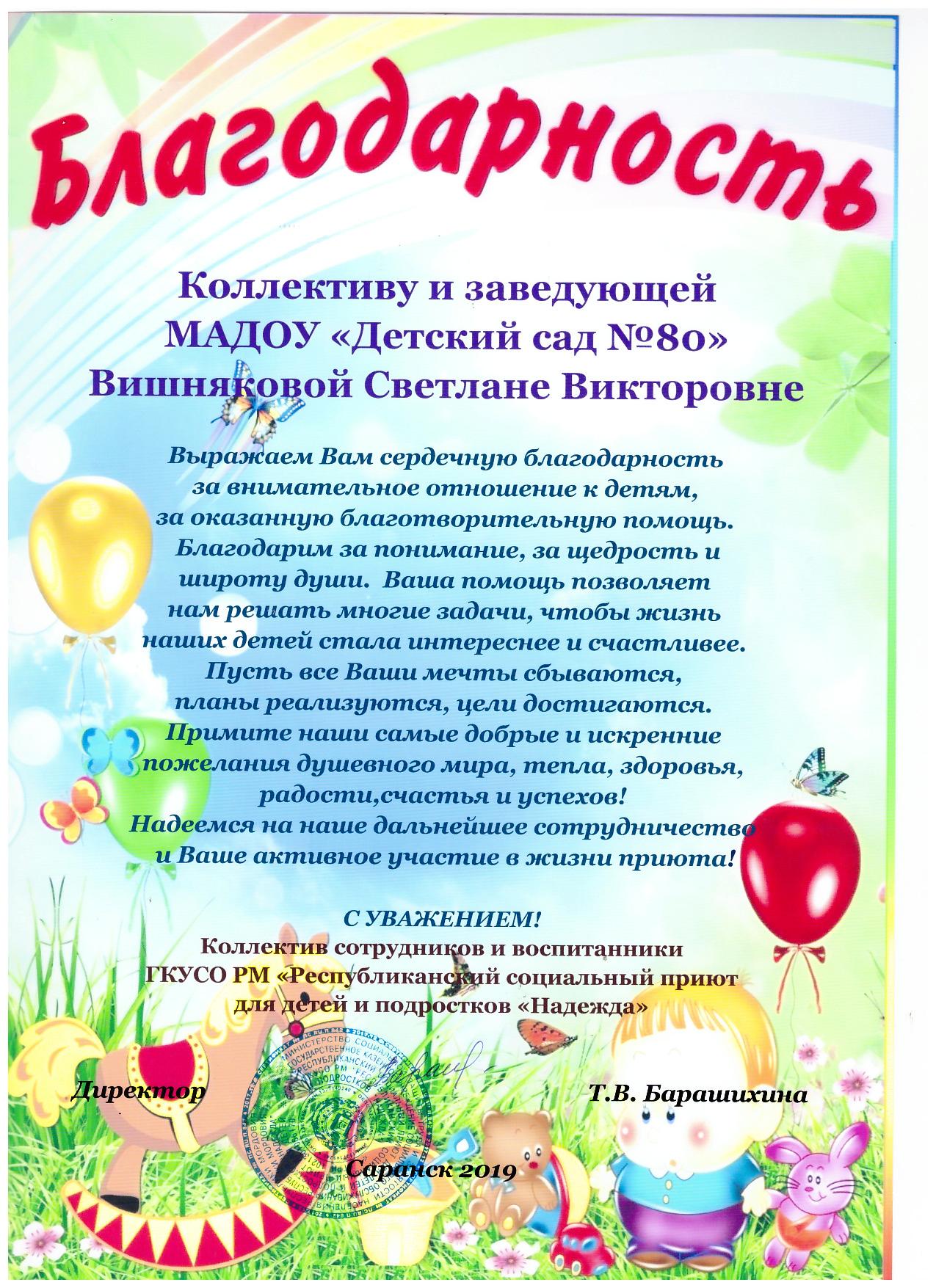 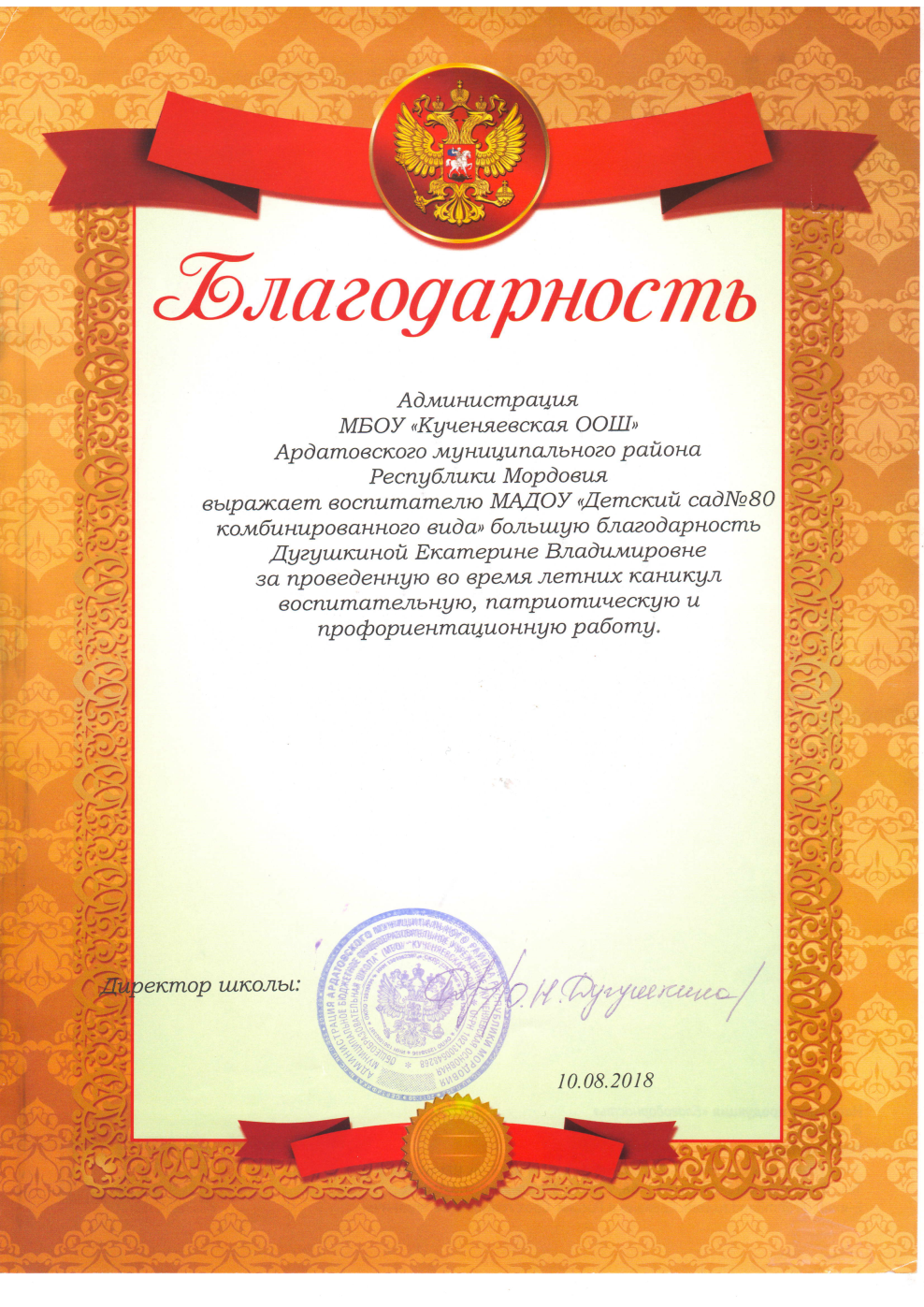 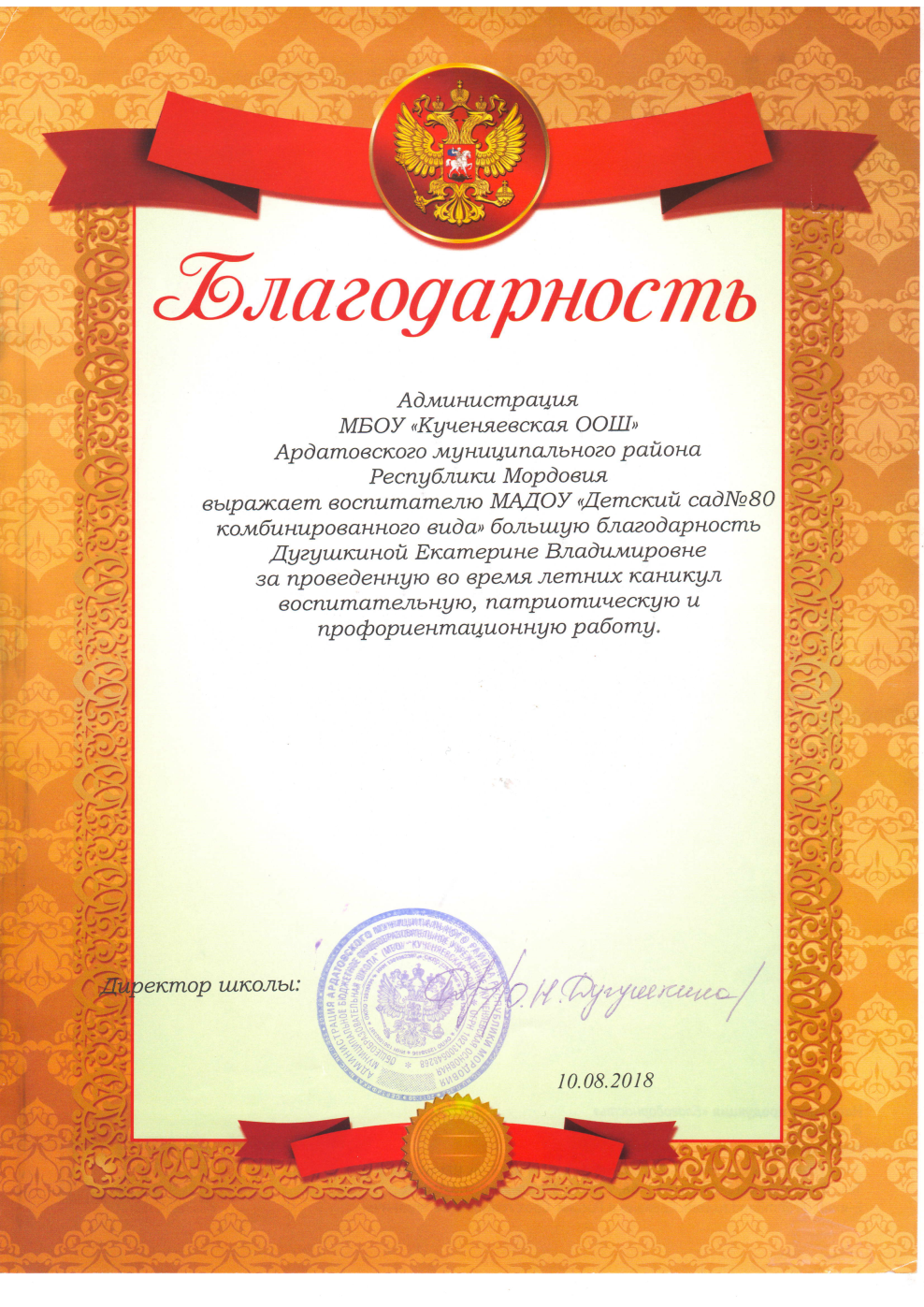 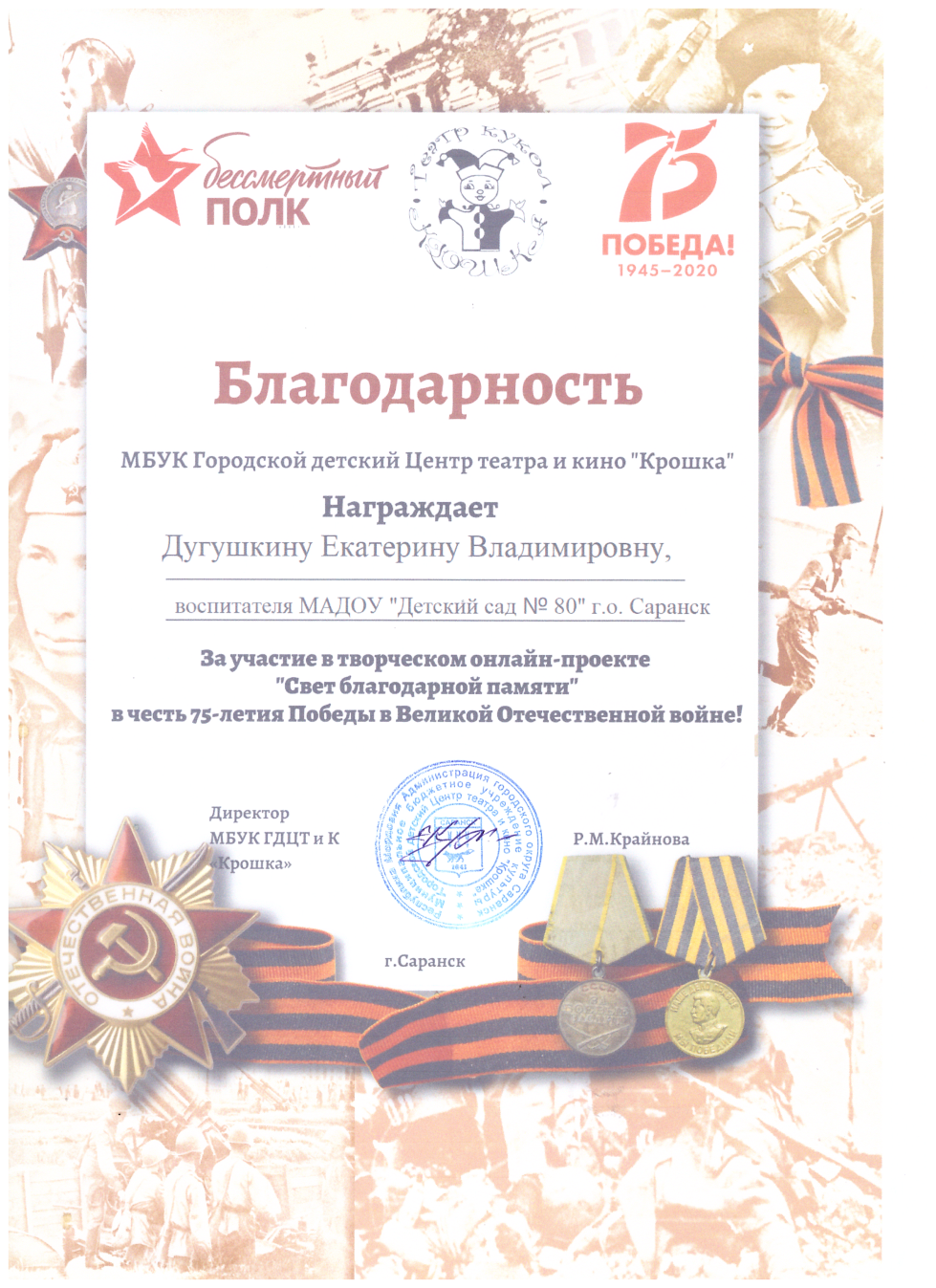 Наградыпоощрения муниципального уровня
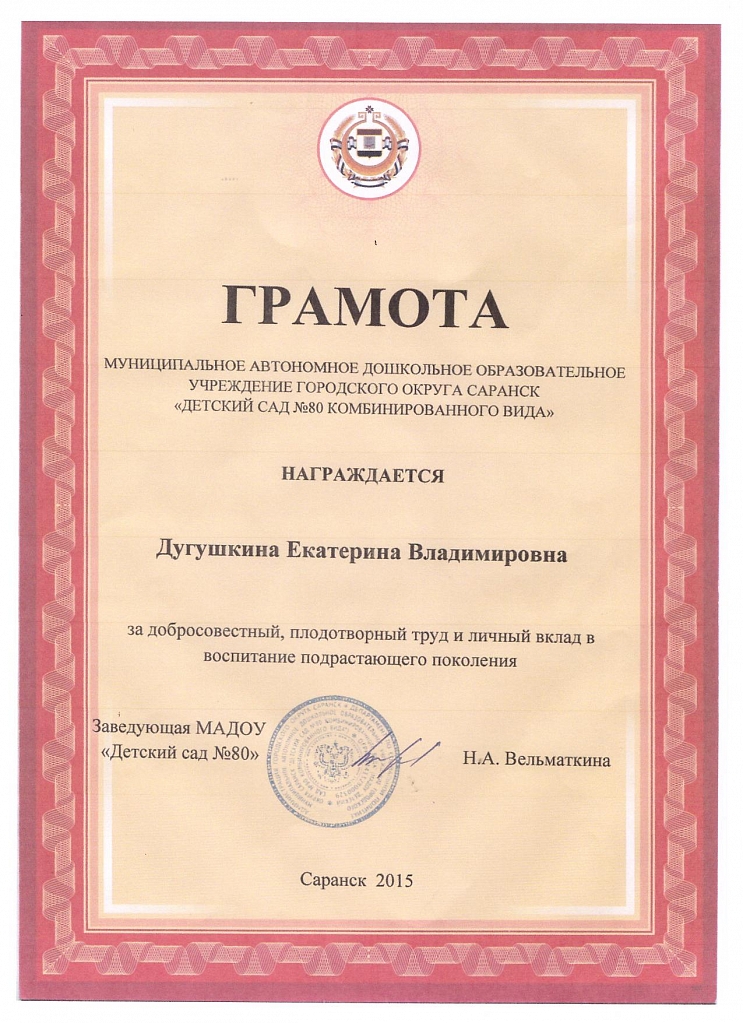 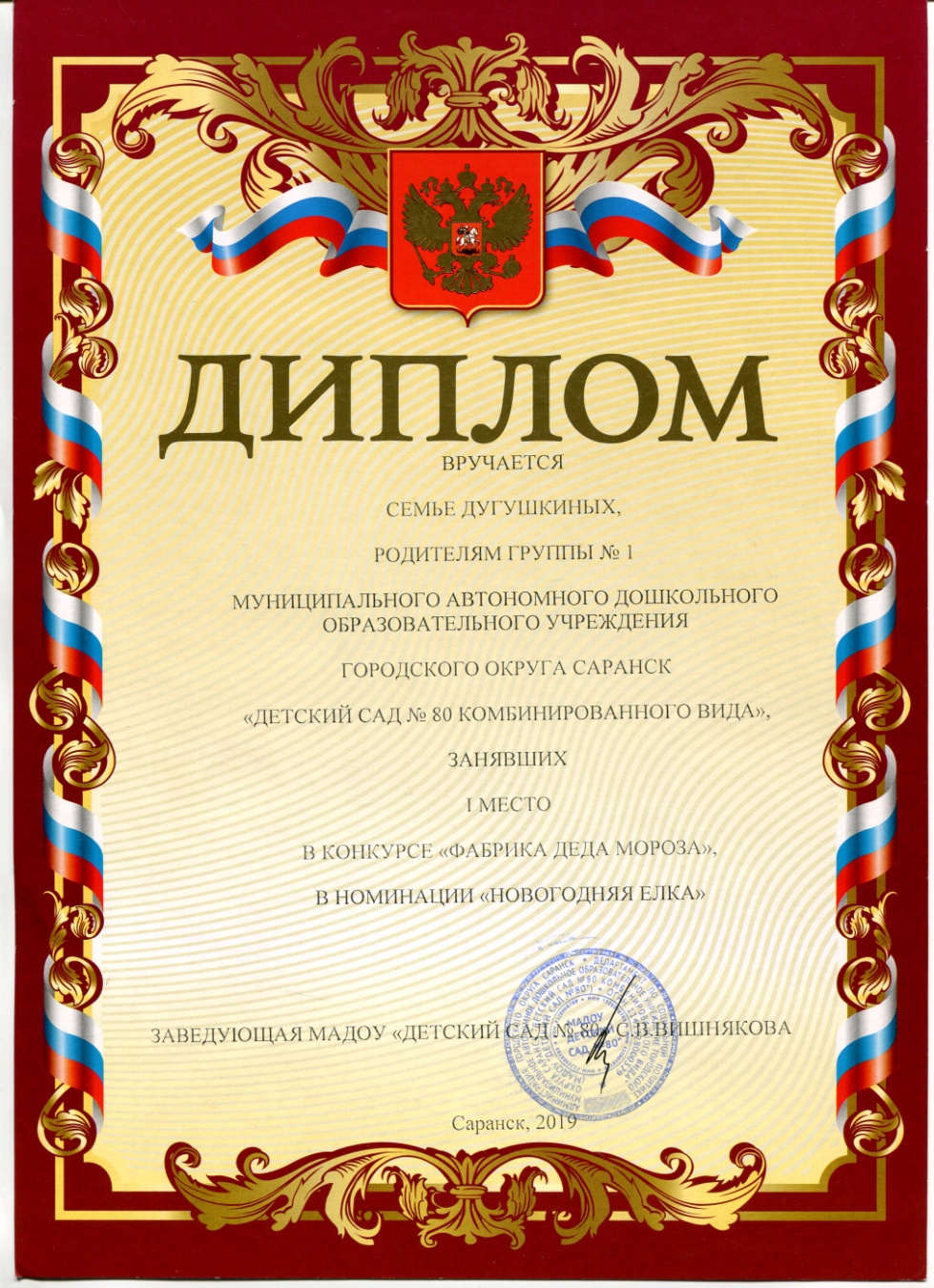 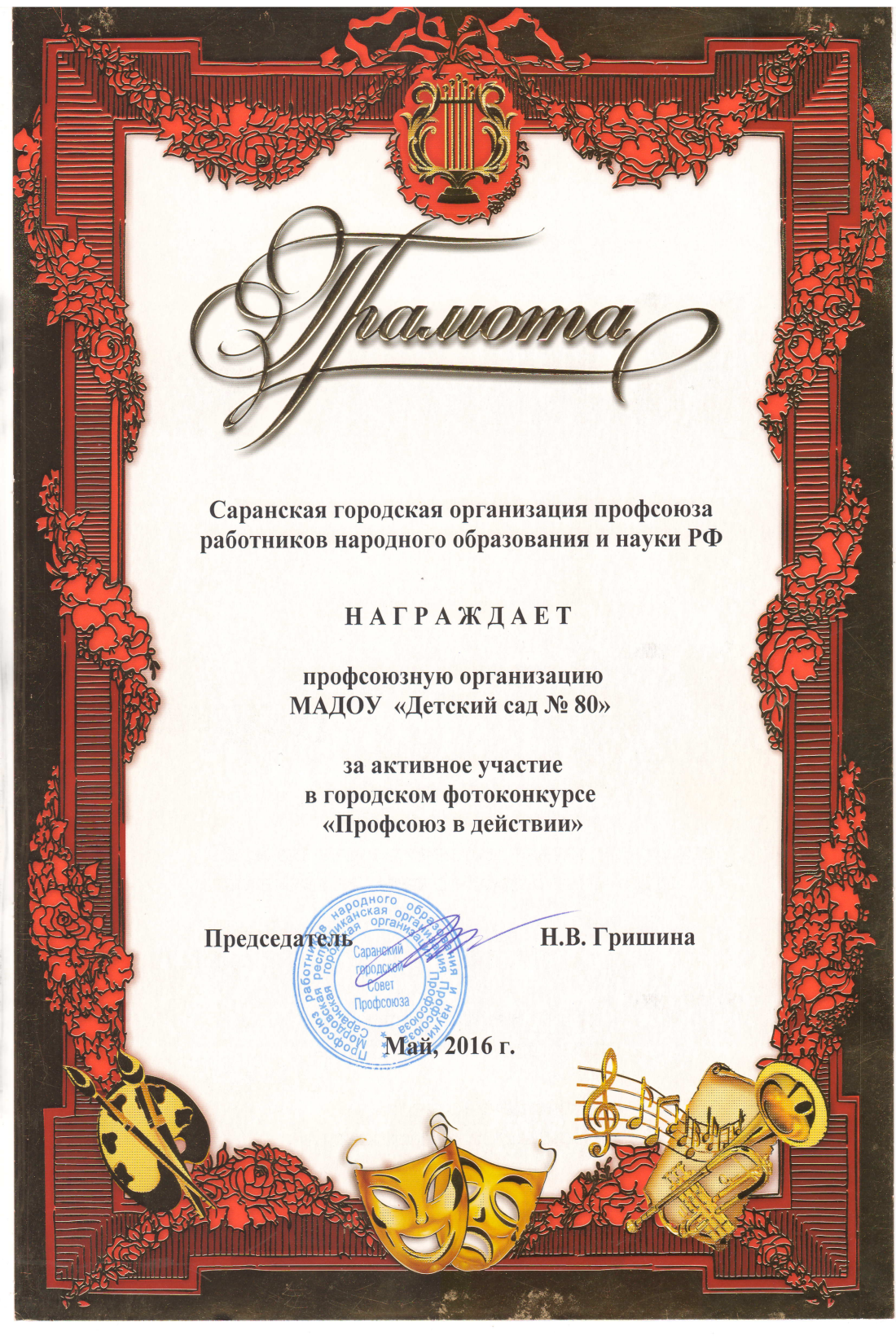 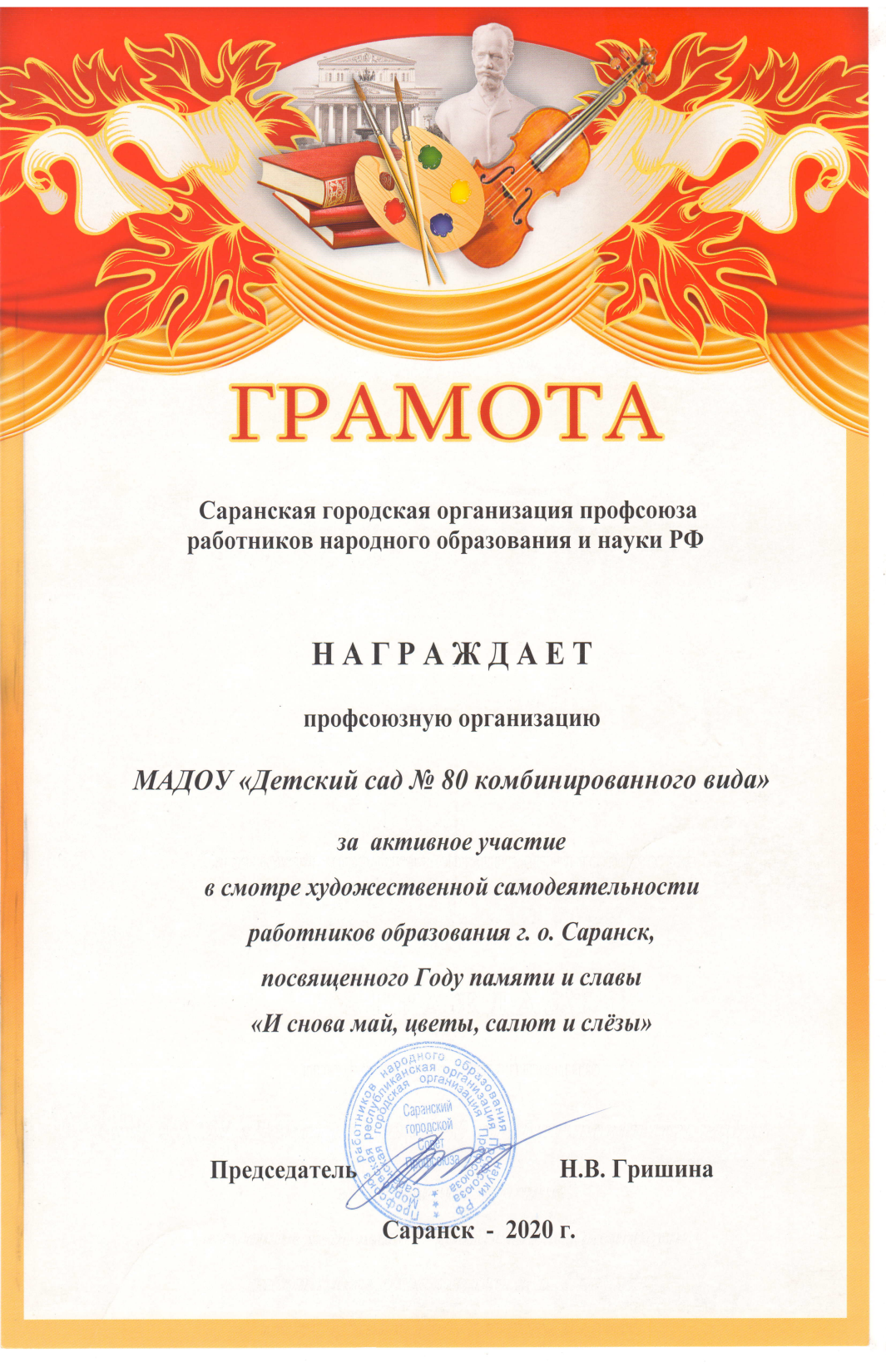 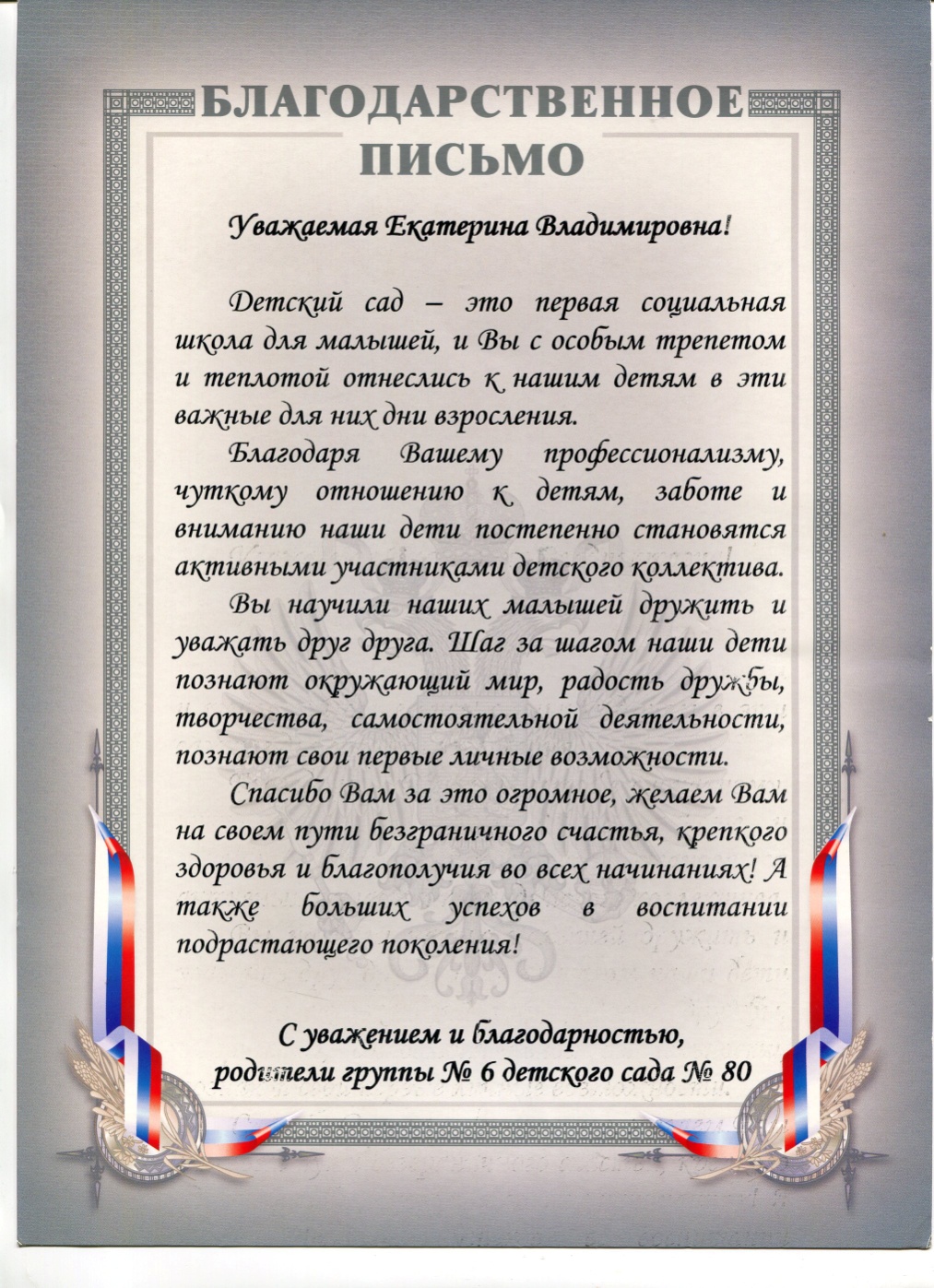 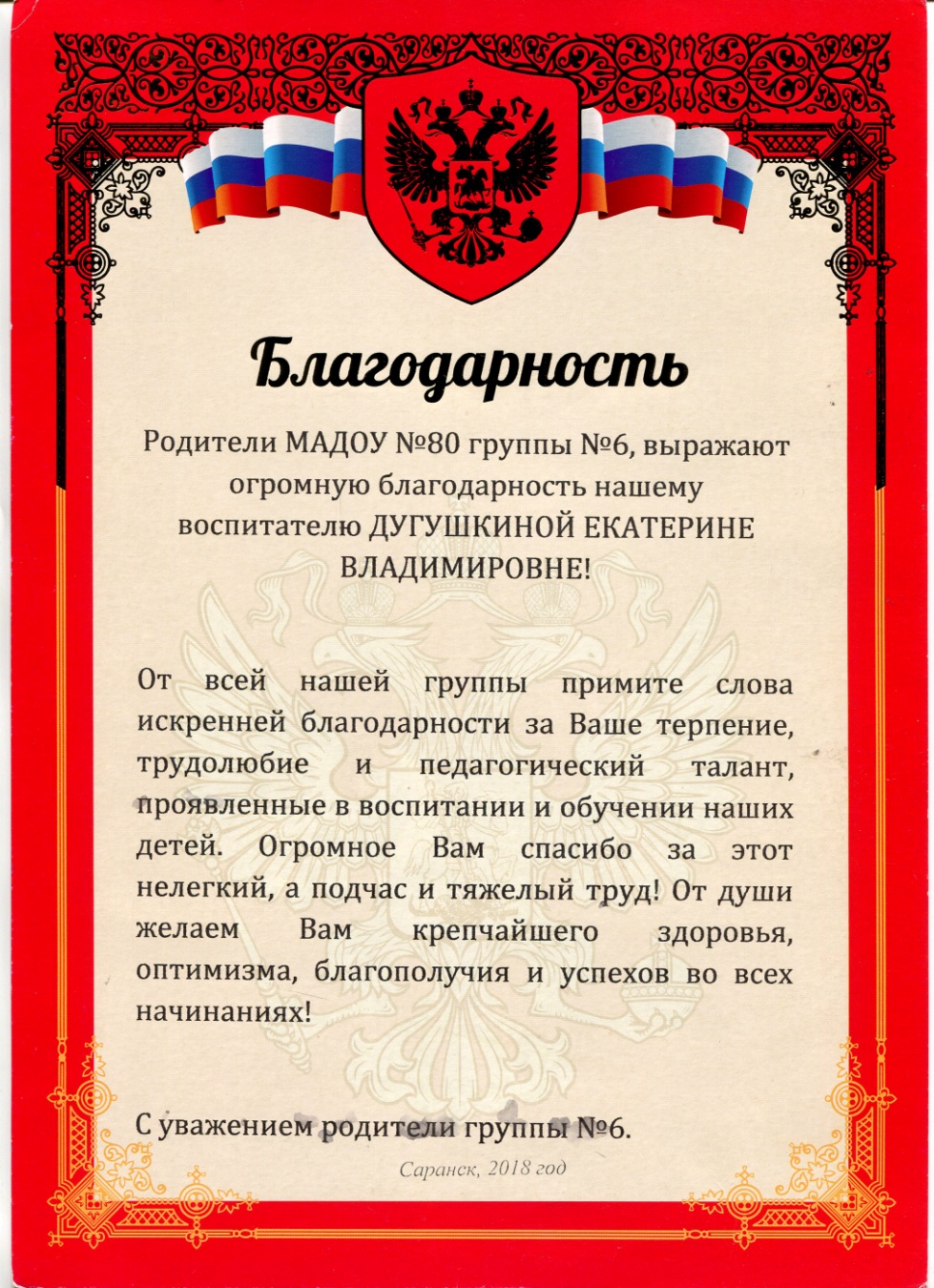